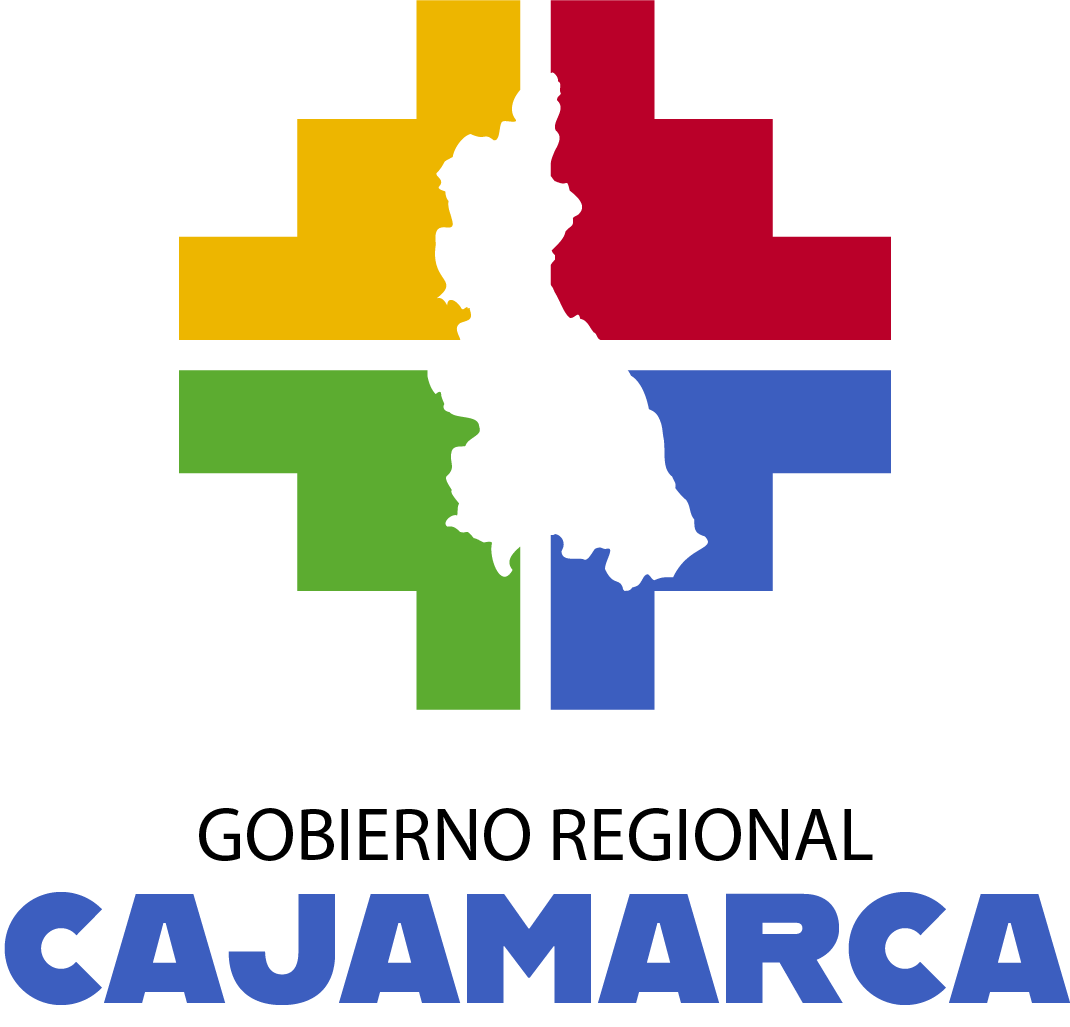 I AUDIENCIA PÚBLICA REGIONAL 2025
Cajamarca,  16 de mayo del 2025
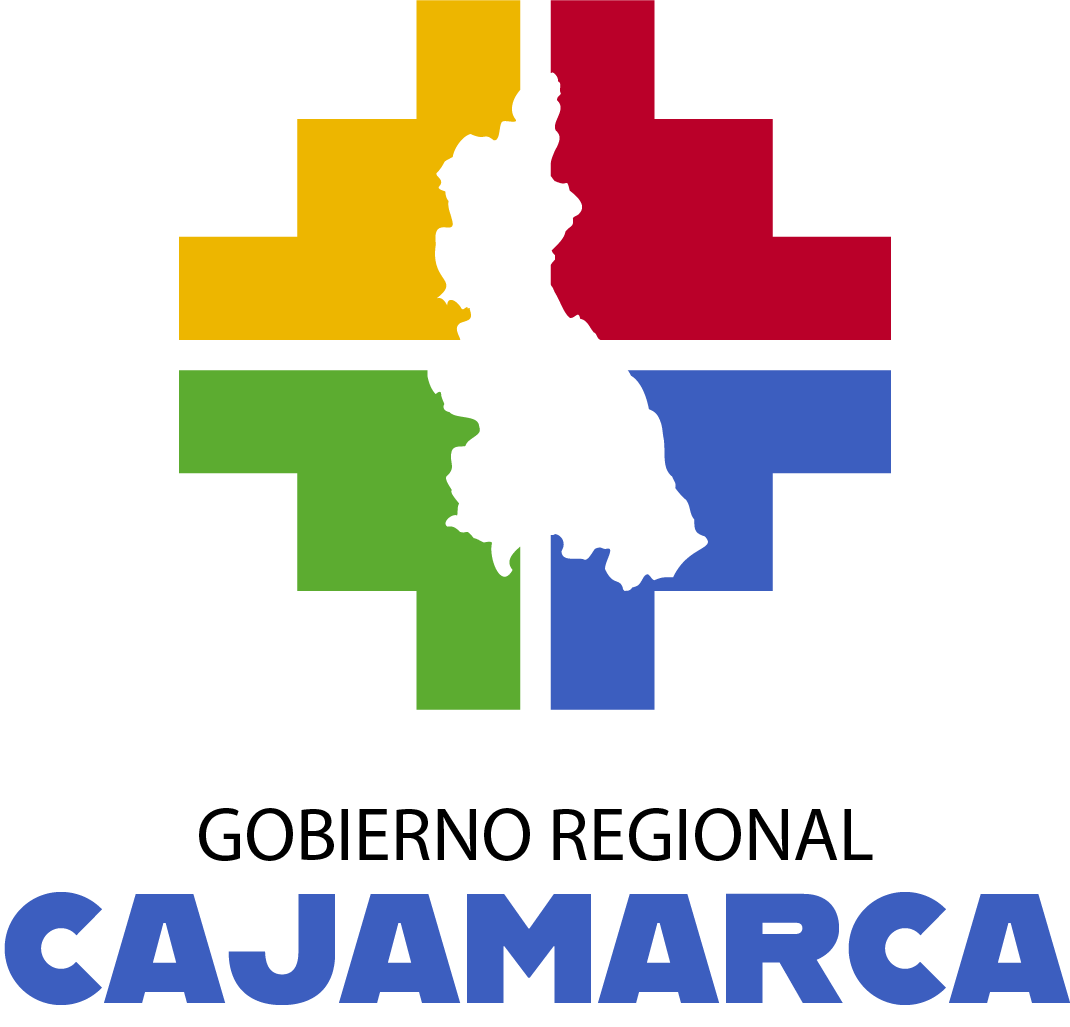 DIMENSIÓN ECONÓMICA
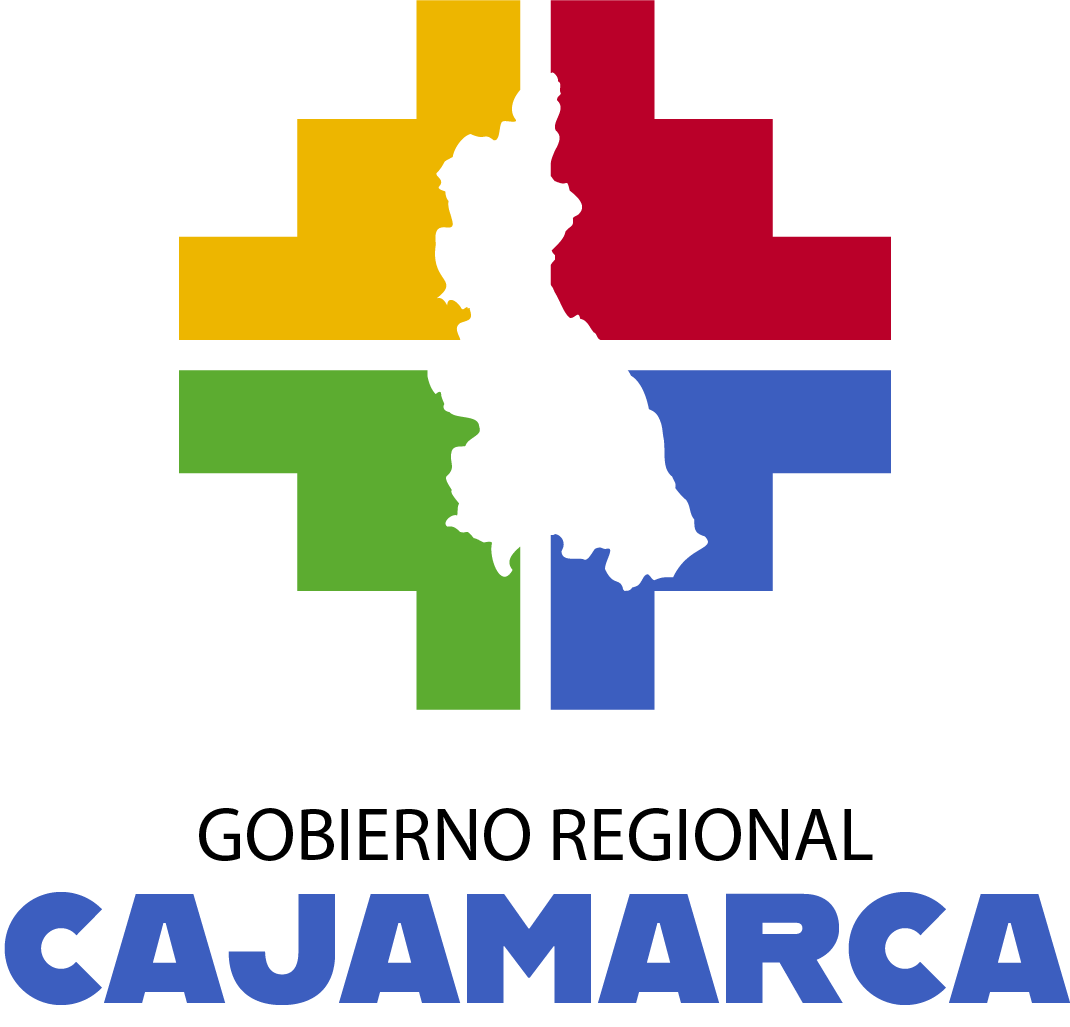 DESARROLLO ECONÓMICO
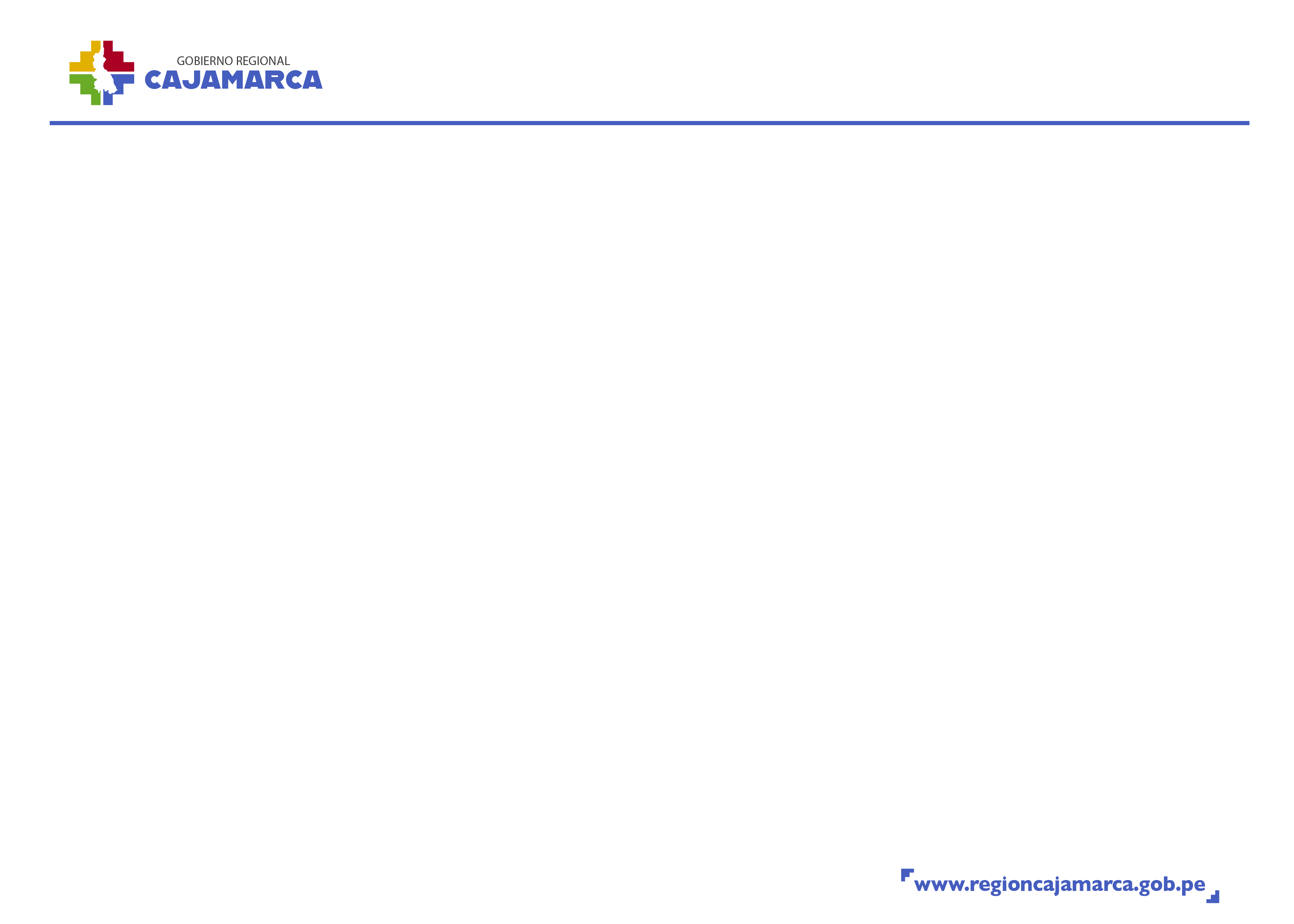 Tema: Desarrollo Económico
Sub Tema: PROMOCIÓN EMPRESARIAL ( PROCOMPITE)
Culminamos 19 planes de negocio en las provincias de Cajamarca, Cajabamba, San Miguel, Hualgayoc, Chota, Cutervo, Jaén y San Ignacio, en las cadenas productivas de café, cacao, leche, productos lácteos, cuyes y palta, con una inversión de 1, 263,472 soles beneficiando a 352 familias y dinamizando su economía. 

Para este año estamos designando 5 millones de soles para el concurso de PROCOMPITE en toda la región.
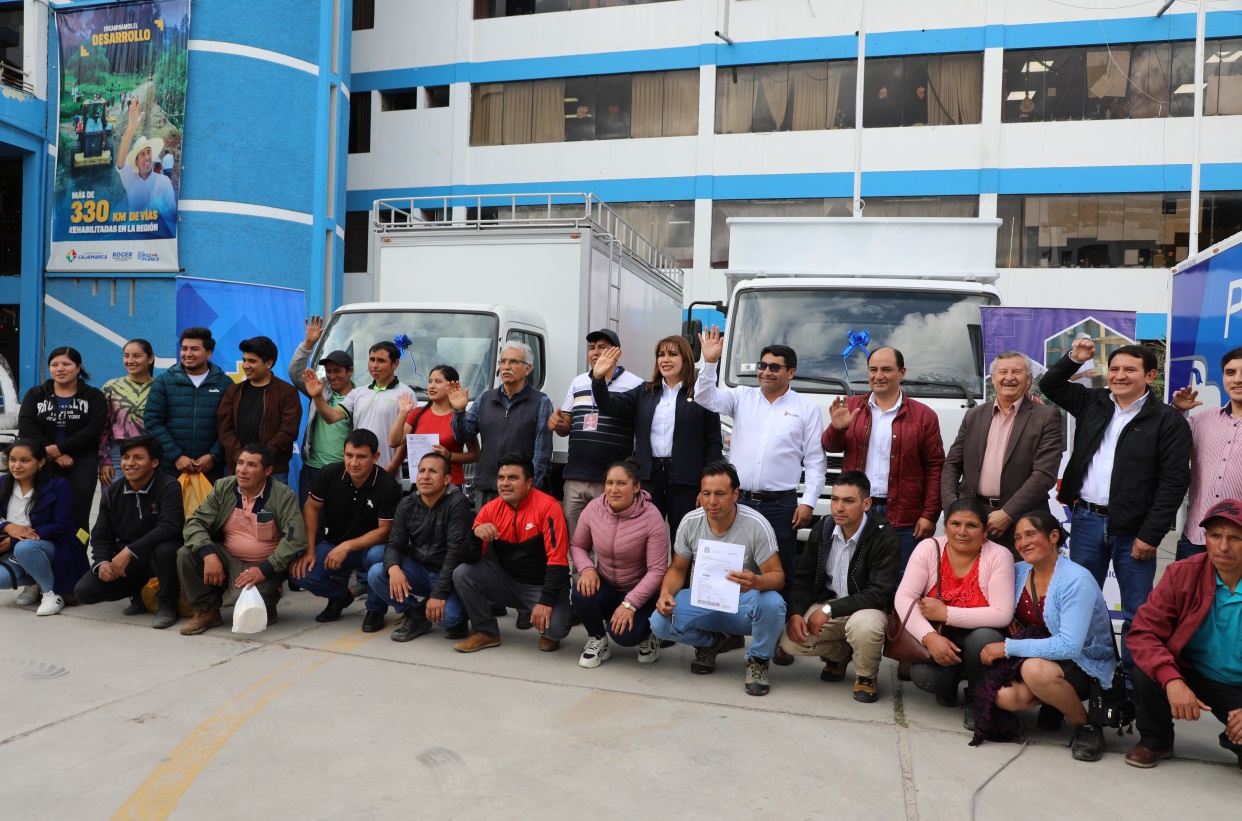 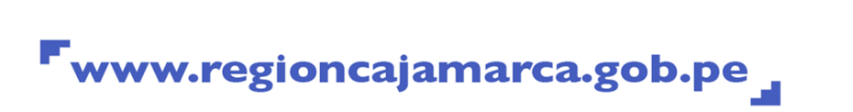 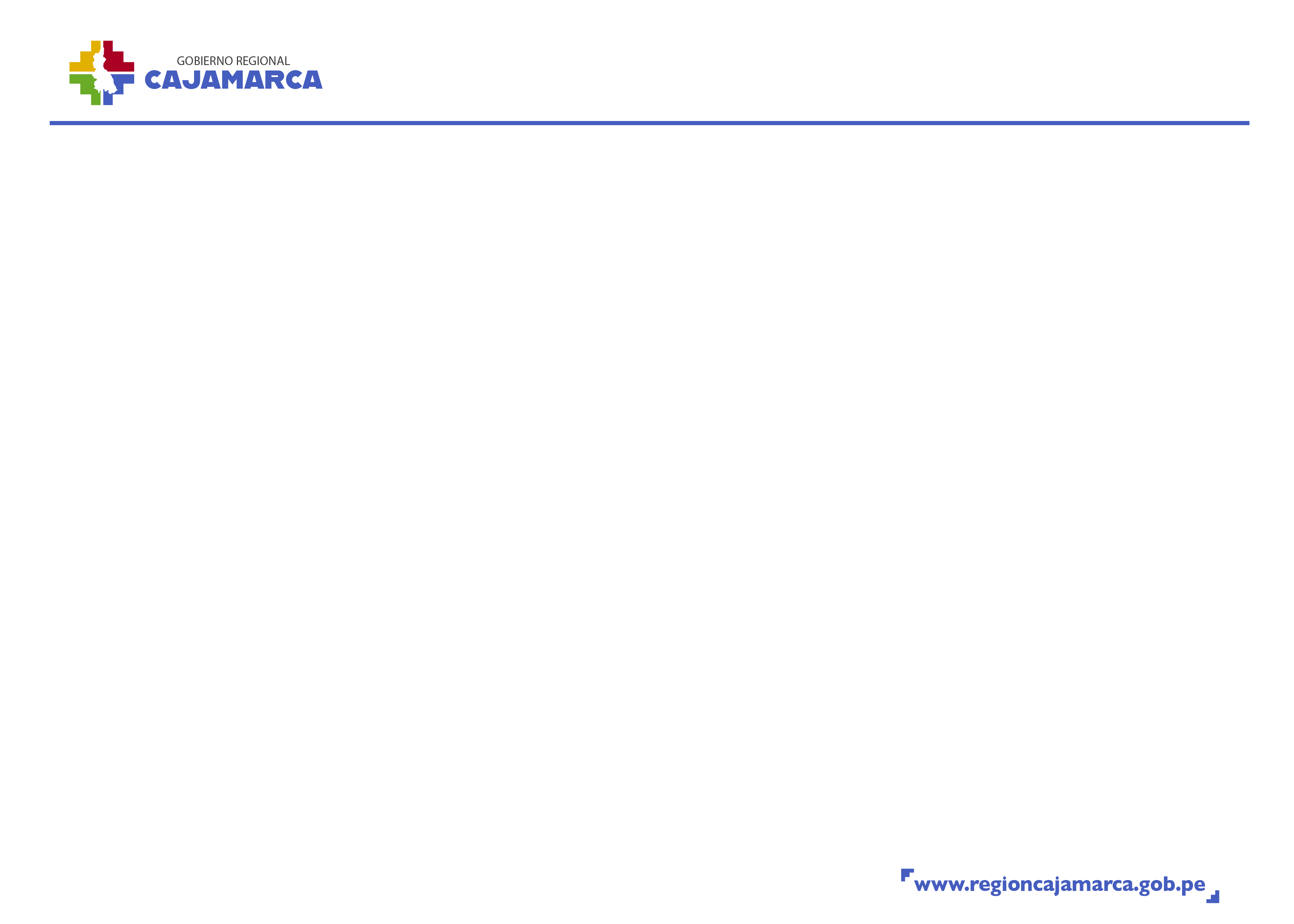 Tema: Desarrollo Económico
Sub Tema: Promoción de la inversión privada – Obras por impuesto
3 Establecimientos de Salud en ejecución a nivel Regional, por un monto total de 92,062,100 soles.

2 En Formulación de Estudios de Pre Inversión. (C.S. Cortegana y C.S. Pachacútec)
1 En construcción centro de salud Malcas provincia de Cajabamaba.
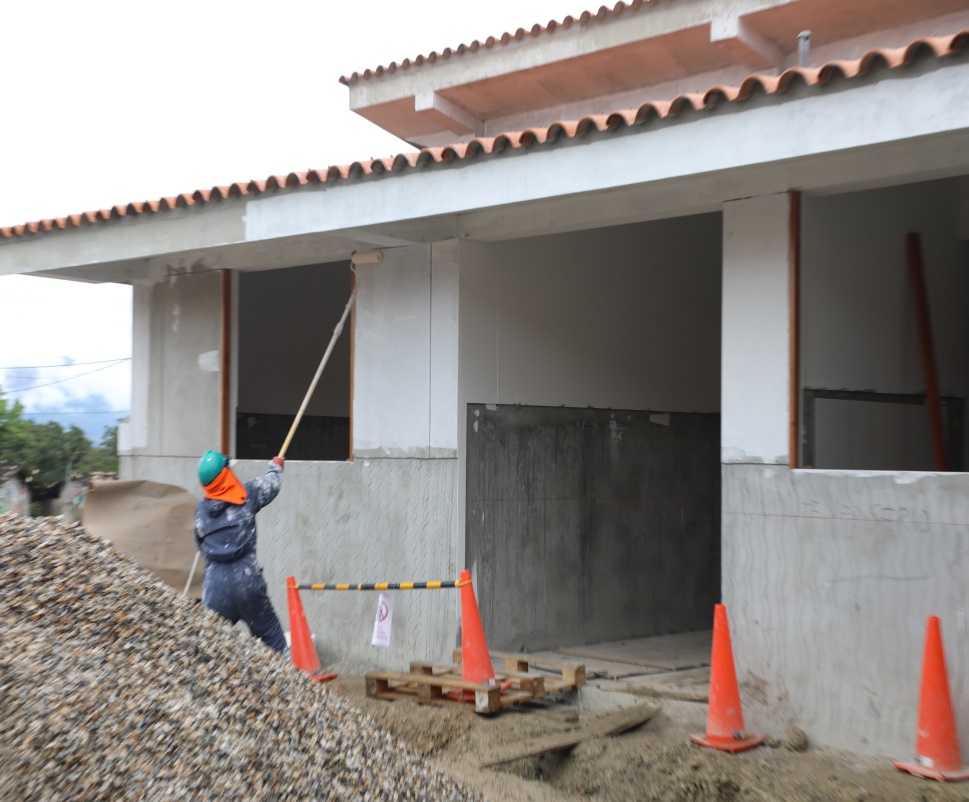 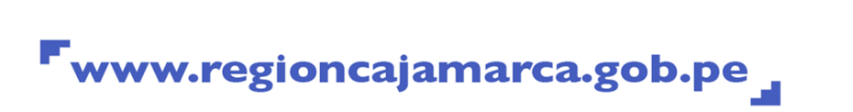 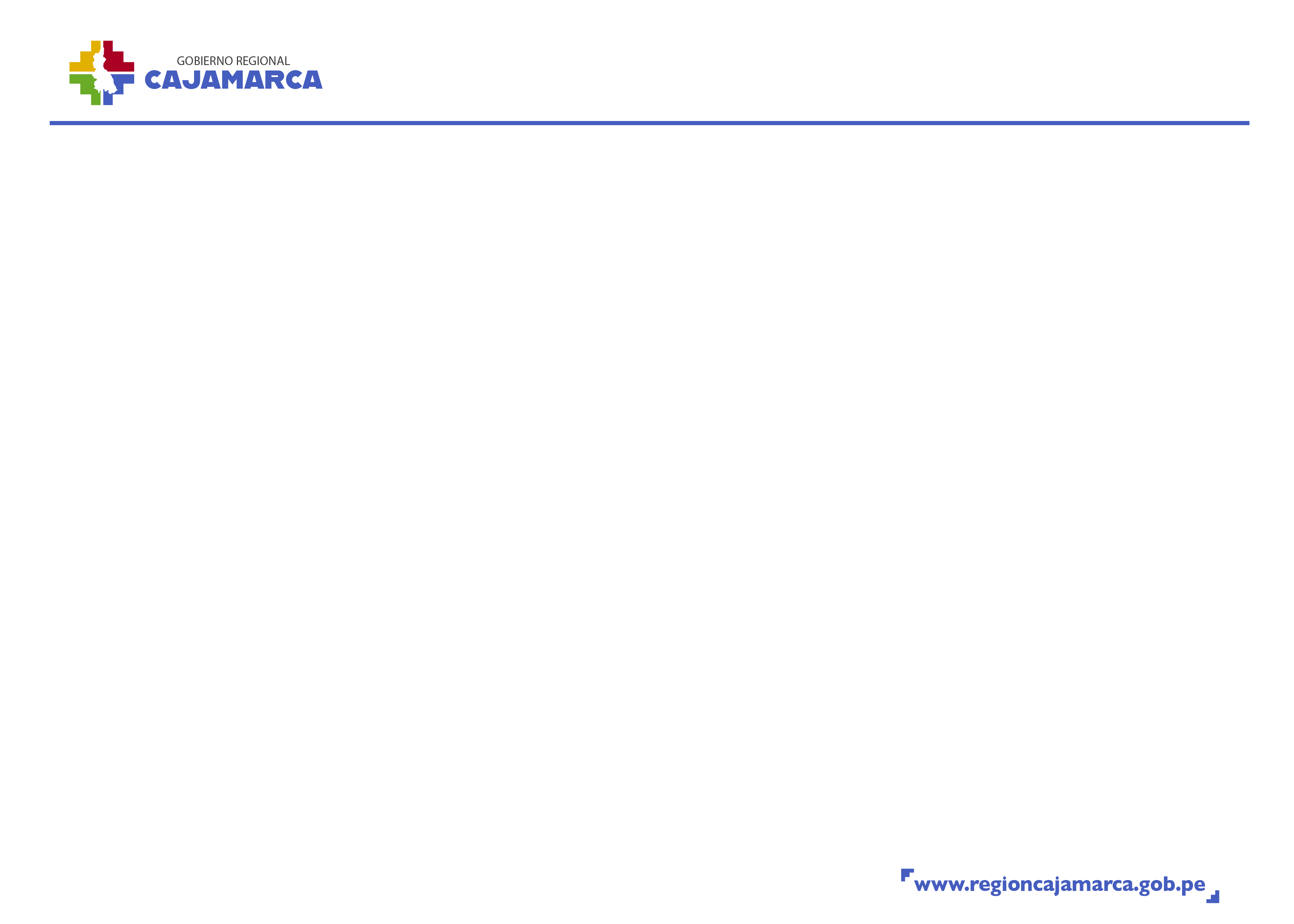 Tema: Desarrollo Económico
Sub Tema: Promoción de la inversión privada – Obras por impuesto
Ejecución de 6 IOARR para mejoramiento de equipamiento médico, por un monto total de  88,359,228.69 soles.
Hospital docente regional de Cajamarca: Adquisición de Resonador Magnético, Angiografo y Ampliación de la Sala de Cuidados Intensivos
Hospital José Soto Cadenillas de Chota: Adquisición de Mesa Hidraúlica y Esterilizador 
Hospital de Cutervo: Adquisición de Ambulancias
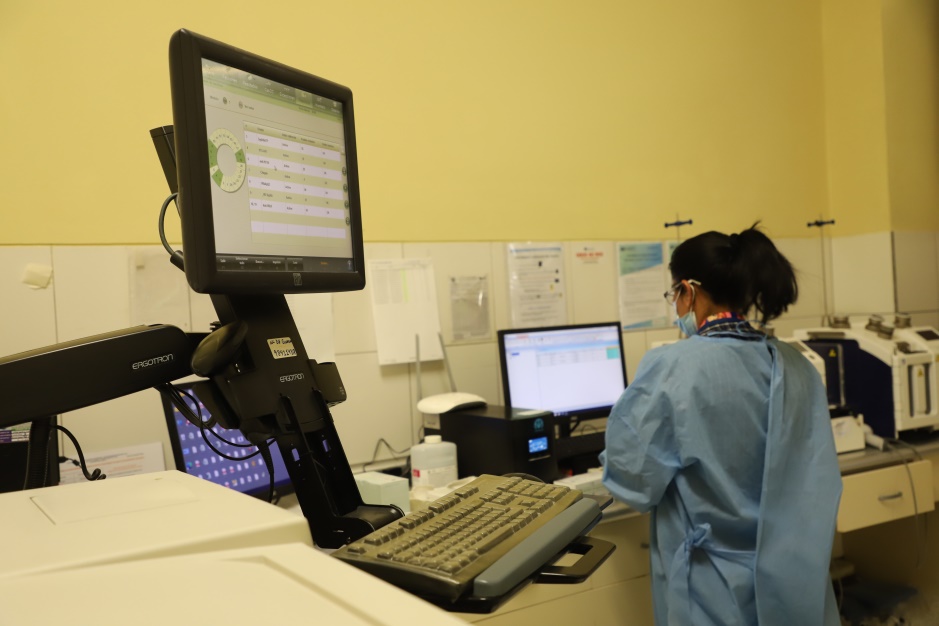 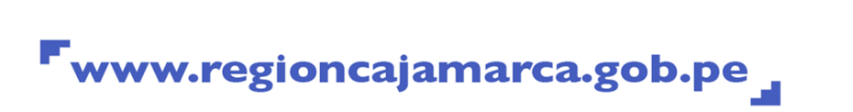 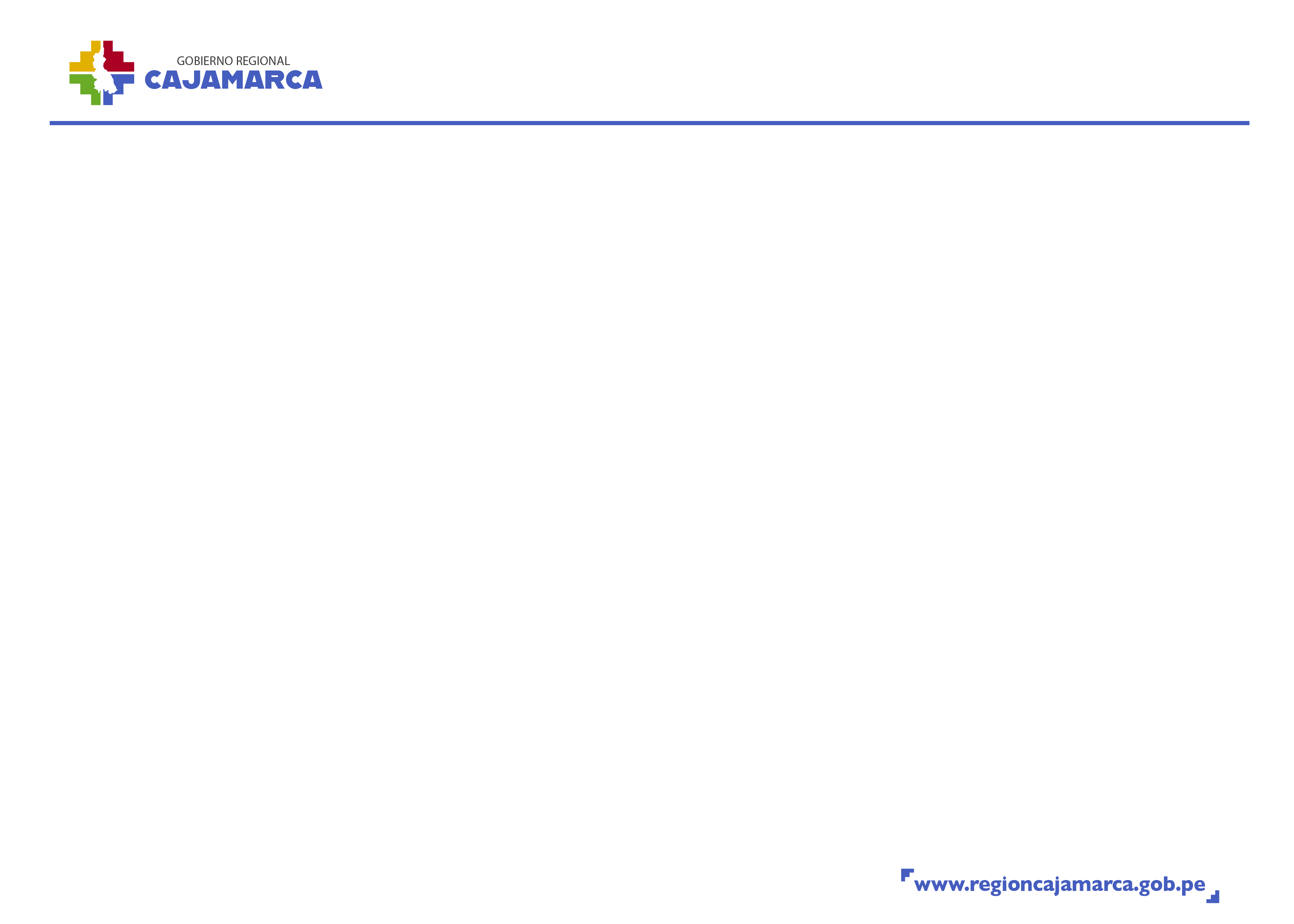 Tema: Desarrollo Económico
Sub Tema: Promoción de la inversión privada – Obras por impuesto
5 Infraestructuras viales para la conectividad de la Región, por un monto total de 101,483,526.46 soles.

3 En Formulación de Expediente Técnico. (Contumazá -Tantarica, San Pablo – Granja Porcon y Namora – Vía de Evitamiento)
2 Para Ejecución Física de Obra. (Jaén - Pomahuaca  y Baños del Inca –Tartar Grande)
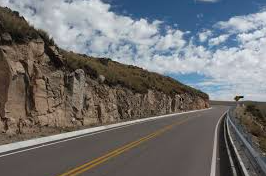 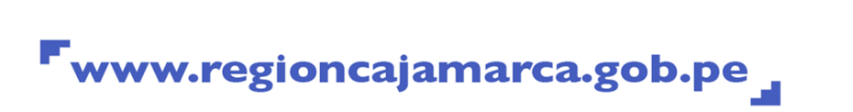 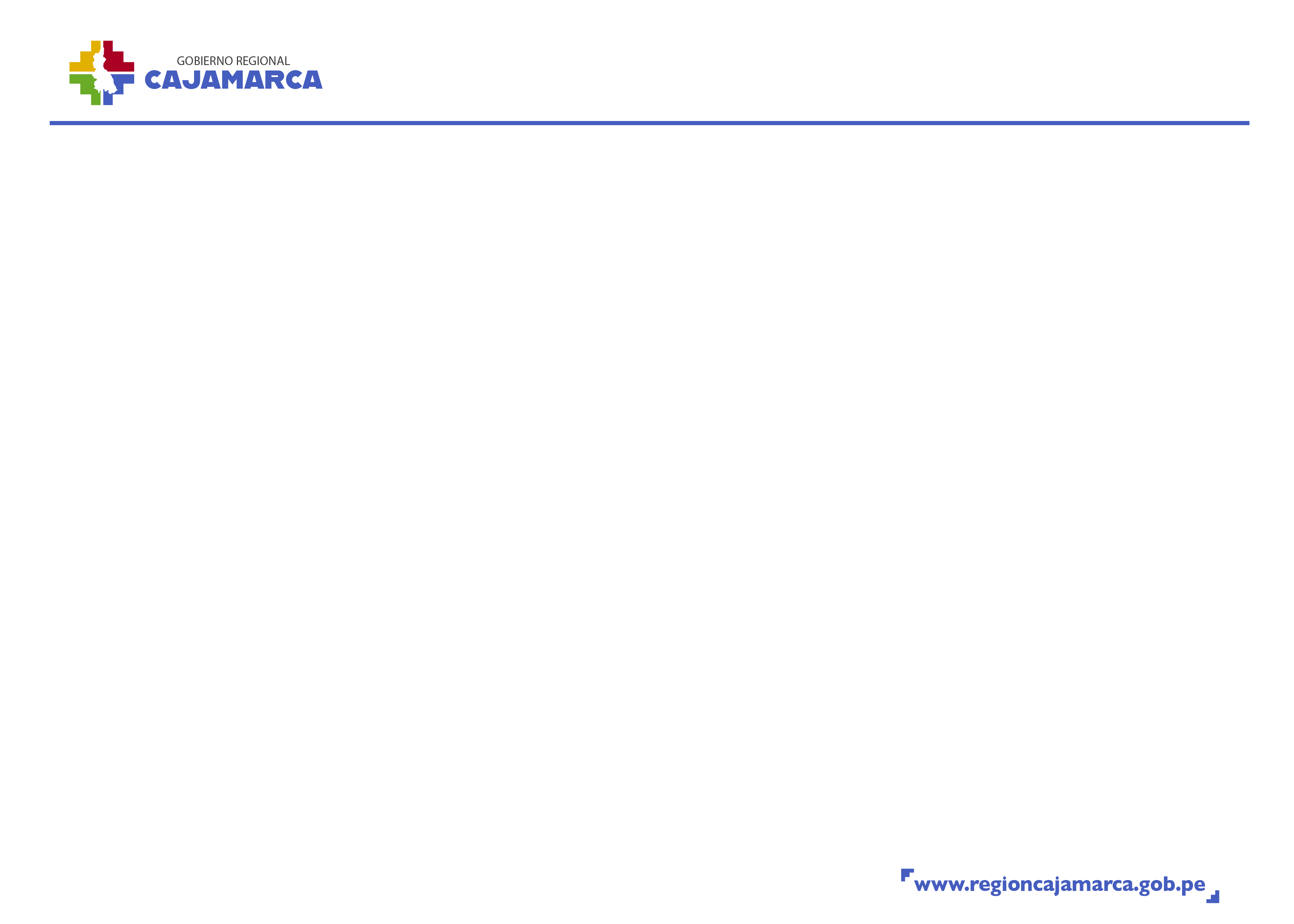 Tema: Desarrollo Económico
Sub Tema: Promoción de la inversión privada – Obras por impuesto
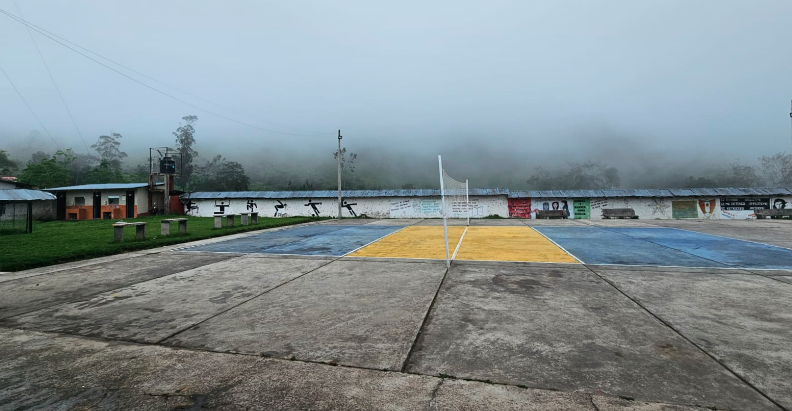 3 Proyectos Educativos, por un monto total de 89,558,374.40 soles.

I.E. San Antonio de Padua – Chugur - Hualgayoc
I.E. N°16462 San Juan Bosco; I.E. N° 16874 San Martin De Porras; I.E. N° 16647 Humberto Aldaz Pezantes; I.E. N° 16910 San Ignacio
Edificio en la Universidad Nacional de Cajamarca
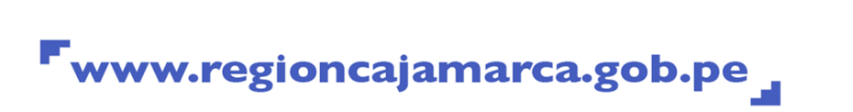 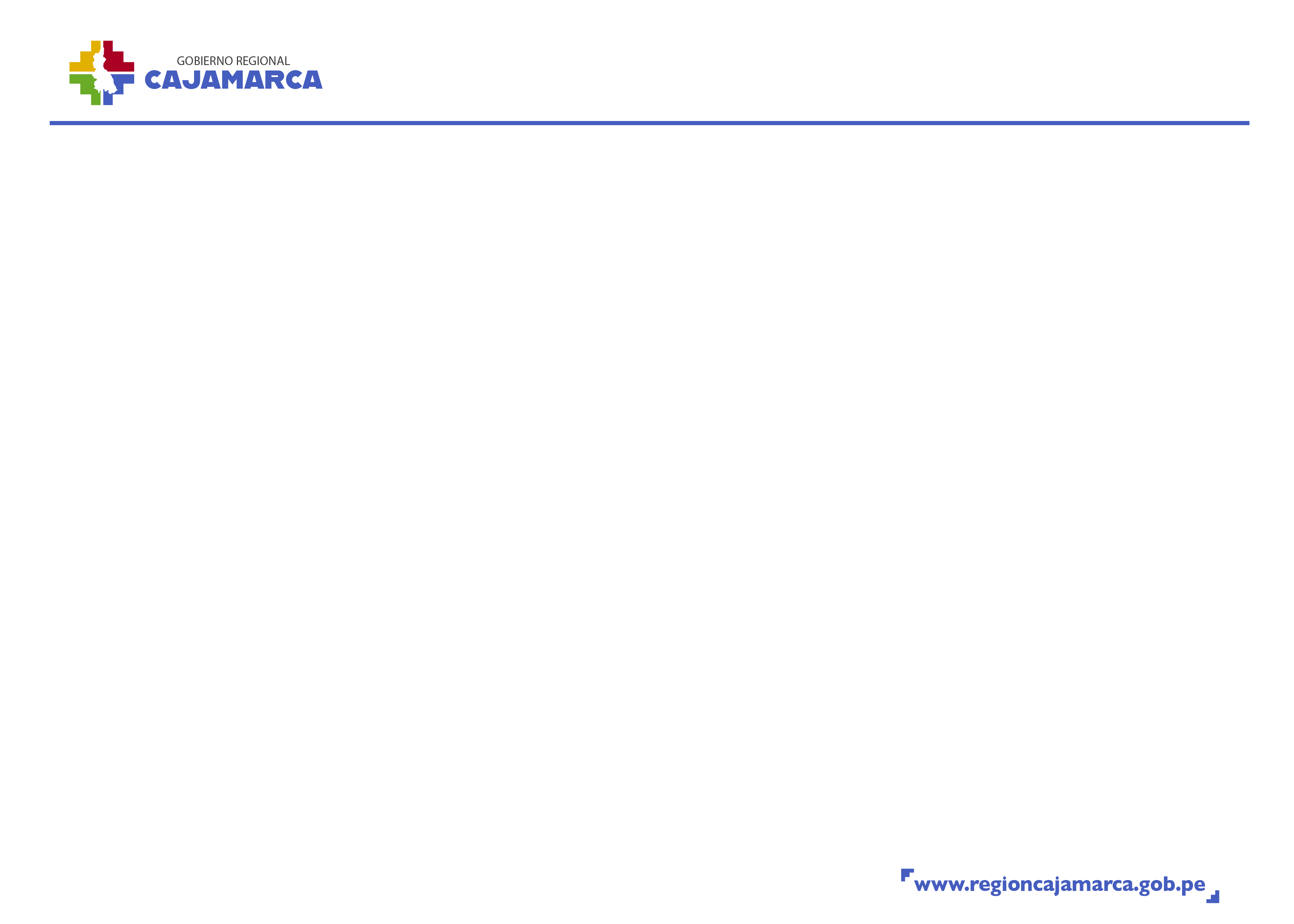 Tema: Desarrollo Económico
Sub Tema: Promoción de la inversión privada – Obras por impuesto
Ejecución de IOARR para Adquisición de Activos de maquinaria pesada y patrulleros, por un monto total de 121,802,302 soles.

Adquisición de 1 poll de Maquinarias Pesadas para la DRTC
Adquisición de Maquinaria Pesada para la Gerencia Sub Regional de Chota
Adquisición de 131 Patrulleros para la PNP
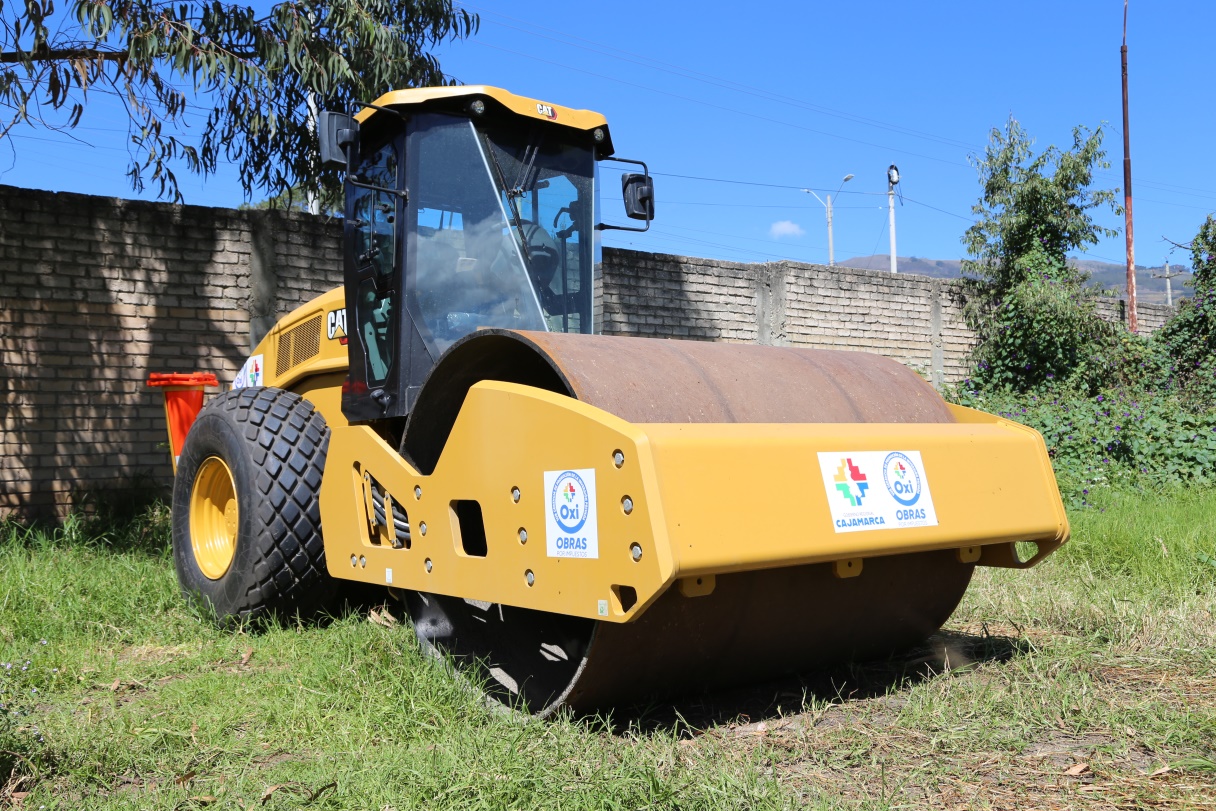 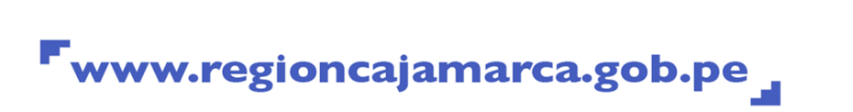 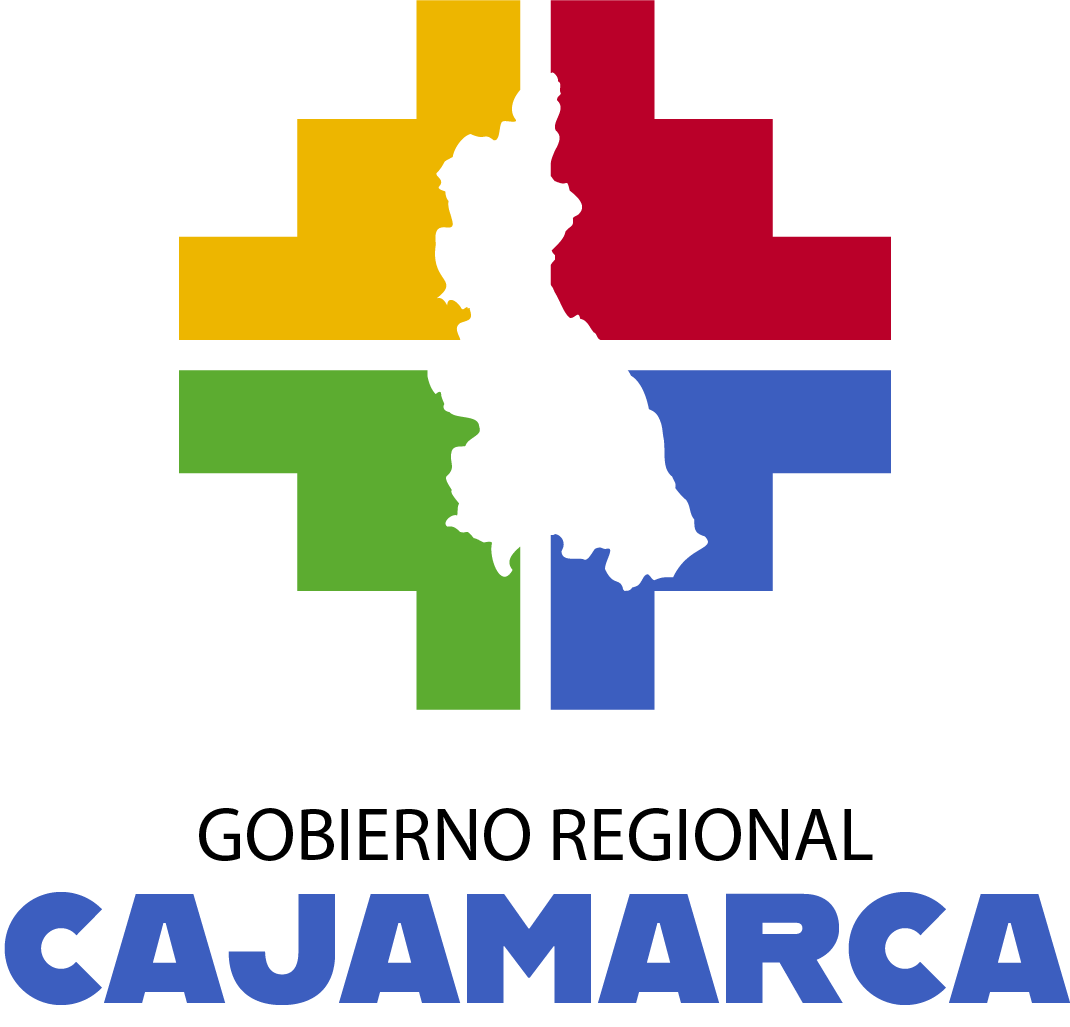 AGRARIO
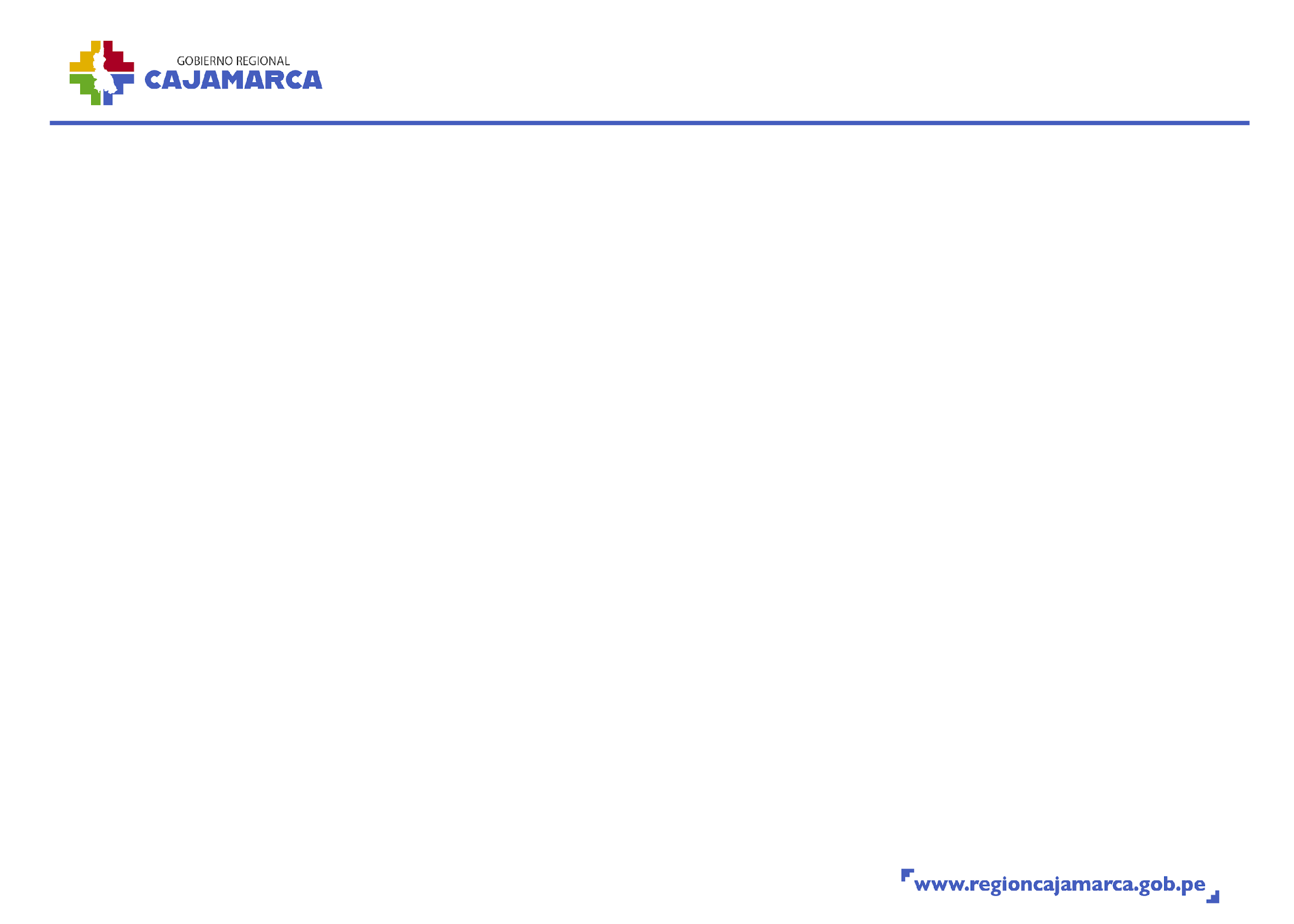 Tema: Agrario
Sub Tema: Forestales
Producción de 12,550,000 plantones en 143 viveros en las 13 provincias de la región de Cajamarca para beneficiar a 12,000 agricultores.
5,439 hectáreas reforestadas con 6,936,105 plantas instaladas en campo definitivo, en las 13 provincias de la región.
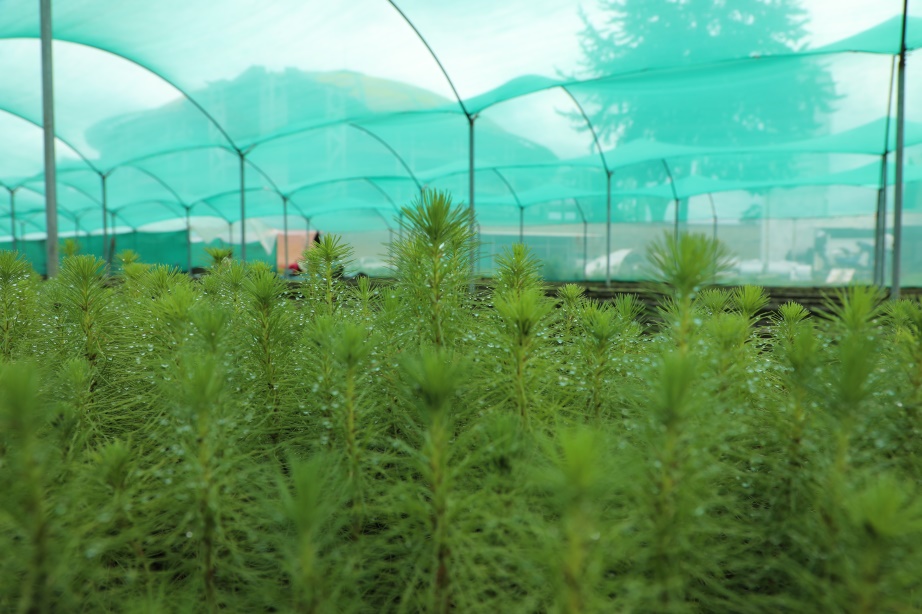 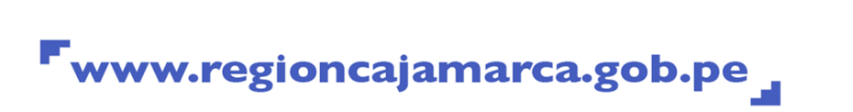 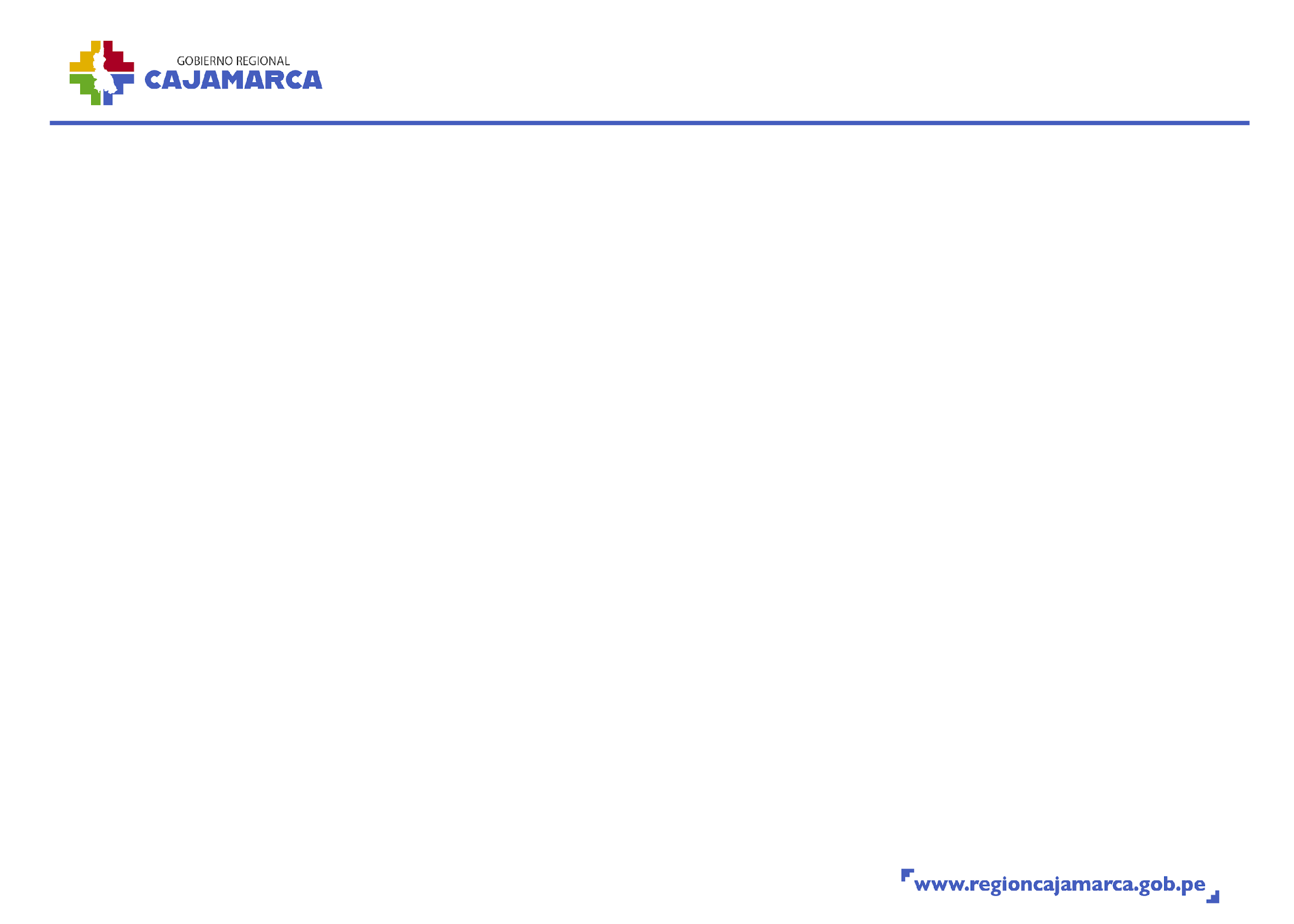 Tema: Agrario
Sub Tema:  Titulación
3,349 títulos de propiedad rural entregados.

913 títulos de propiedad rural entregados por la Dirección de Titulación y Catastro Rural, beneficiando a pobladores de las provincias de Santa Cruz, San Ignacio, Celendín y San Miguel.
2,436 títulos de propiedad rural entregados en el marco del Proyecto de Catastro, Titulación y Registro de Tierras Rurales en el Perú (PTRT3), beneficiando a pobladores de las provincias de Cutervo, San Marcos y Chota.
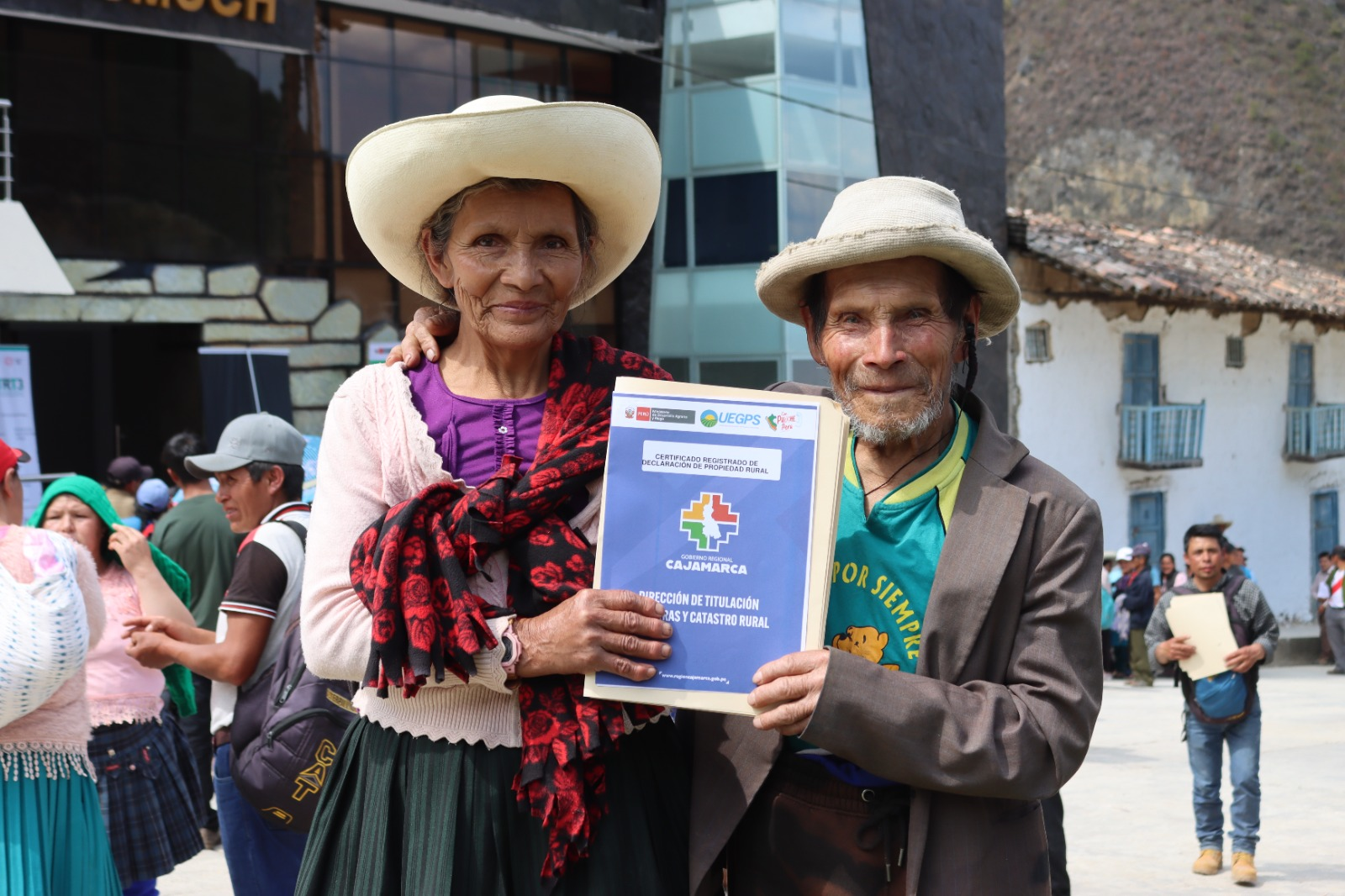 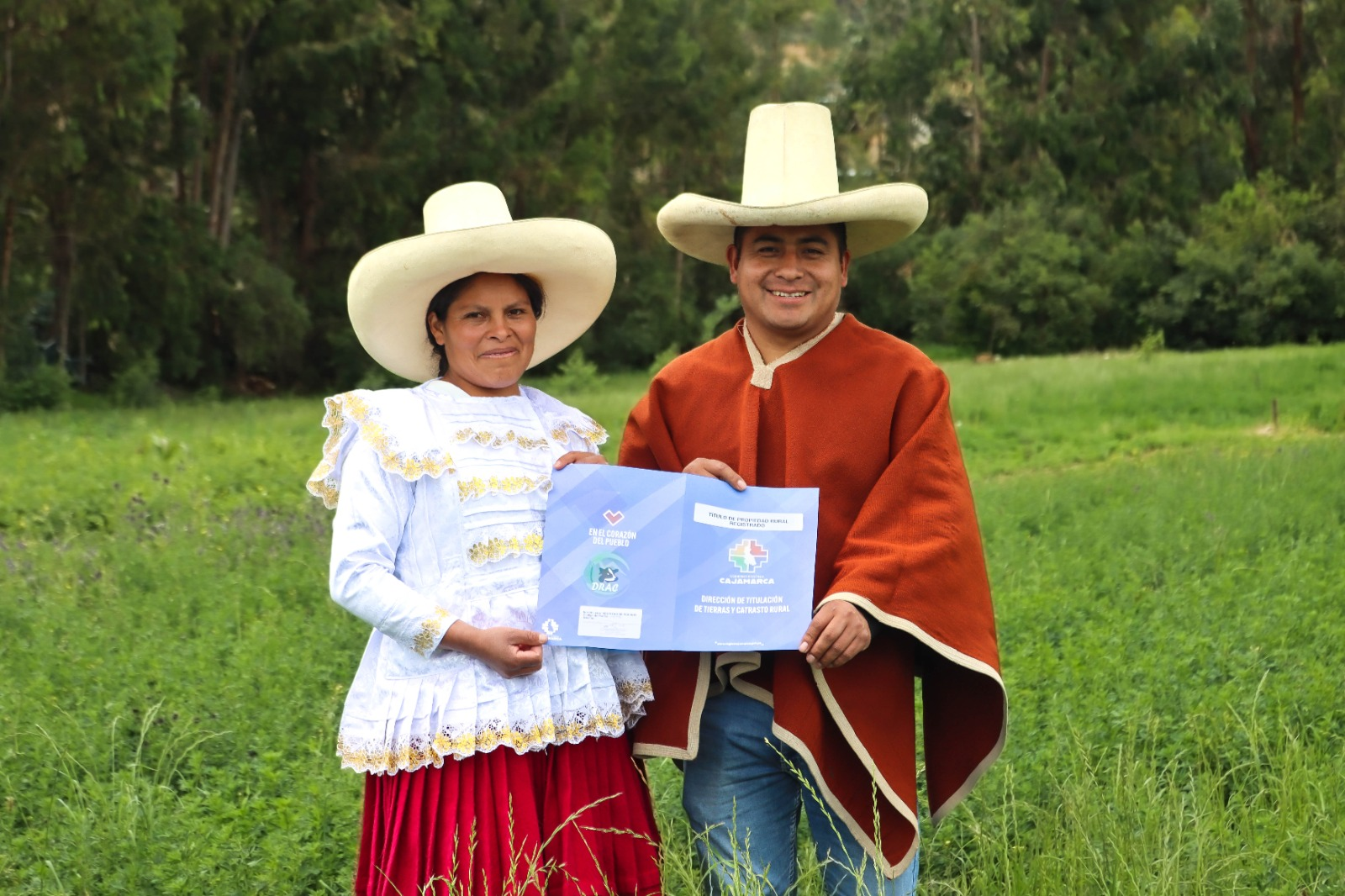 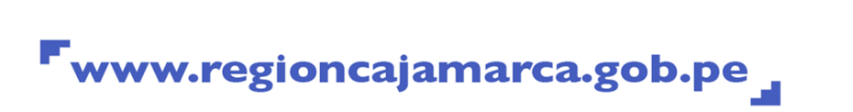 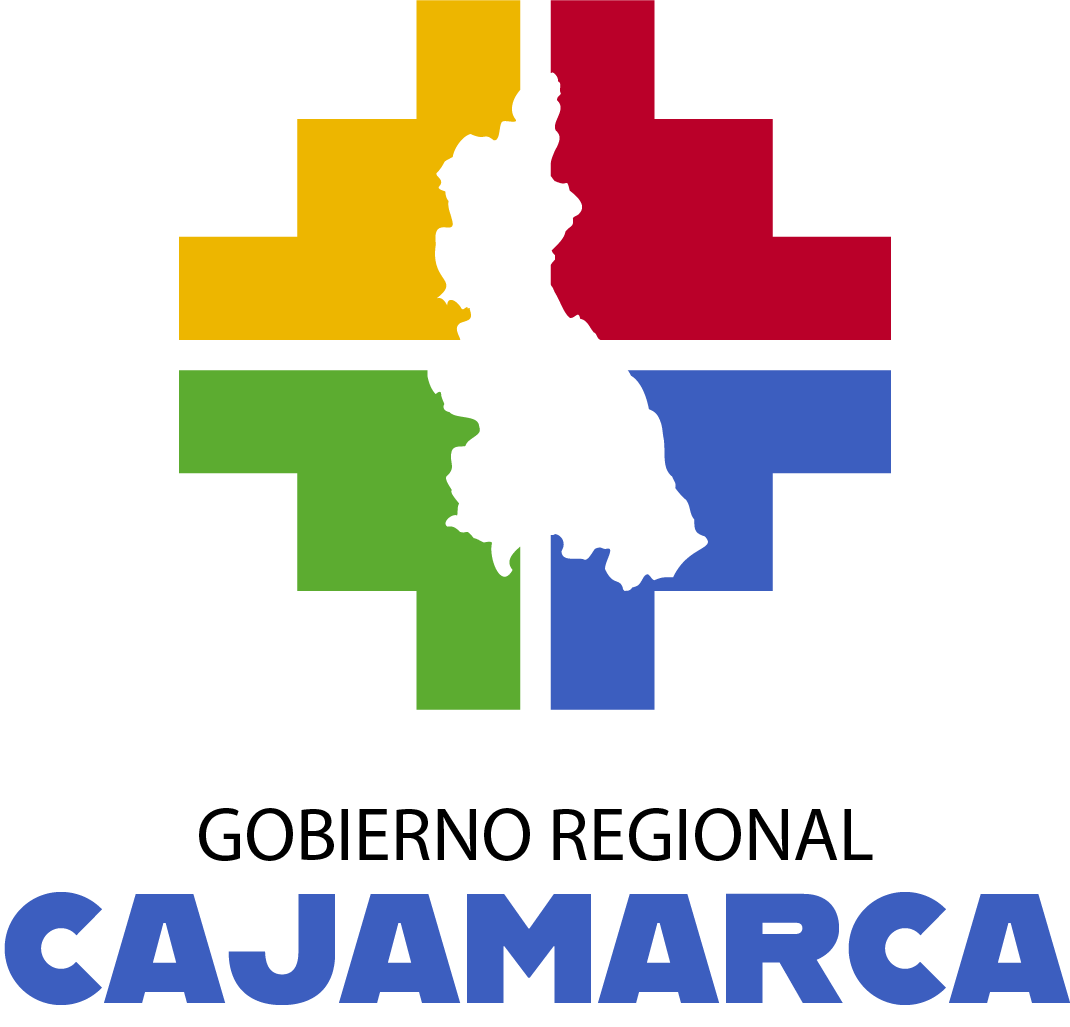 PROYECTOS CULMINADOS
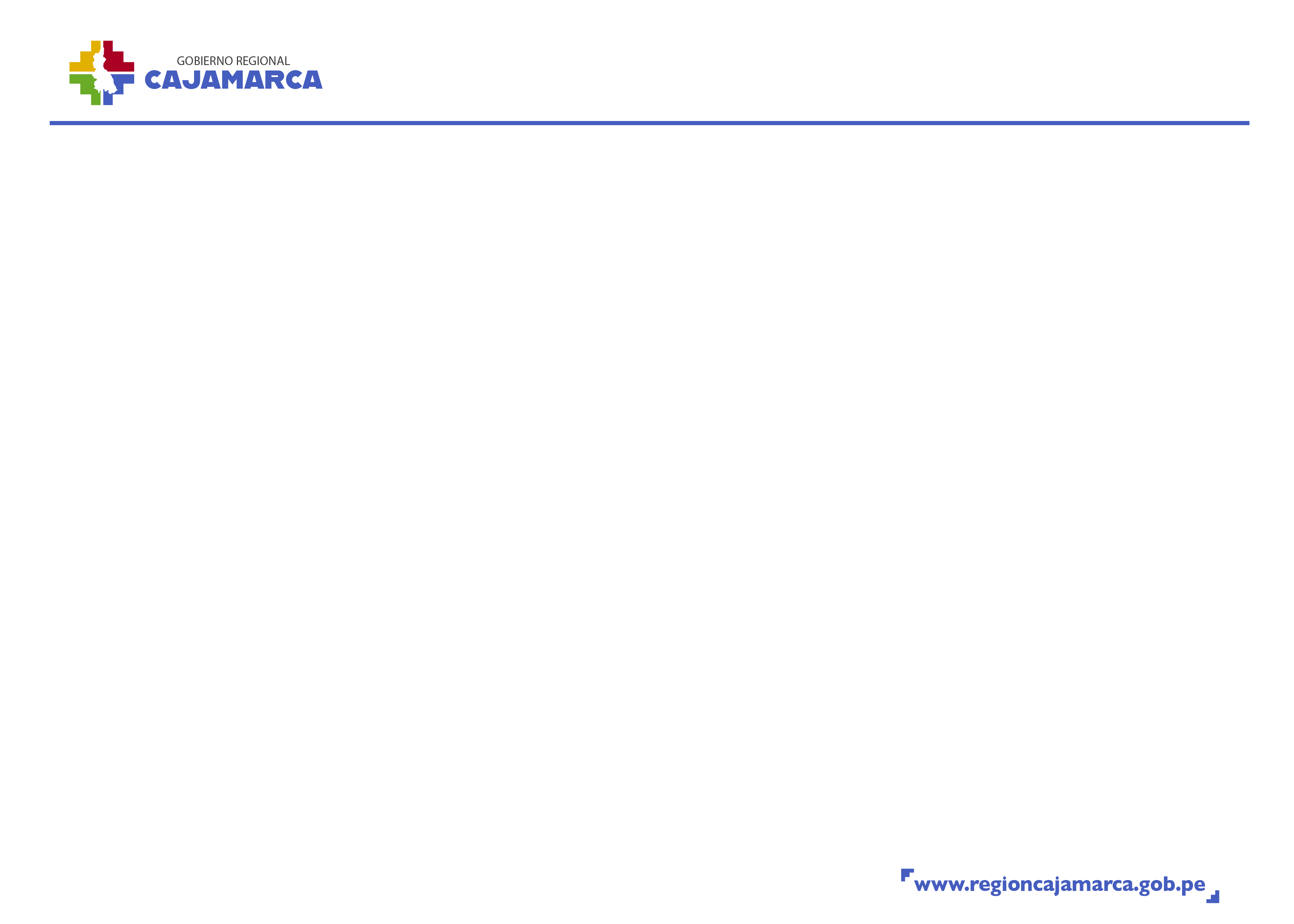 Tema: Proyectos Concluidos - Agropecuaria
Cajabamba más de 1 300 reservorios
San Marcos más de 1 100 reservorios
Cajamarca 1 550 reservorios
Santa Cruz, Chota, Cutervo y Hualgayoc 550 reservorios ejecutados.
En ejecución Contumaza 660, San Pablo 1 064 y San Miguel 1 321.
En proceso de contratación de personal a puertas de ejecución Celendín más de 2 mil reservorios, San Ignacio 1 670 y Jaén 1 580.
Con una inversión de 88,937,490 soles beneficiando a más de 40 mil pobladores.
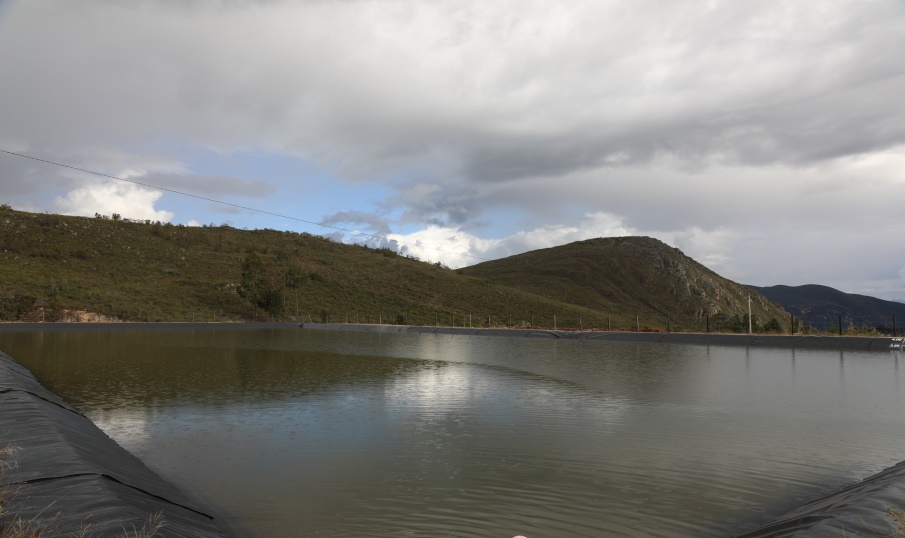 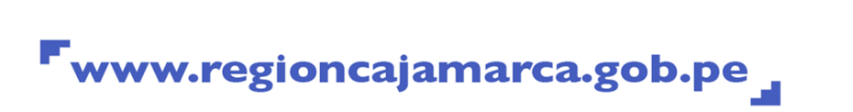 I AUDIENCIA PÚBLICA REGIONAL 2025
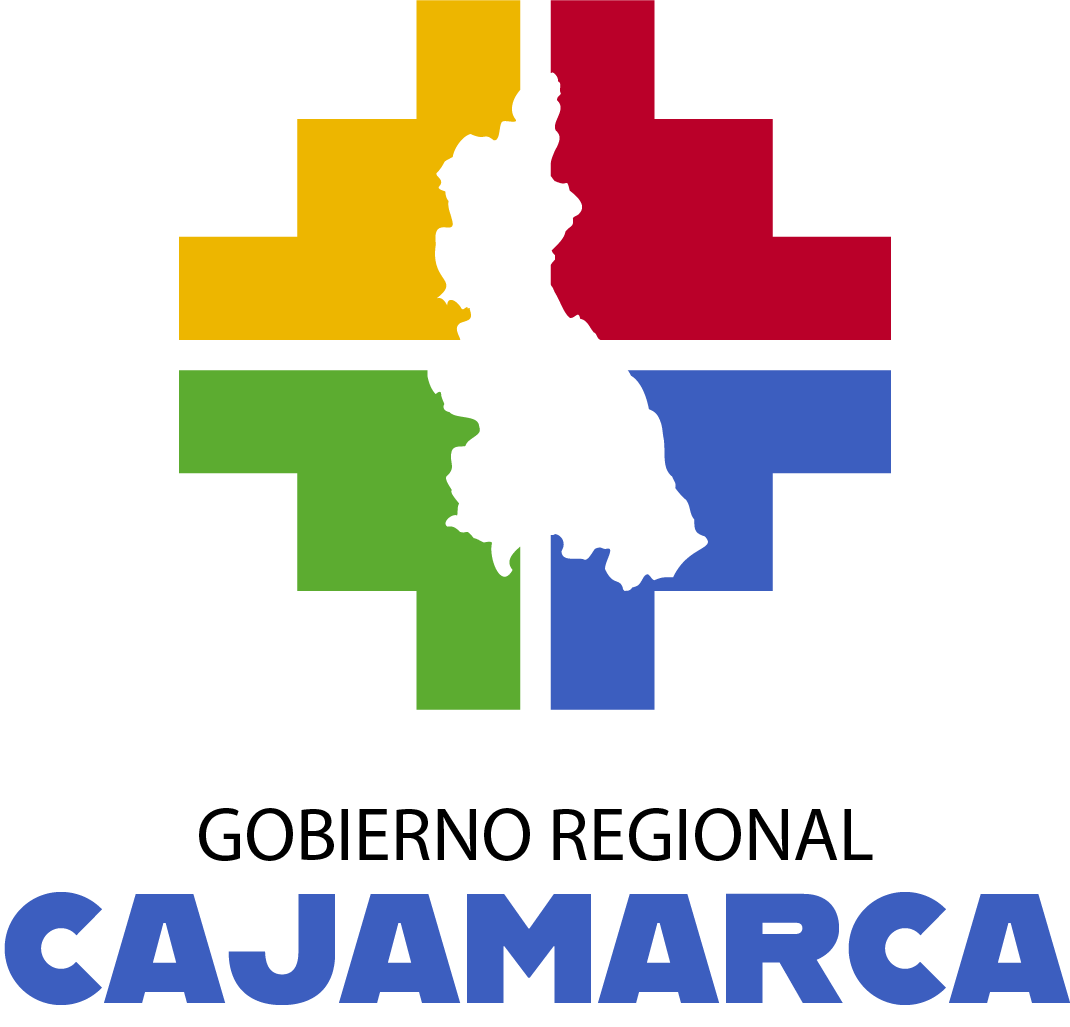 TRANSPORTES Y COMUNICACIONES
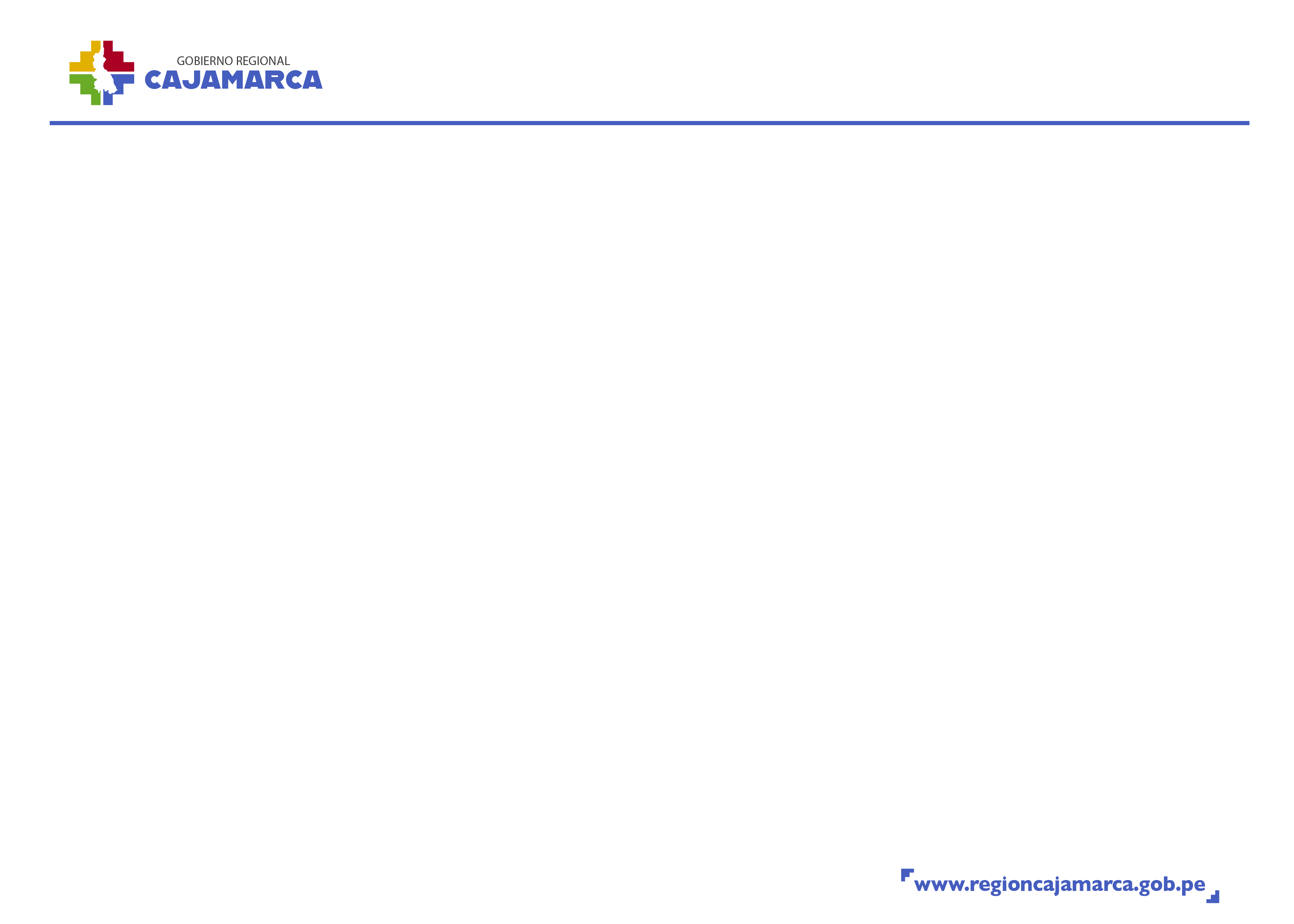 Tema: Transportes y Comunicaciones
Sub Tema: Infraestructura Vial
15 expedientes técnicos aprobados para el mantenimiento de 518 Kms. de vías  departamentales de  04 provincias del departamento, por un monto de 14´951,243.00 soles.
FOTO 2
(Debe ser una foto real y representativa de los logros)
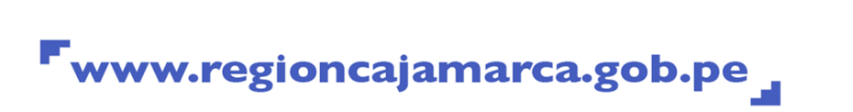 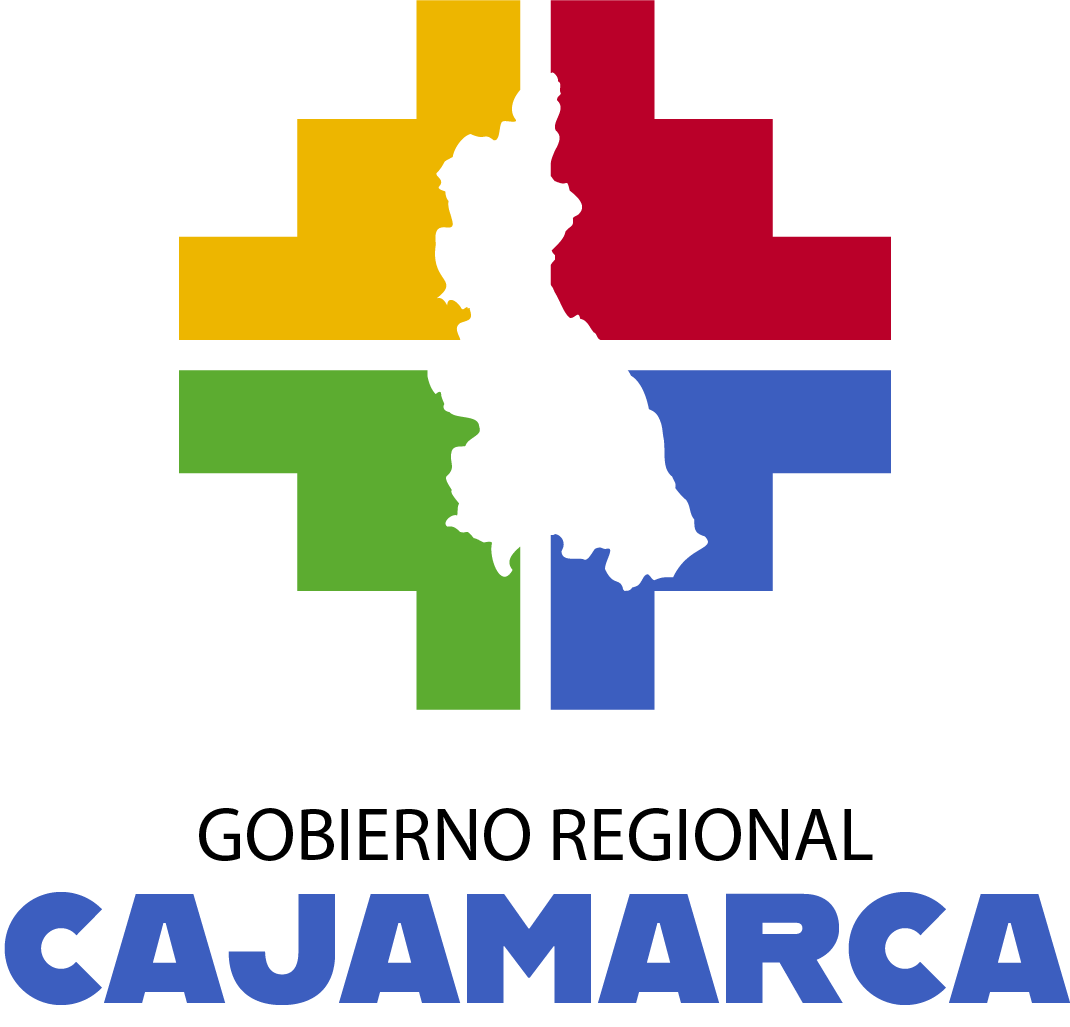 PROYECTOS EN EJECUCIÓN
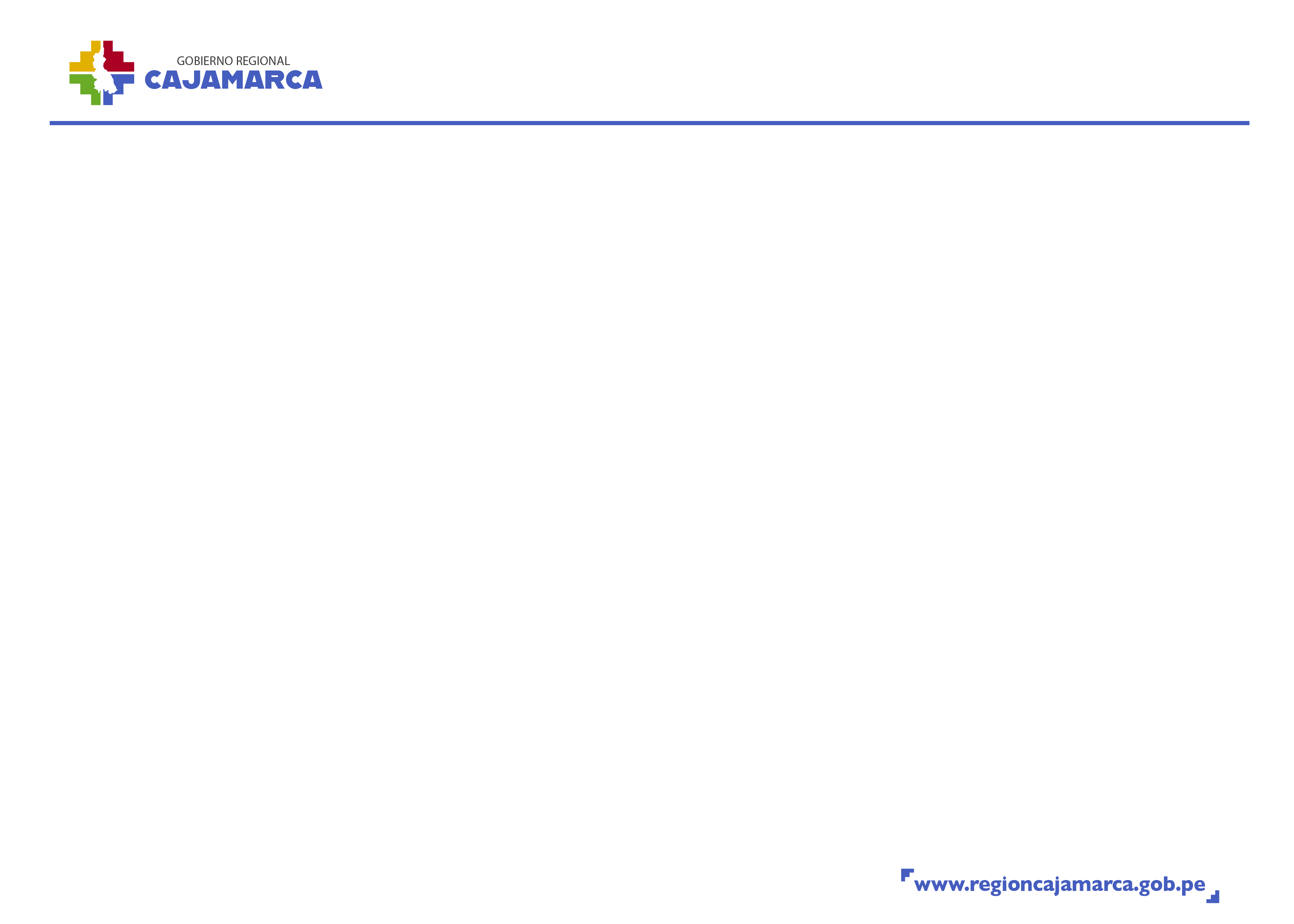 Tema: Proyectos en Ejecución - Transportes
10 proyectos en ejecución para el mejoramiento de los servicios de transitabilidad, por un monto de inversión de S/ 209,868,544 en las provincias de San Ignacio, Jaén, Chota, Santa Cruz y Hualgayoc que beneficiarán a 47,494 personas.
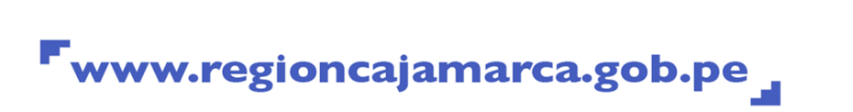 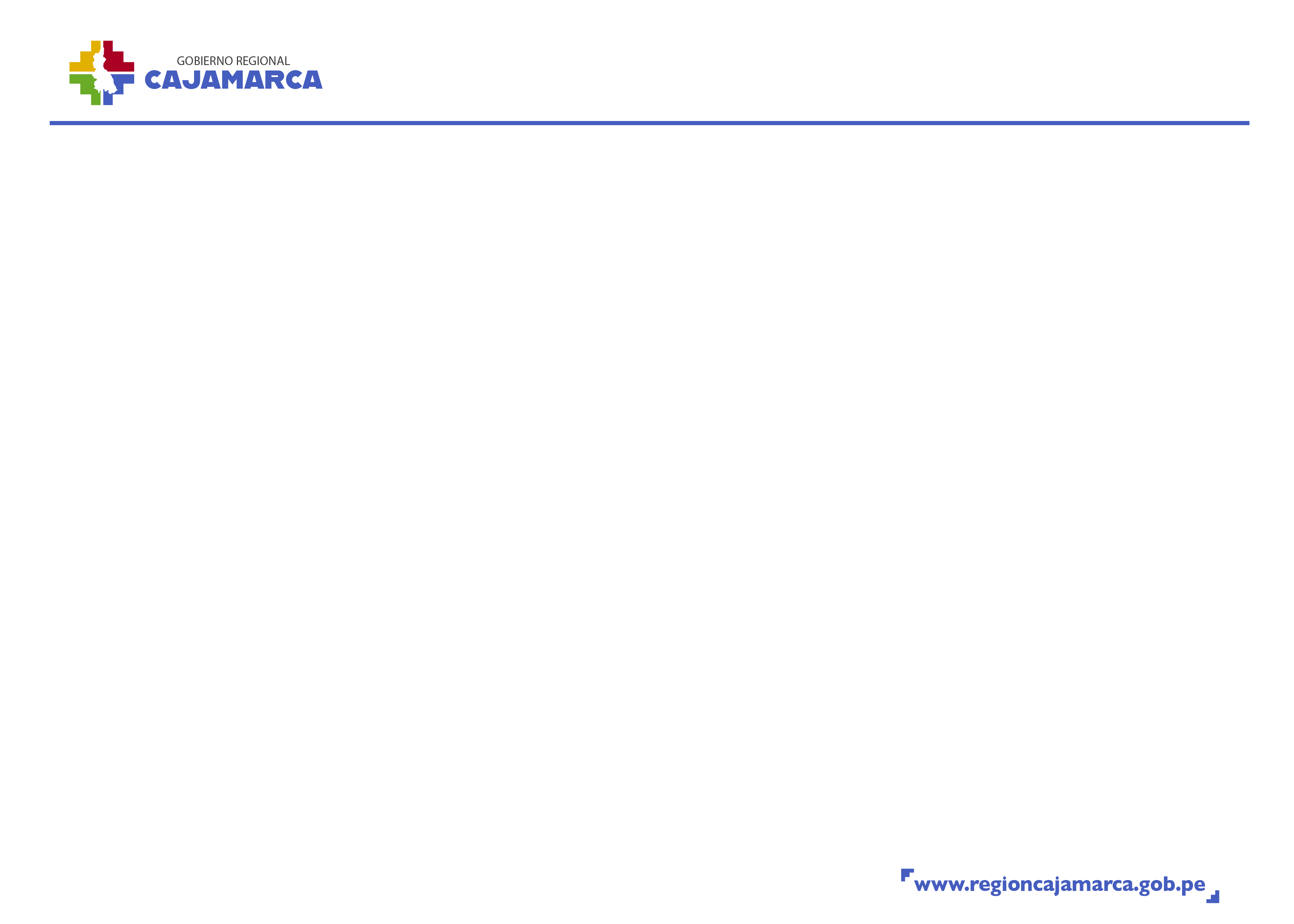 Tema: Proyectos en Ejecución - Transportes
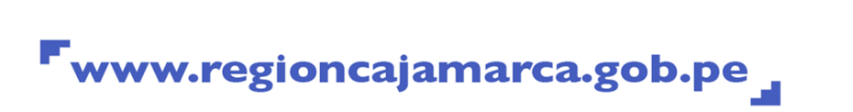 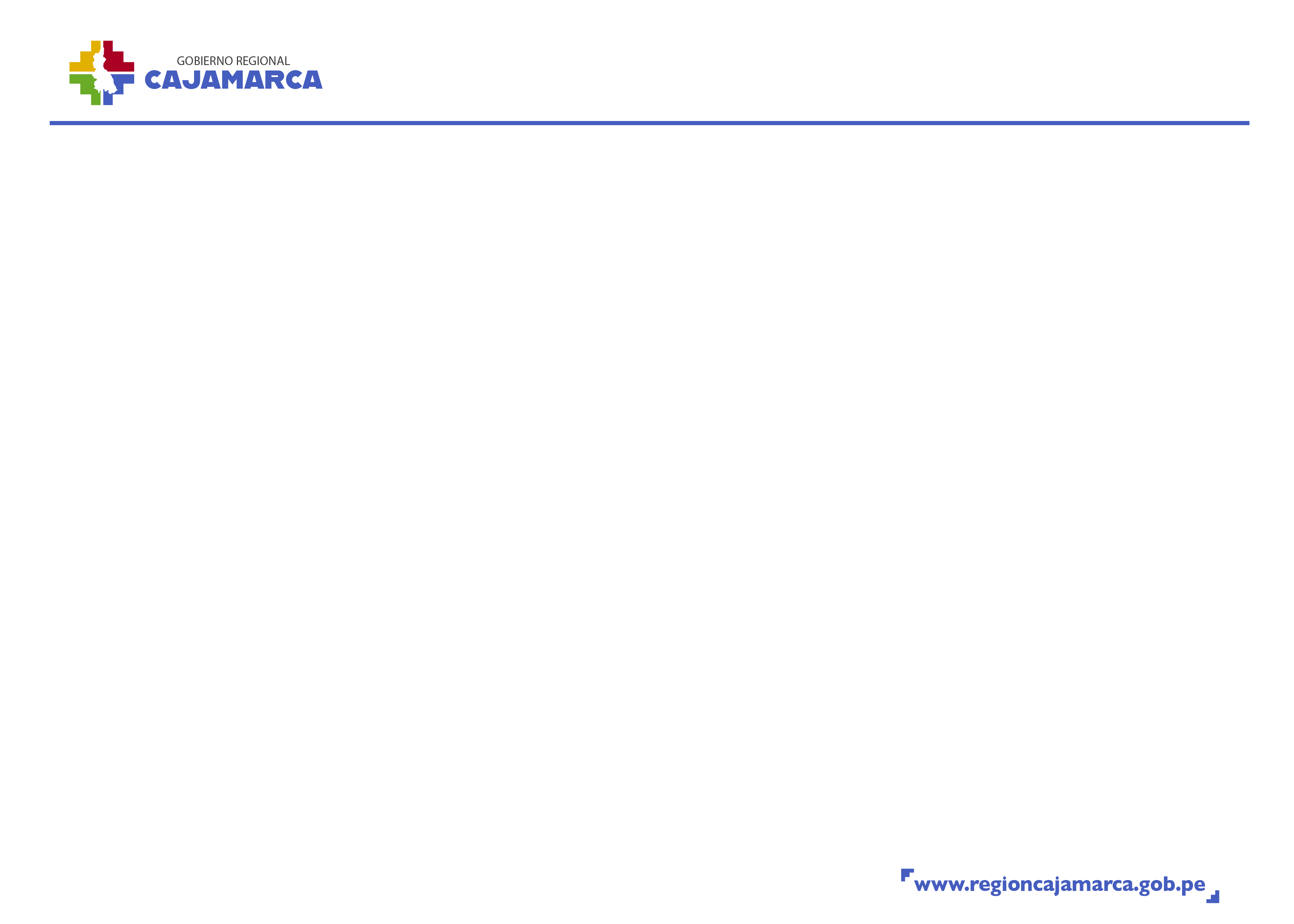 Tema: Proyectos en Ejecución - Transportes
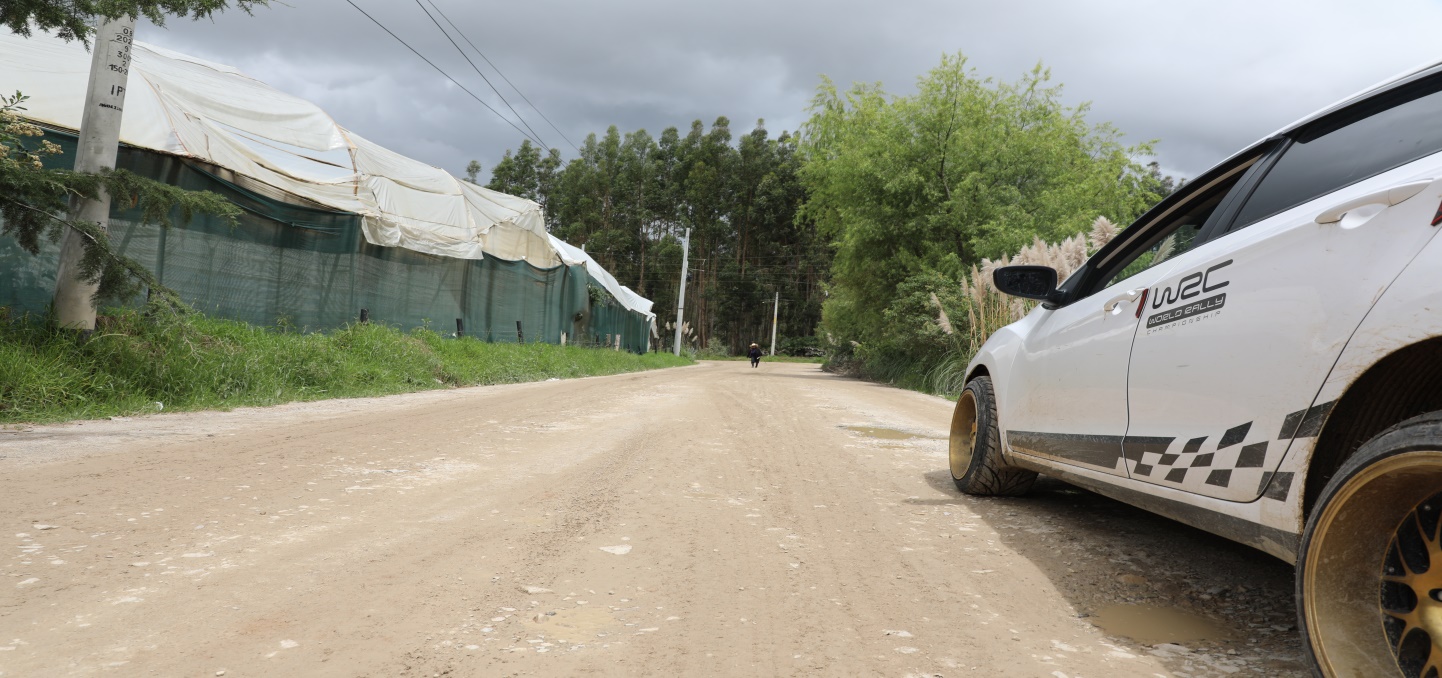 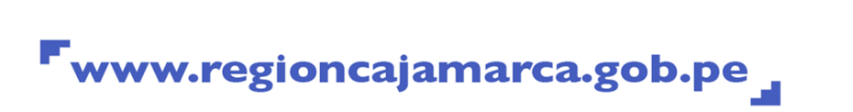 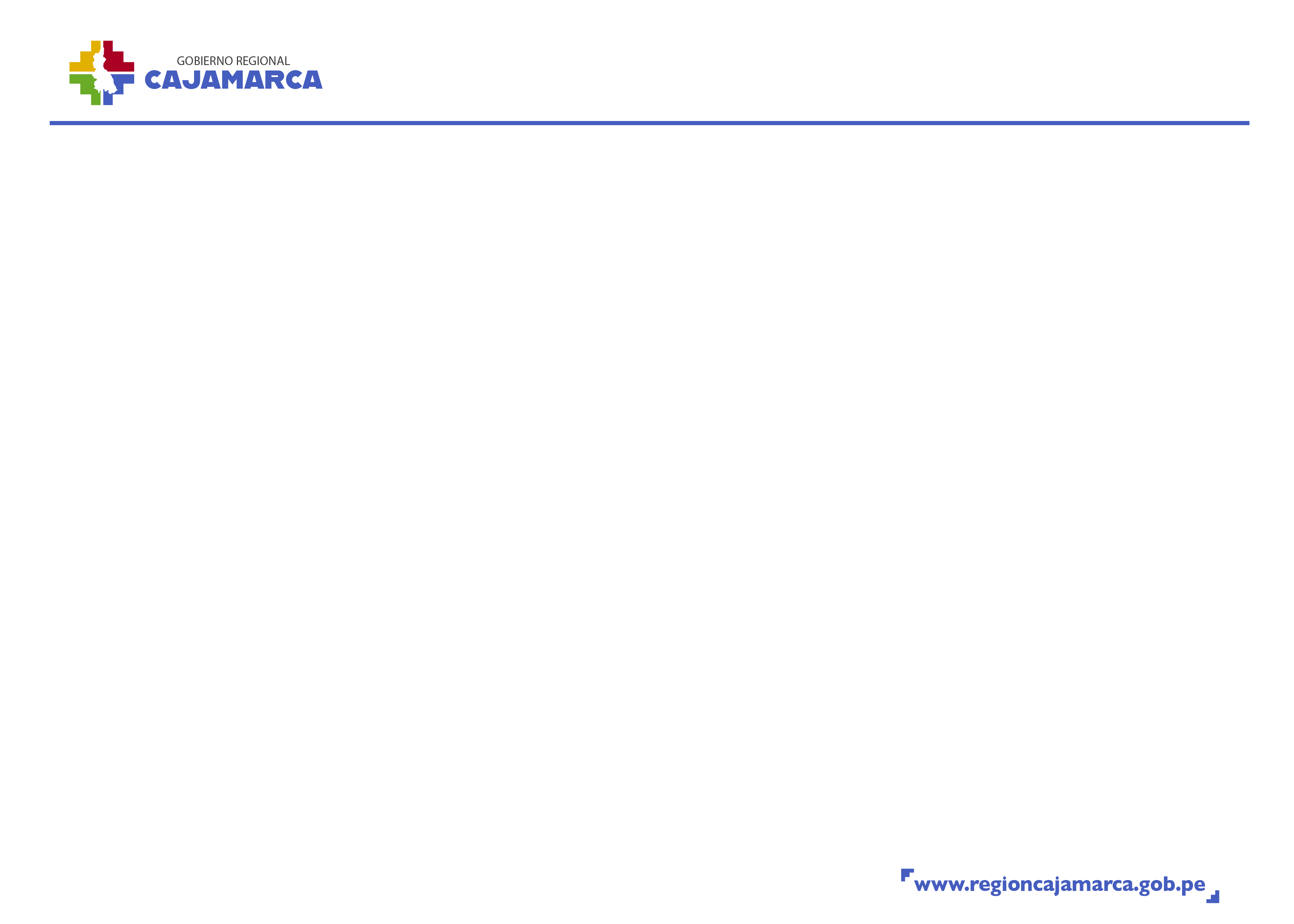 Tema: Proyectos en EXPEDIENTE TECNICO - Transportes
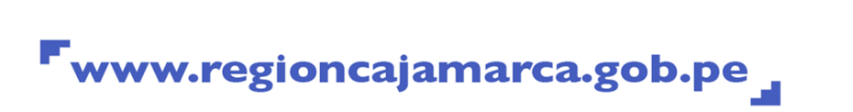 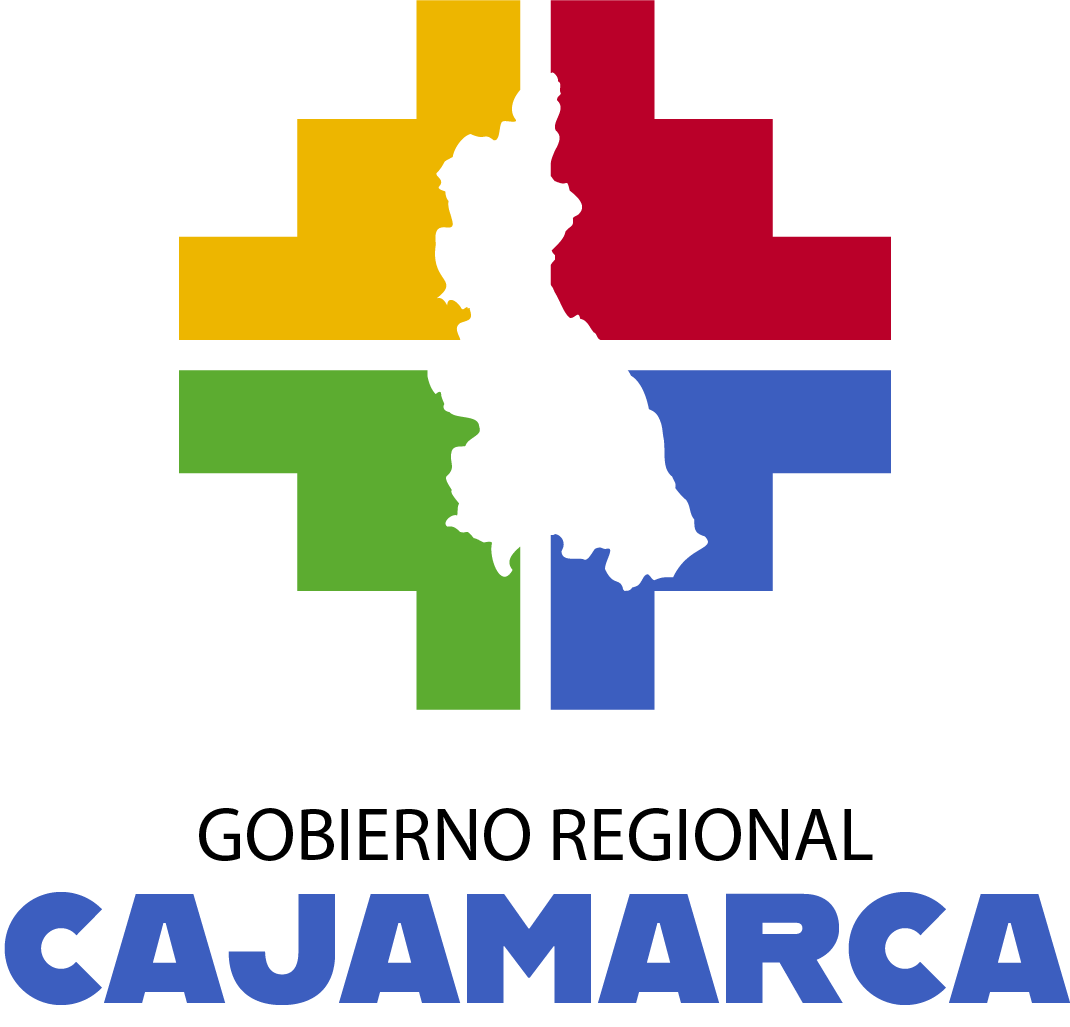 PRODUCCIÓN
Tema: Producción
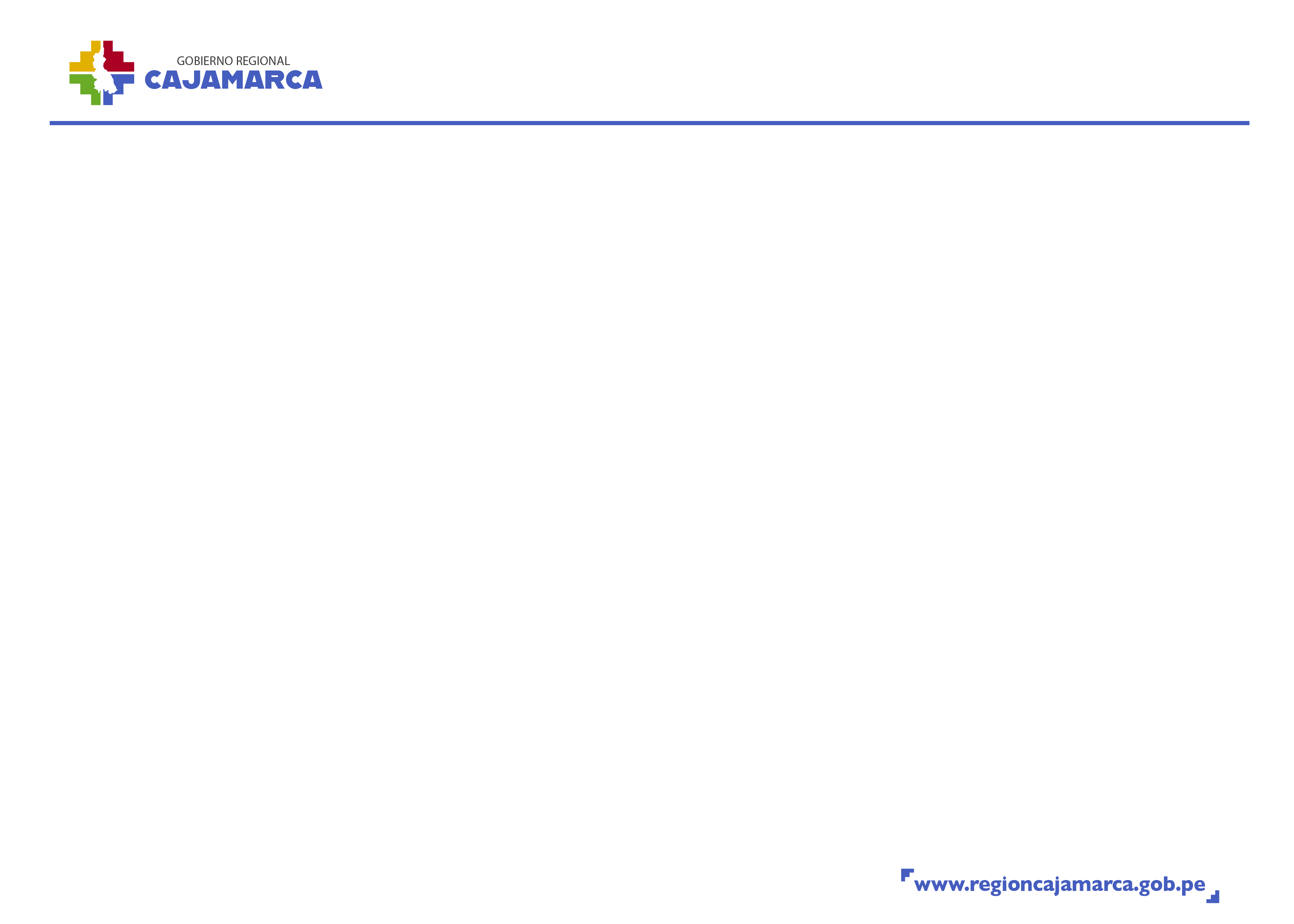 Sub Tema: Acuicultura y Medio Ambiente
45 Expedientes de formalización acuícola presentados ante la Autoridad Nacional del Agua (ANA), para la crianza de trucha y tilapia en la región. 

124 piscigranjas monitoreadas, registrando 39.18 Toneladas de producción acuícola en marzo de 2025, beneficiando la producción de trucha, tilapia, carpa, paco y gamitana en la región.
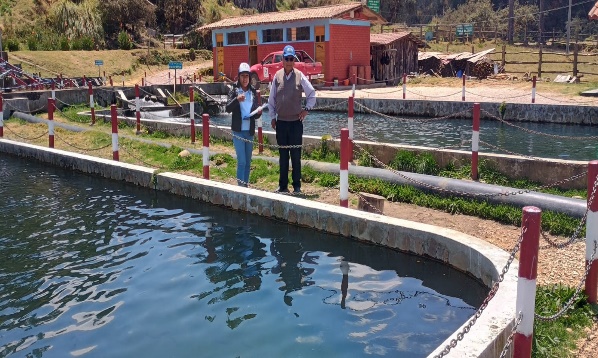 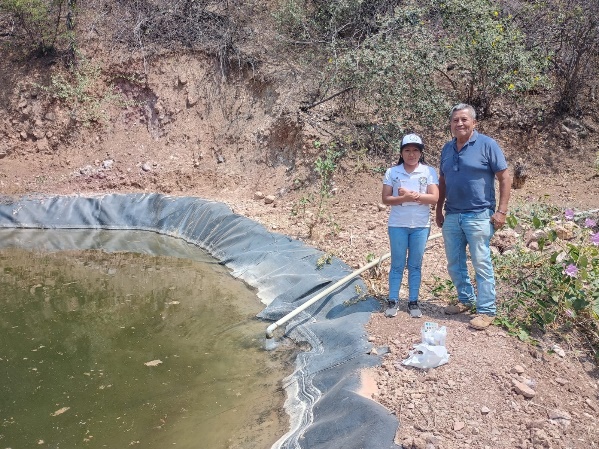 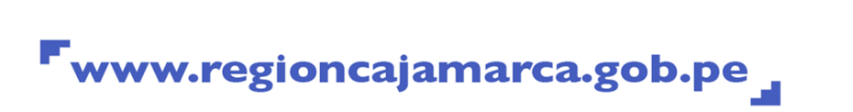 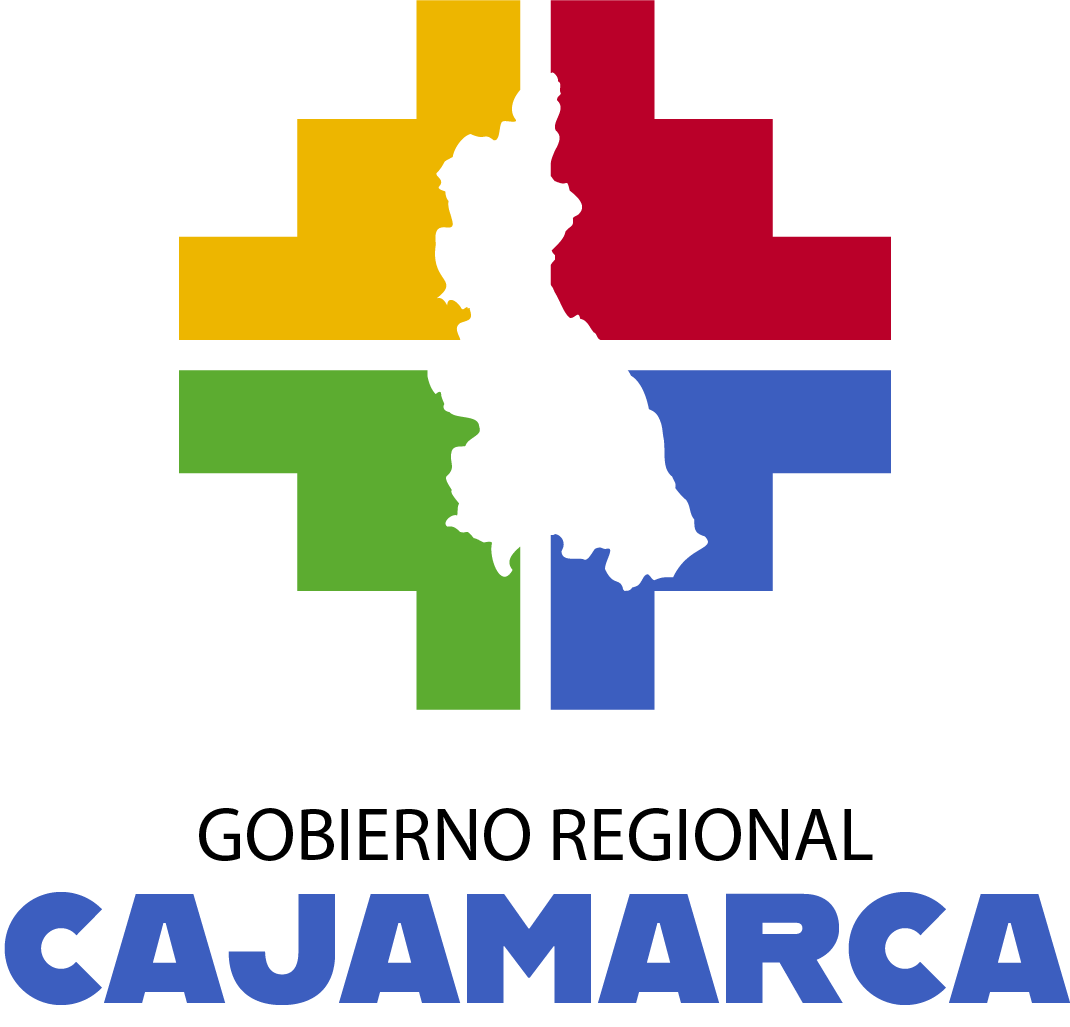 ENERGÍA Y MINAS
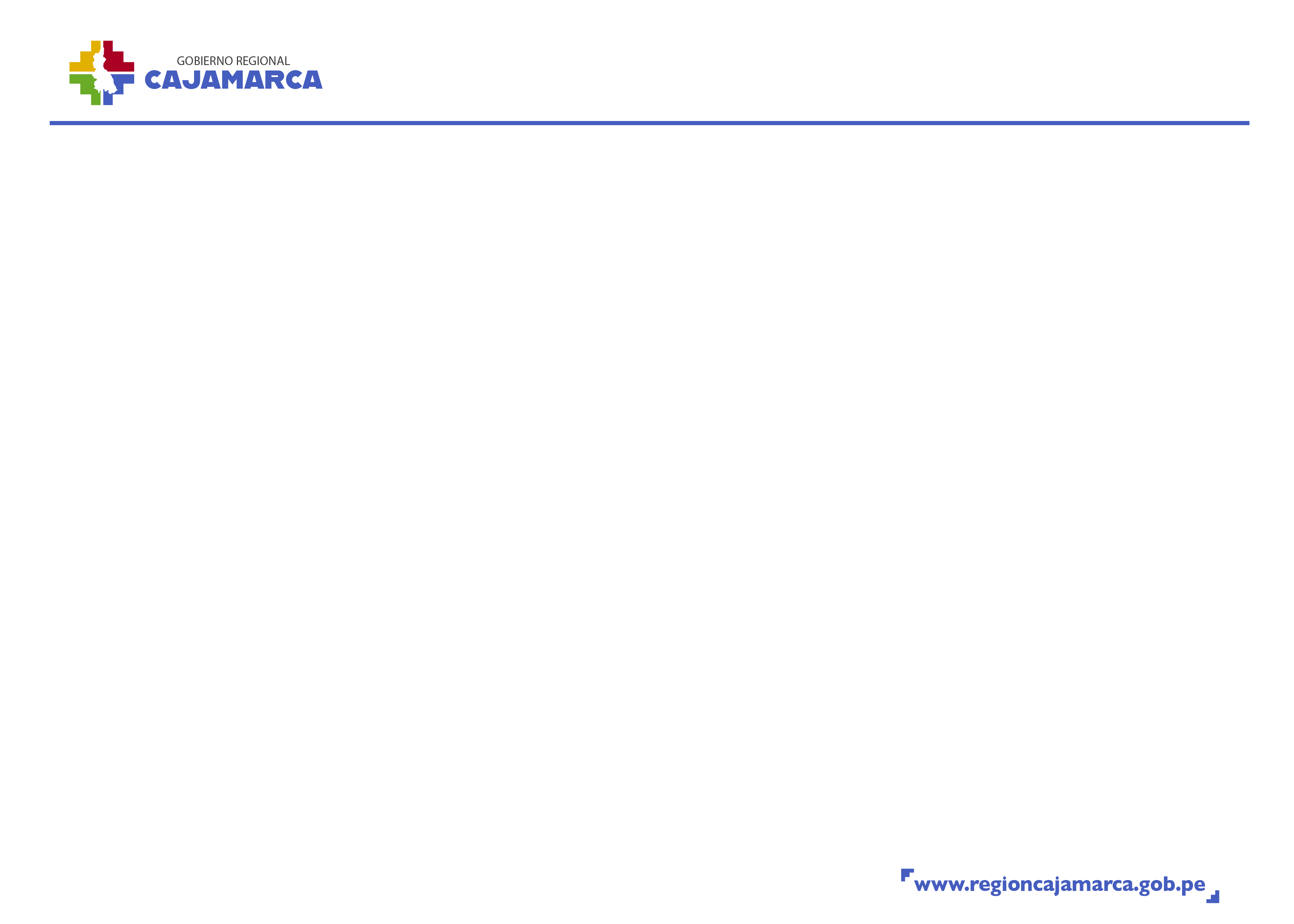 Tema: Energía y minas
Sub Tema: Formalización Minera y Asuntos Ambientales.
81 denuncias ambientales atendidas, contribuyendo a la lucha contra la minería ilegal en Cajamarca (Chetilla), San Marcos (Chuco), Hualgayoc (Sinchao), Celendín (Sorochuco - Tandayoc) y San Ignacio (Chirinos, Namballe y San José de Lourdes).
Se iniciaron 21 Procedimientos Administrativos Sancionadores (PAS), mecanismo que faculta la imposición de sanciones y la paralización de actividades de minería informal e ilegal.

58 Procesos de Exclusión de REINFO, lo cual permite controlar la minería ilegal por el mal uso (prestar en beneficio de un tercero) del REINFO.
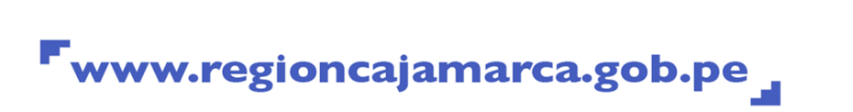 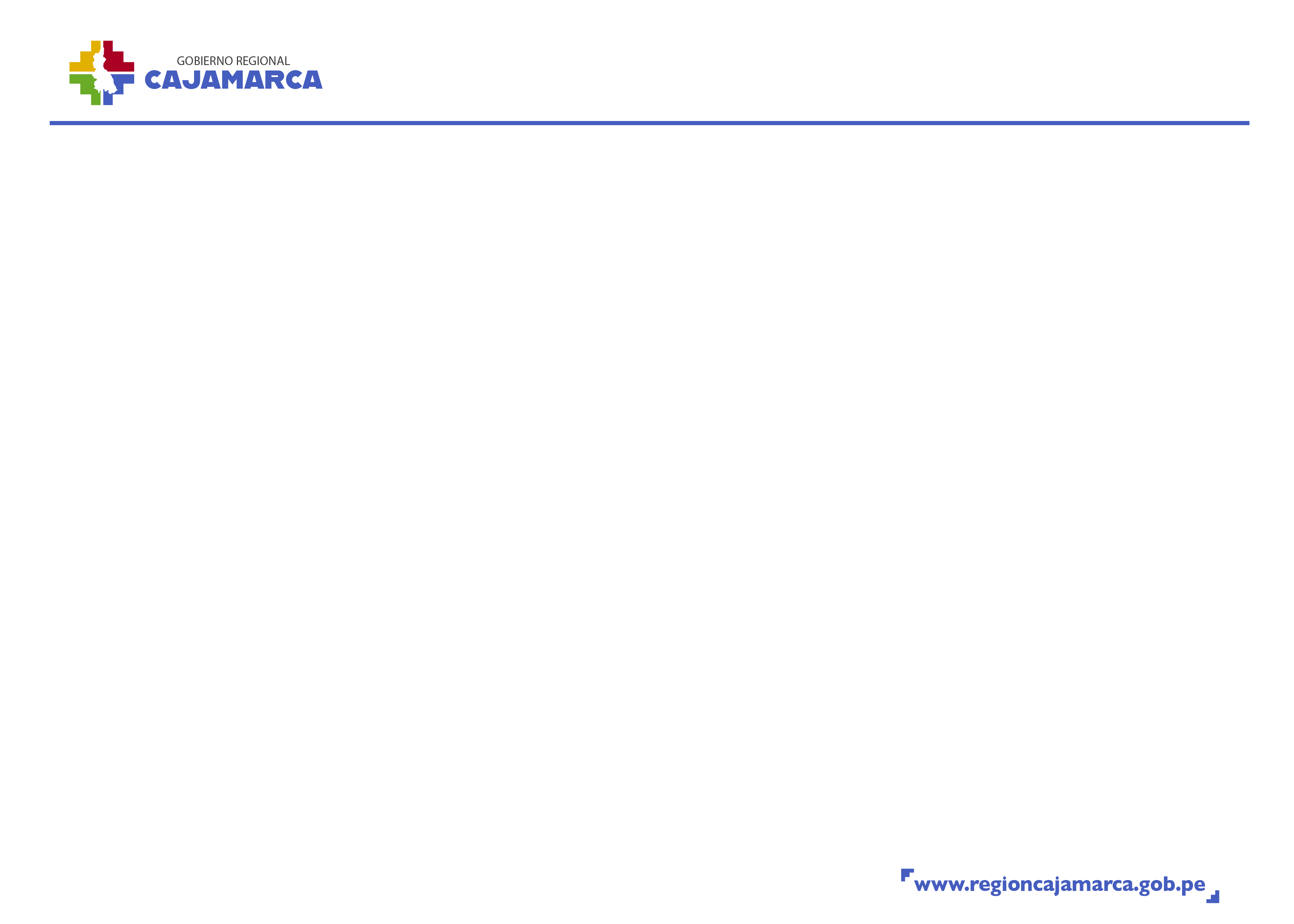 Tema: Energía y minas
Sub Tema: Energía e Hidrocarburos
16 Proyectos de Electrificación Urbano - Rural cuentan con su Instrumento de Gestión Ambiental aprobados, desde el último trimestre del año 2024 a la fecha, logrando que 32 localidades de la región Cajamarca se electrifiquen conservando su medio ambiente y mejorando la calidad de vida de nuestros pobladores.
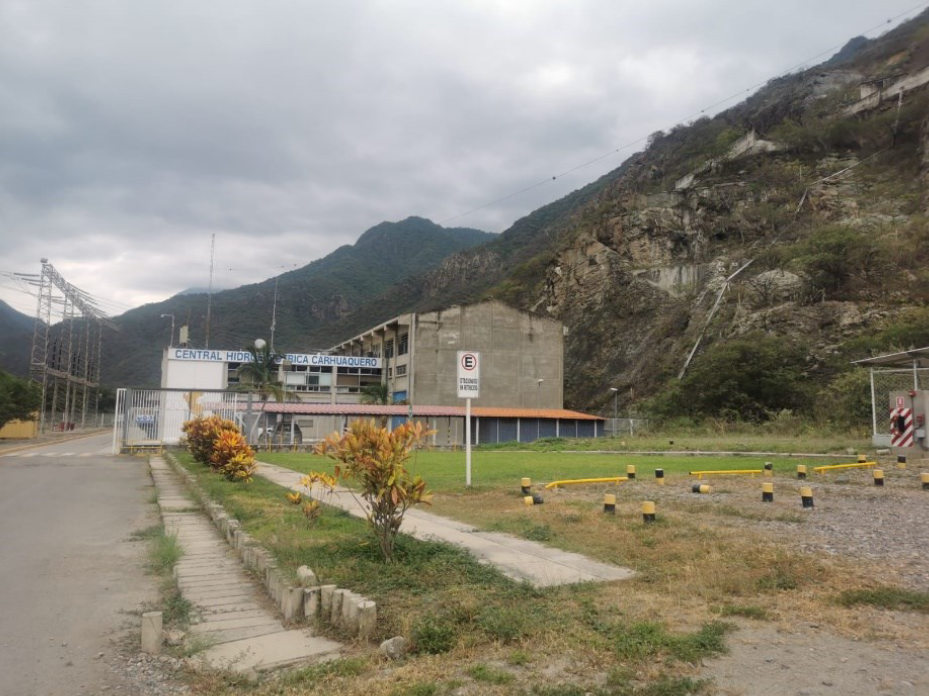 FOTO 2
(Debe ser una foto real y representativa de los logros)
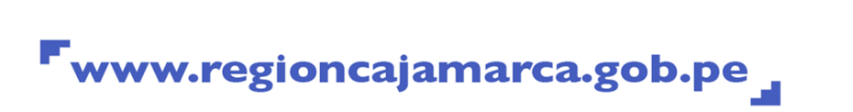 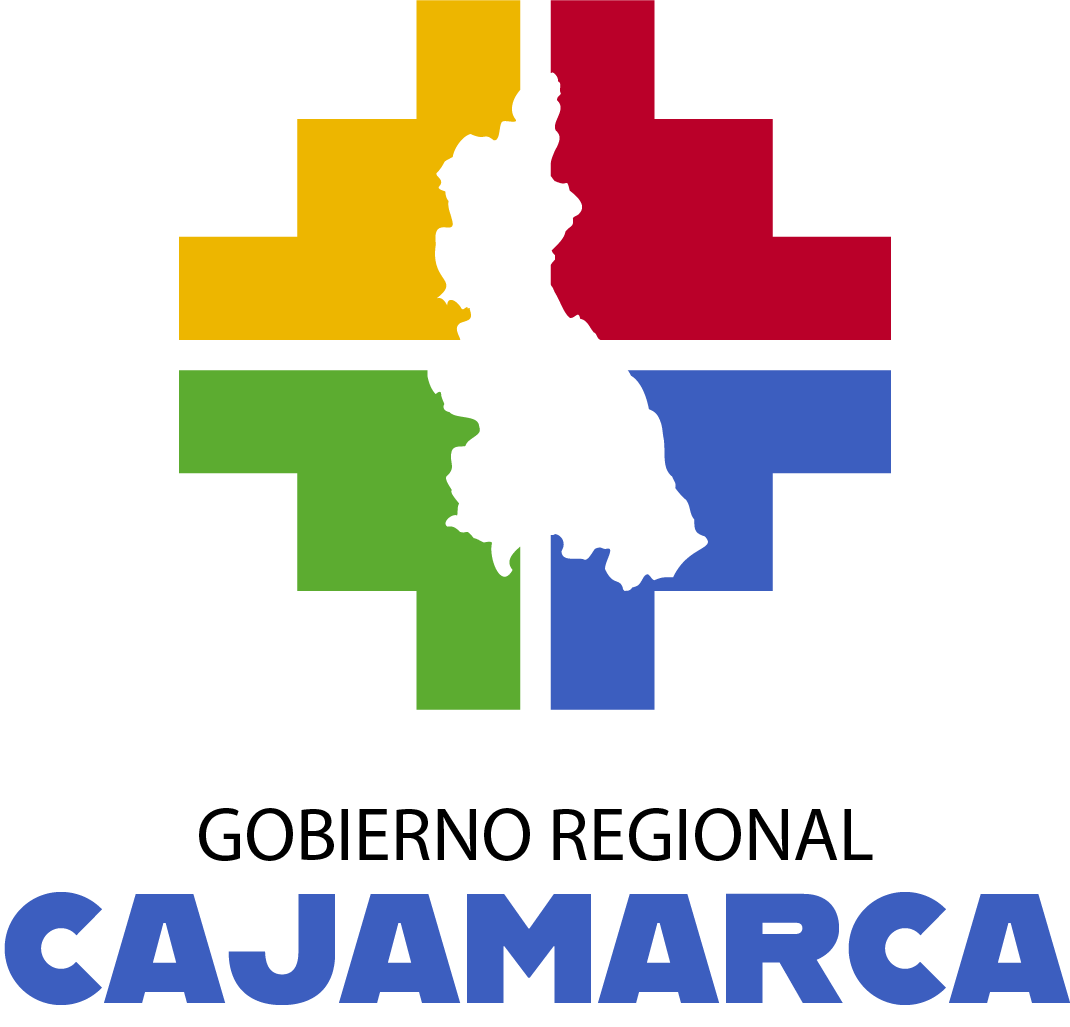 PROYECTOS EN EJECUCIÓN
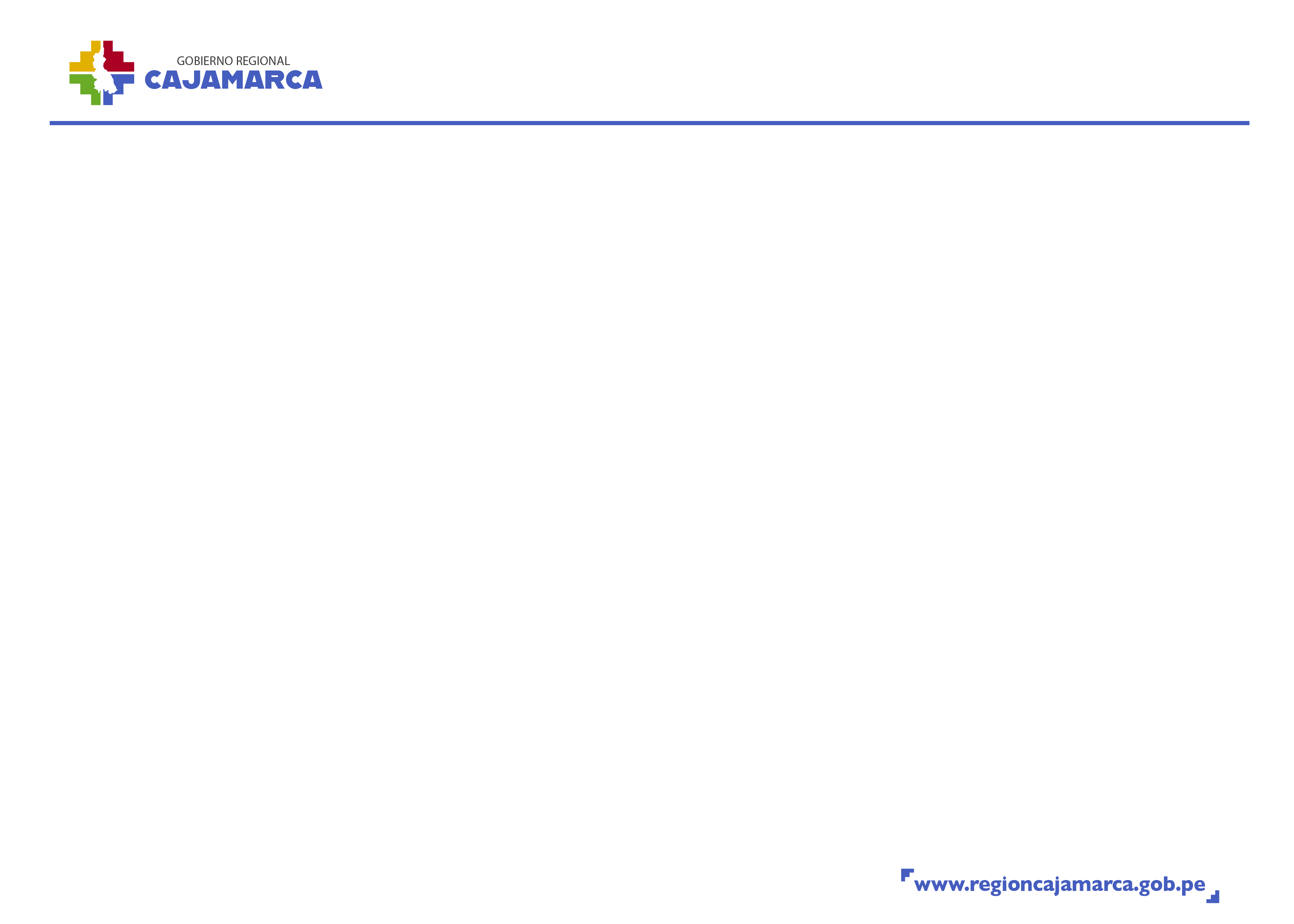 Tema: Proyectos en Ejecución - Energía
Ejecución de sistemas eléctricos, por un monto de inversión de S/ 32,381,562 en la provincias de San Marcos, que beneficiarán a 9,659 habitantes con mas del 60% de ejecución
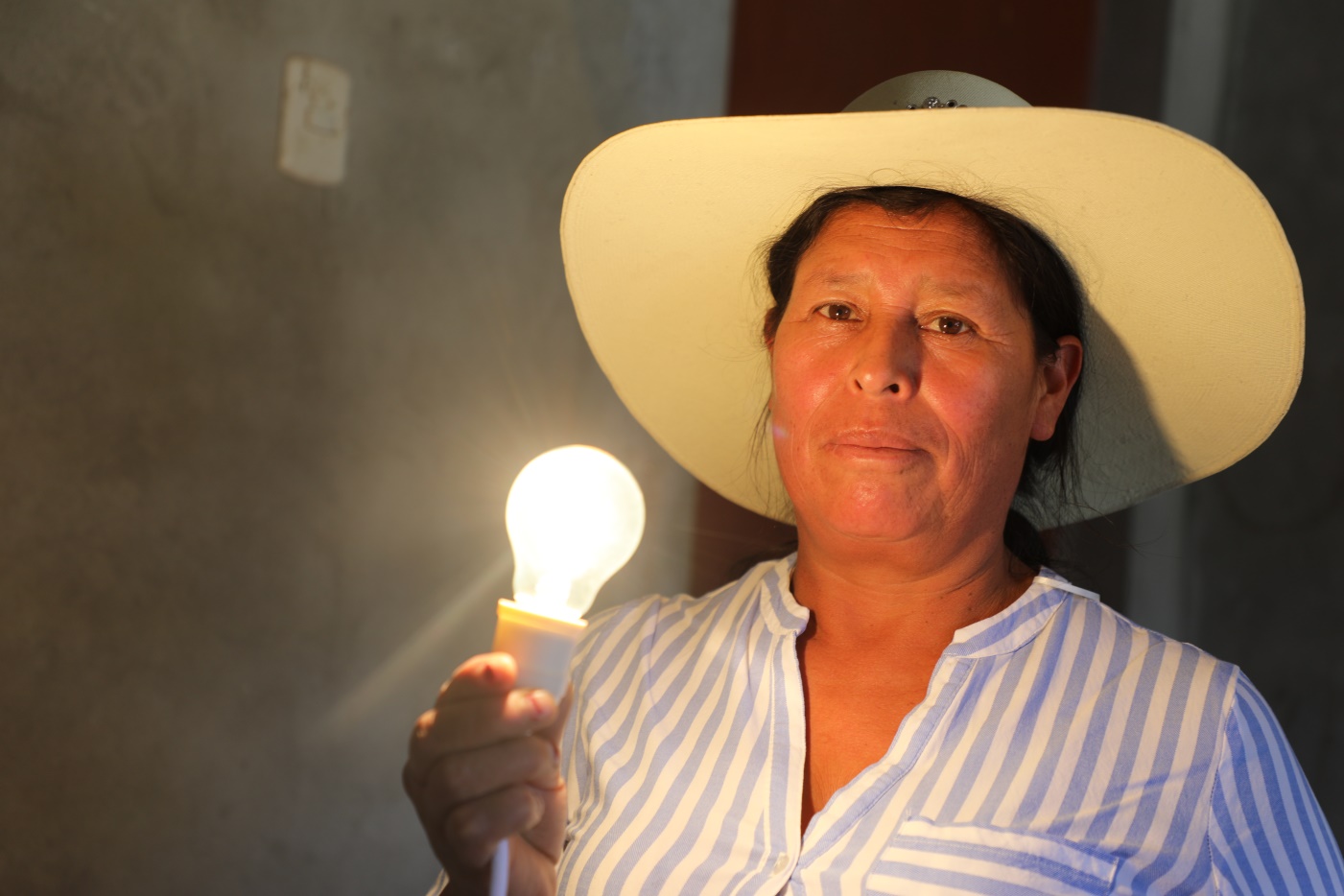 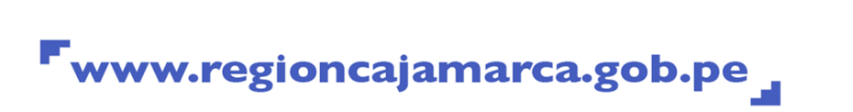 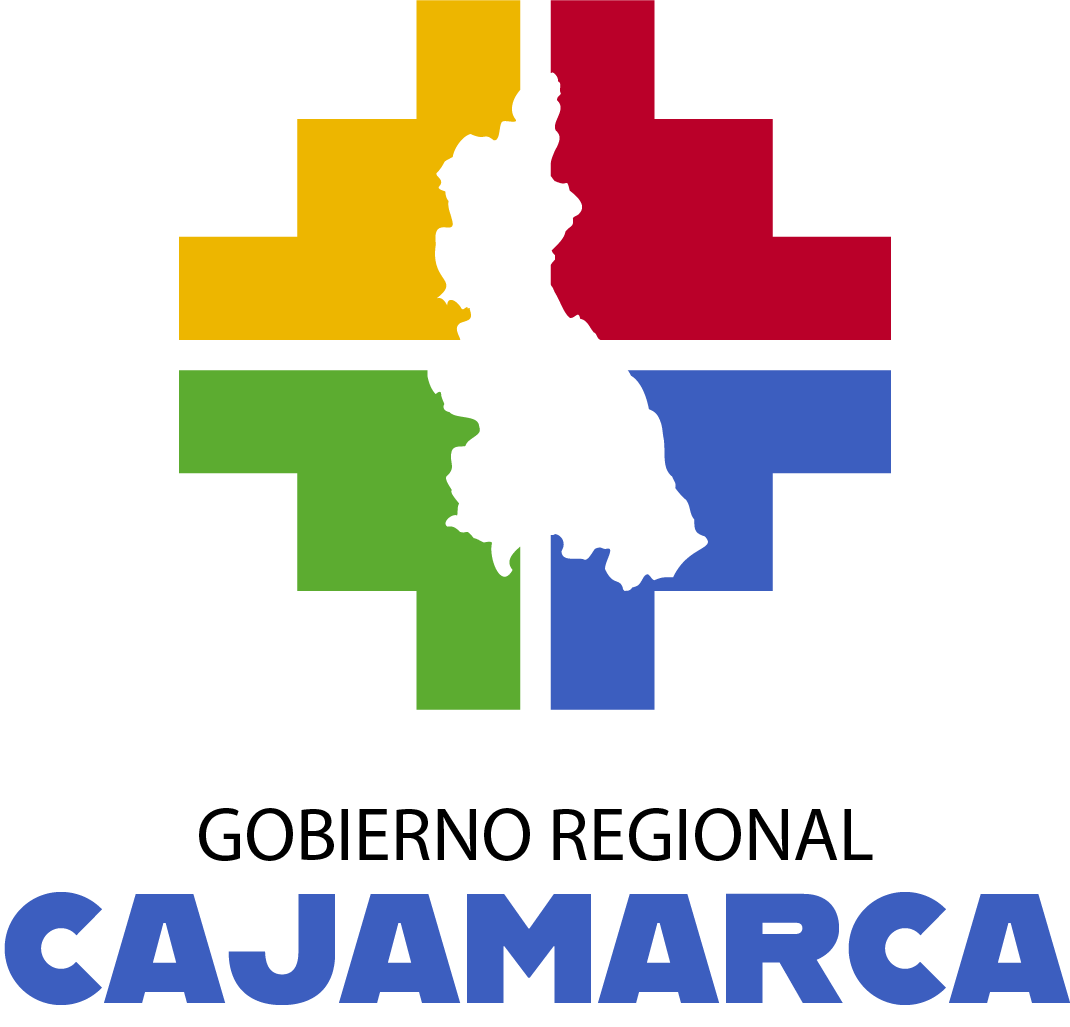 DIMENSIÓN SOCIAL
Cajamarca,  mayo del 2025
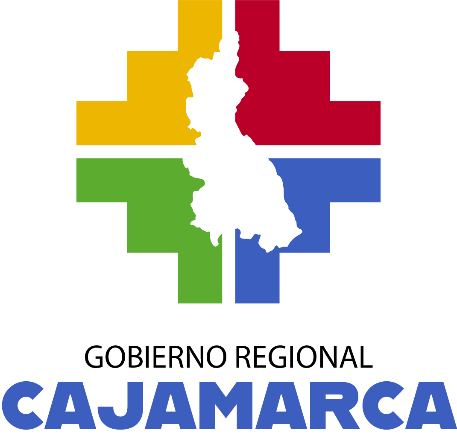 Desarrollo Social
Cajamarca,  mayo del 2025
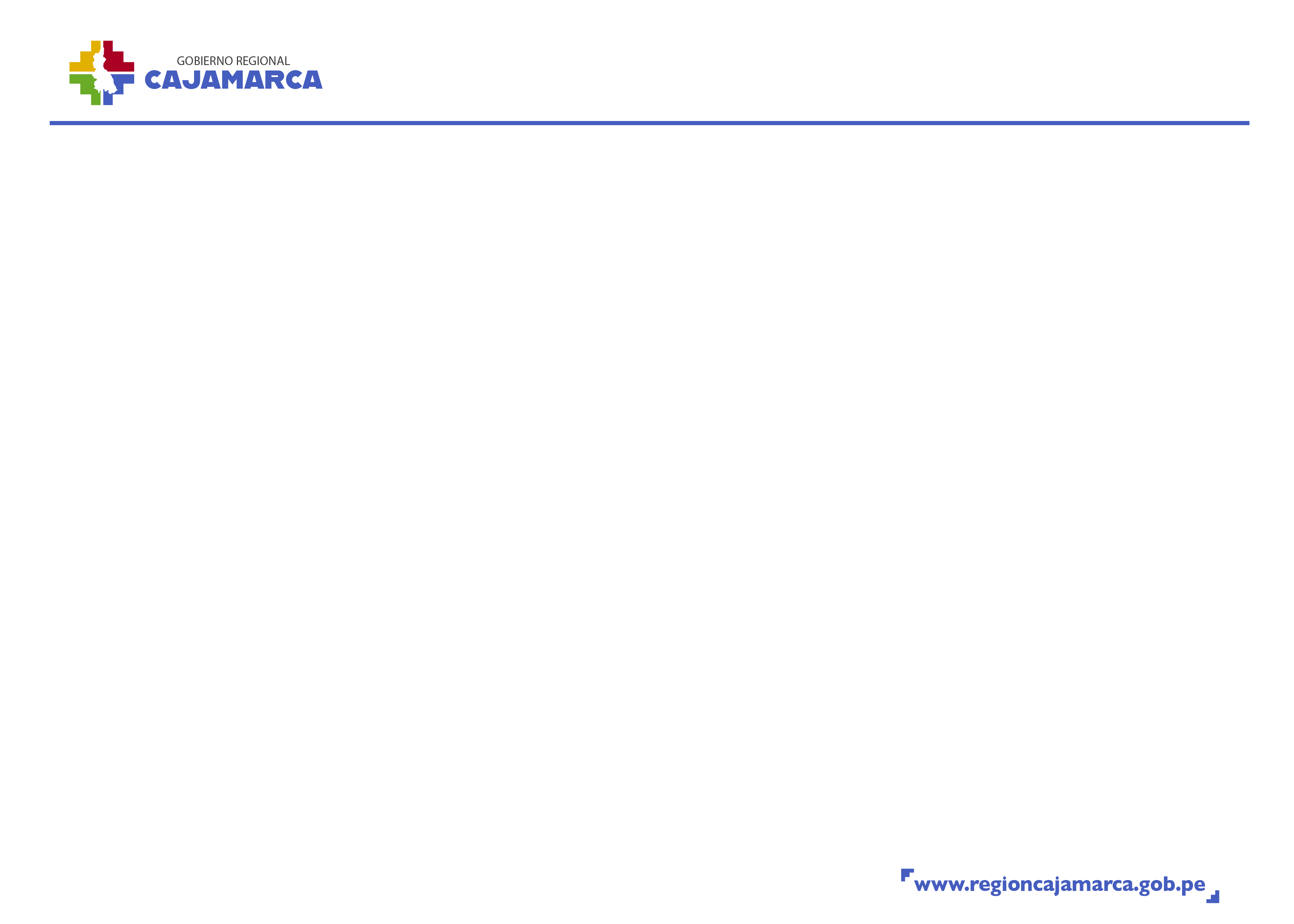 Tema: Desarrollo Social
Sub Tema: Desarrollo Social Humano - OREDIS
Más de 650 equipos de ayuda biomecánica entregados (sillas de rueda, coches neurológicos, andadores, muletas, bastones, etc) a personas con discapacidad, con el objetivo de garantizar la accesibilidad a espacios y servicios para mejorar su calidad de vida en toda la región de Cajamarca.
      
2,000 evaluaciones médicas realizadas en la Región Cajamarca para la adquisición del segundo lote de equipos de ayuda biomecánica.

598 carnets de CONADIS emitidos para personas con discapacidad, en coordinación con las OMAPED’S provinciales de la Región Cajamarca.
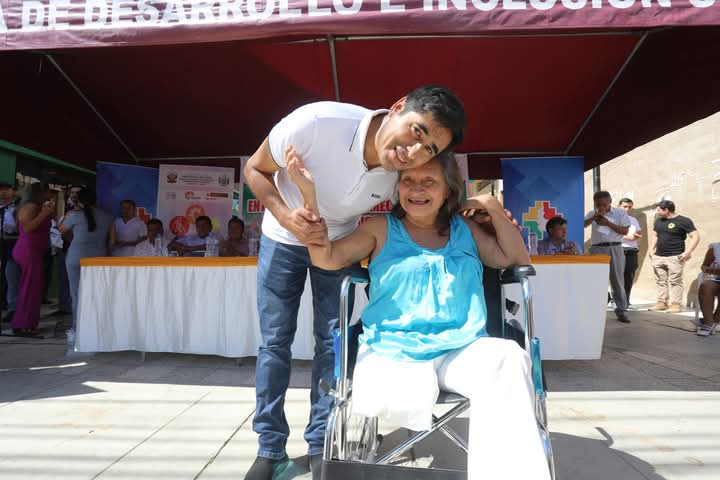 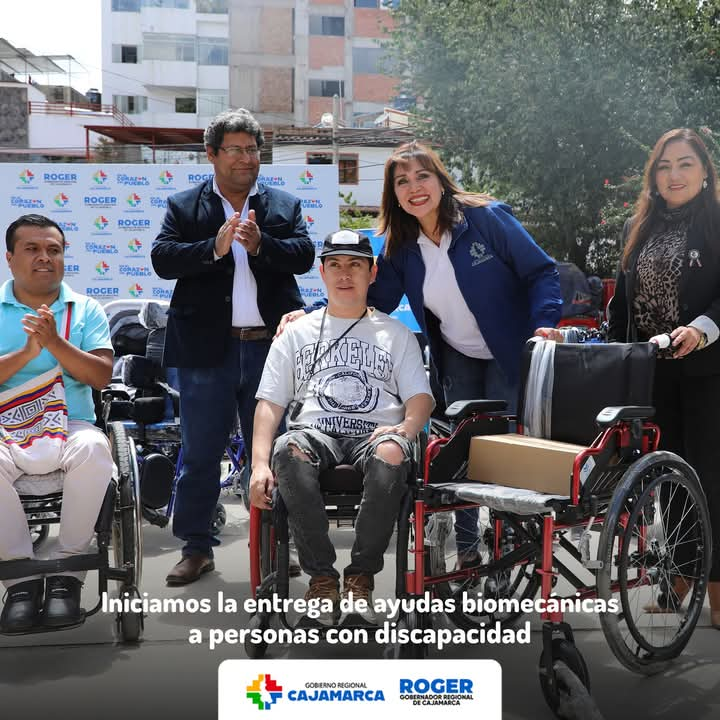 FOTO 3
(Debe ser una foto real y representativa de los logros)
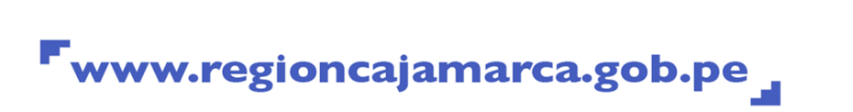 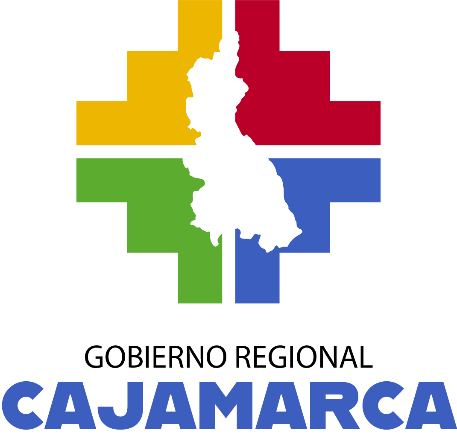 SALUD
DIRECCIÓN REGIONAL DE SALUD
Cajamarca,  mayo del 2025
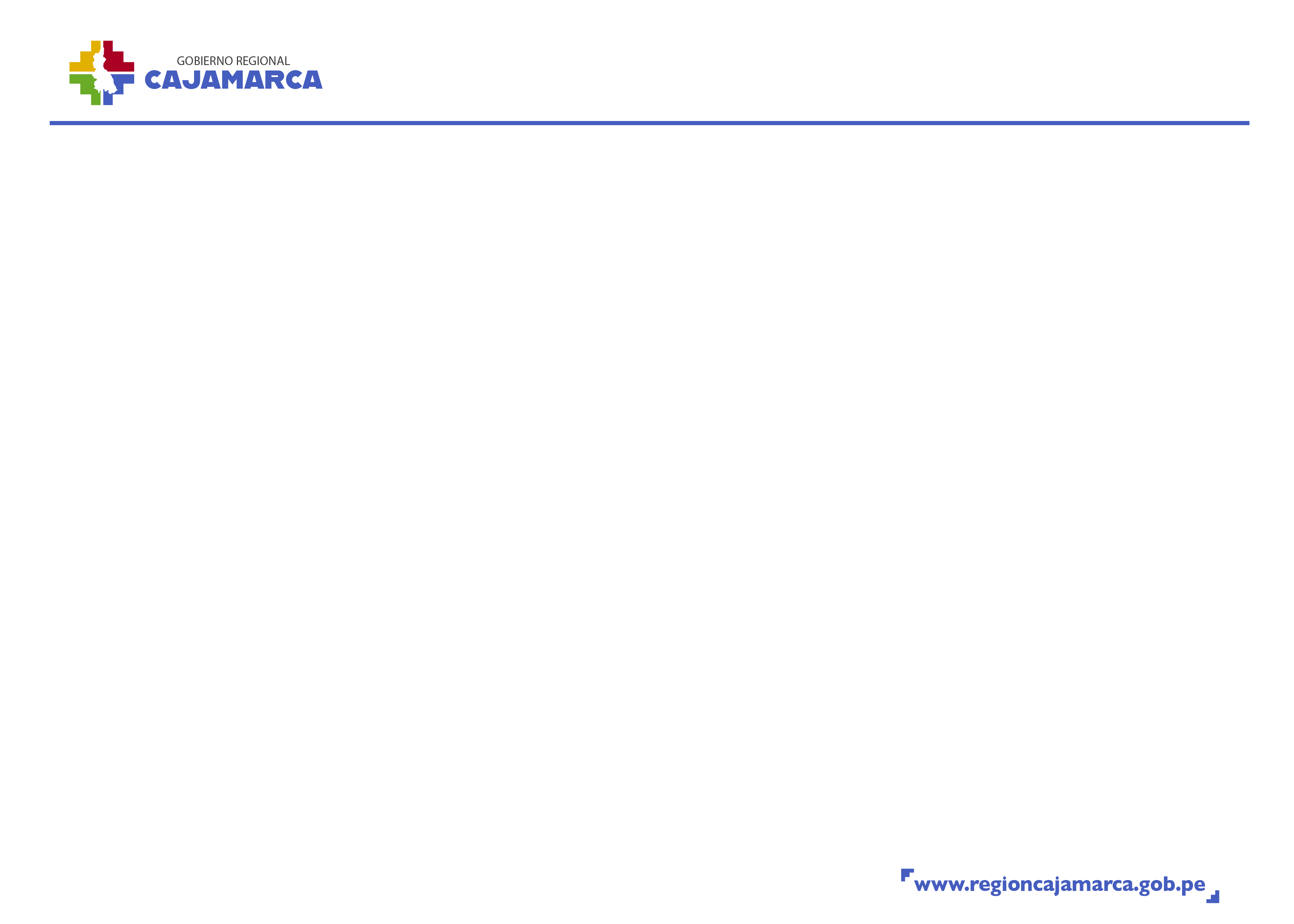 Tema: Salud
Sub Tema: Prevención y Control del Cáncer
10,417 mujeres en las 13 provincias de la región, accedieron a tamizaje para cáncer de cuello uterino mediante la prueba molecular para detección del virus del papiloma humano, logrando realizar manejo oportuno de lesiones premalignas a 135 pacientes.

4,811 niños, niñas y adolescentes de 9 a 18 años vacunados contra el virus del papiloma humano, obteniendo protección contra el cáncer de cuello uterino y logrando superar la meta programada como región.
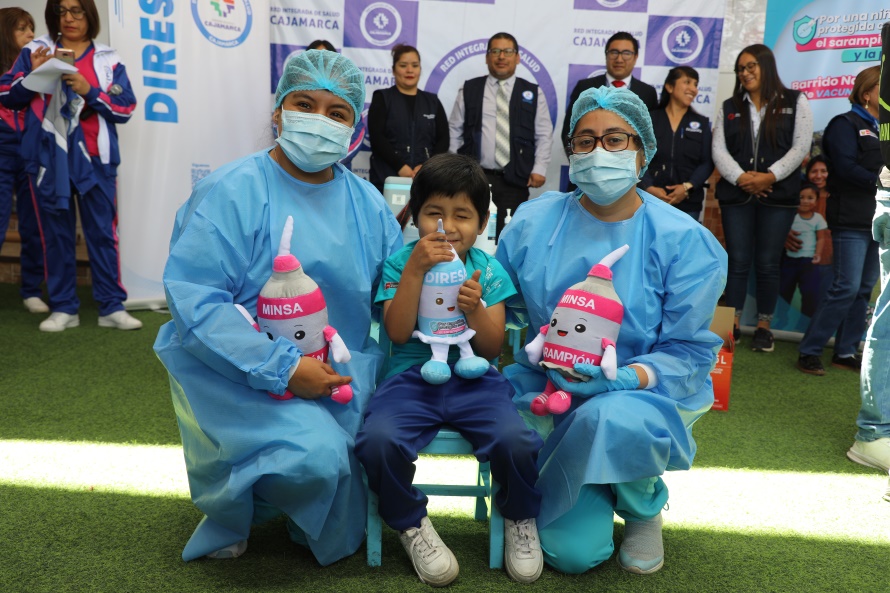 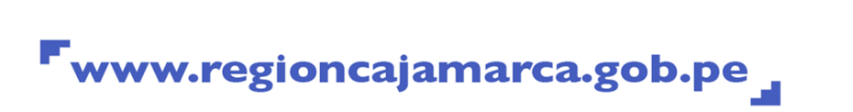 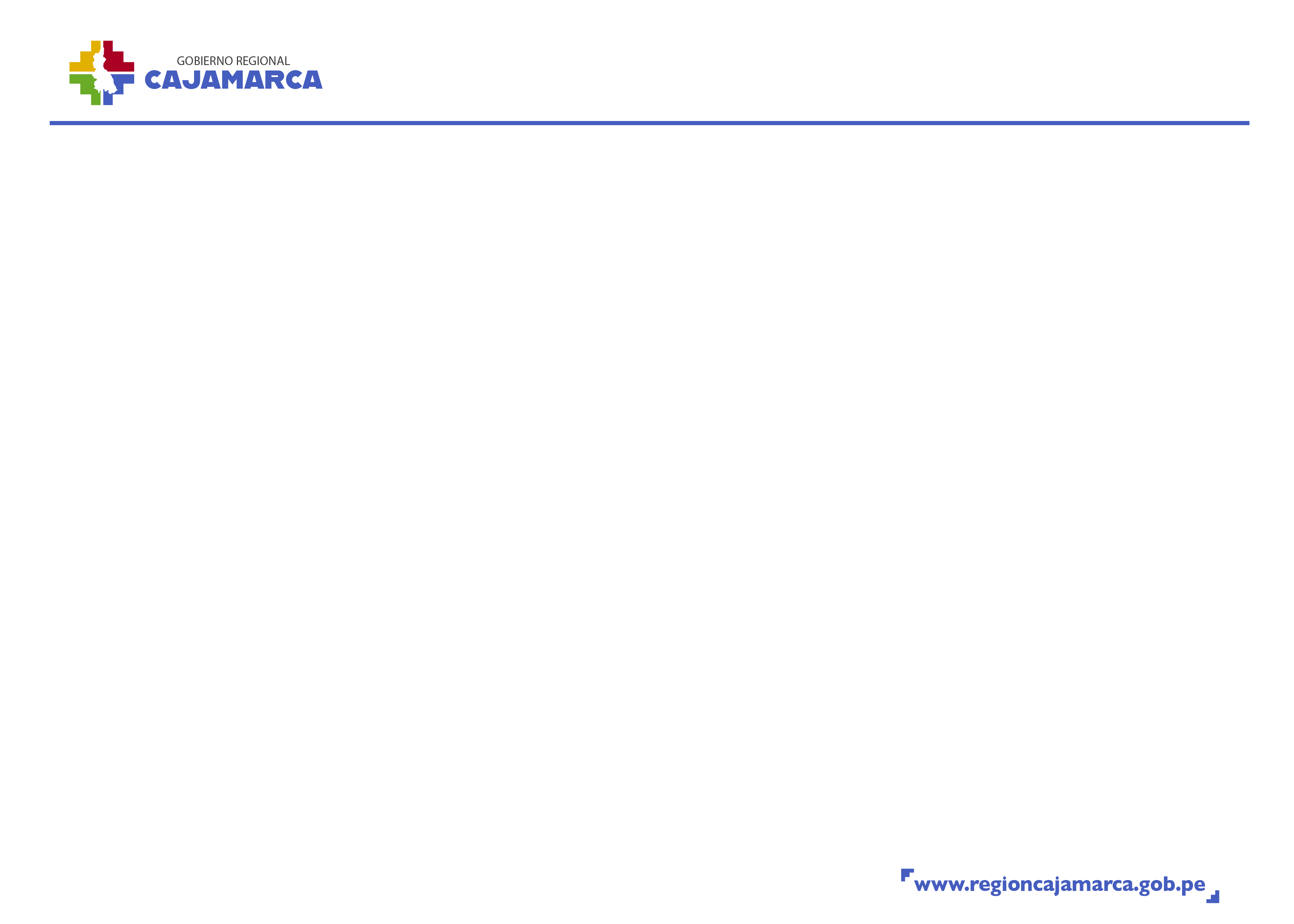 Tema: Salud
Sub Tema: Salud Ambiental - Epidemiologia
1,000 sistemas de abastecimiento de agua potable que cuentan con vigilancia de la calidad del agua para consumo humano en las 13 provincias de la región, el cual permite identificar y evaluar factores de riesgo, para salvaguardar la salud de la población Cajamarquina.

63,558 viviendas fueron inspeccionadas con el objetivo de eliminar las larvas de dengue, el zika y la chikungunya, beneficiando a 317,790 personas, permitiendo reducir y prevenir de manera eficaz la transmisión del Dengue.
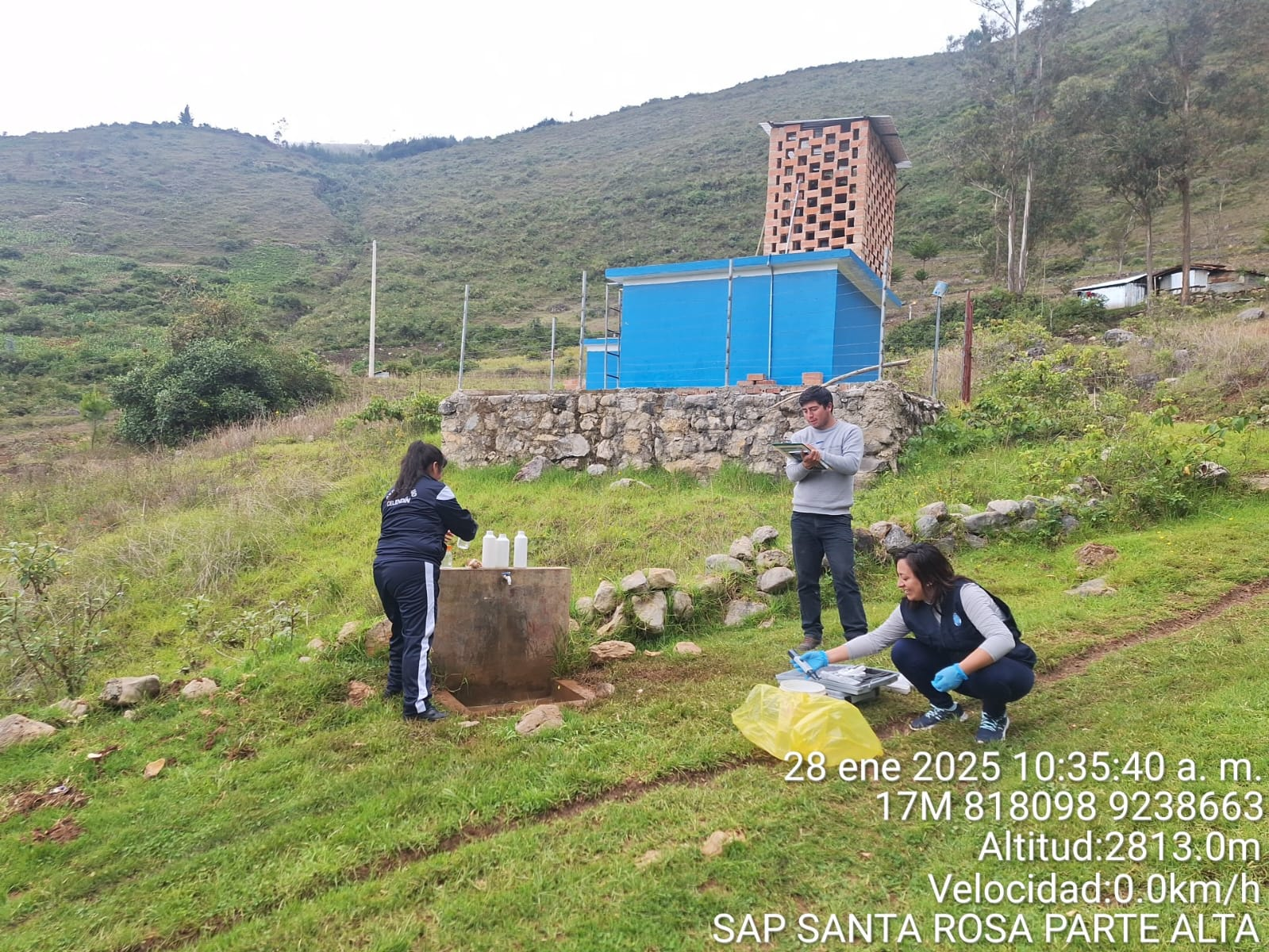 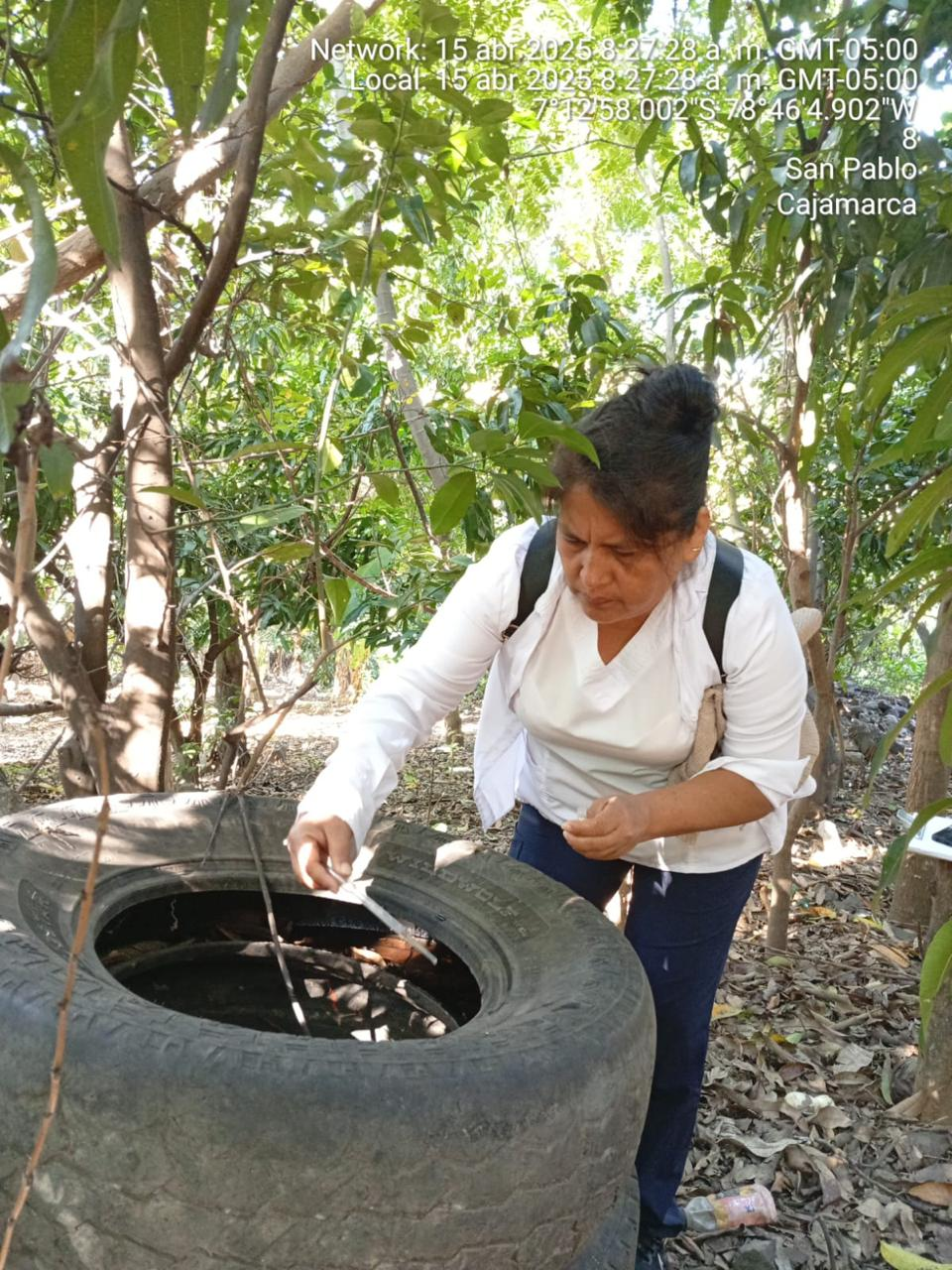 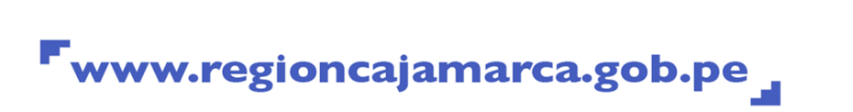 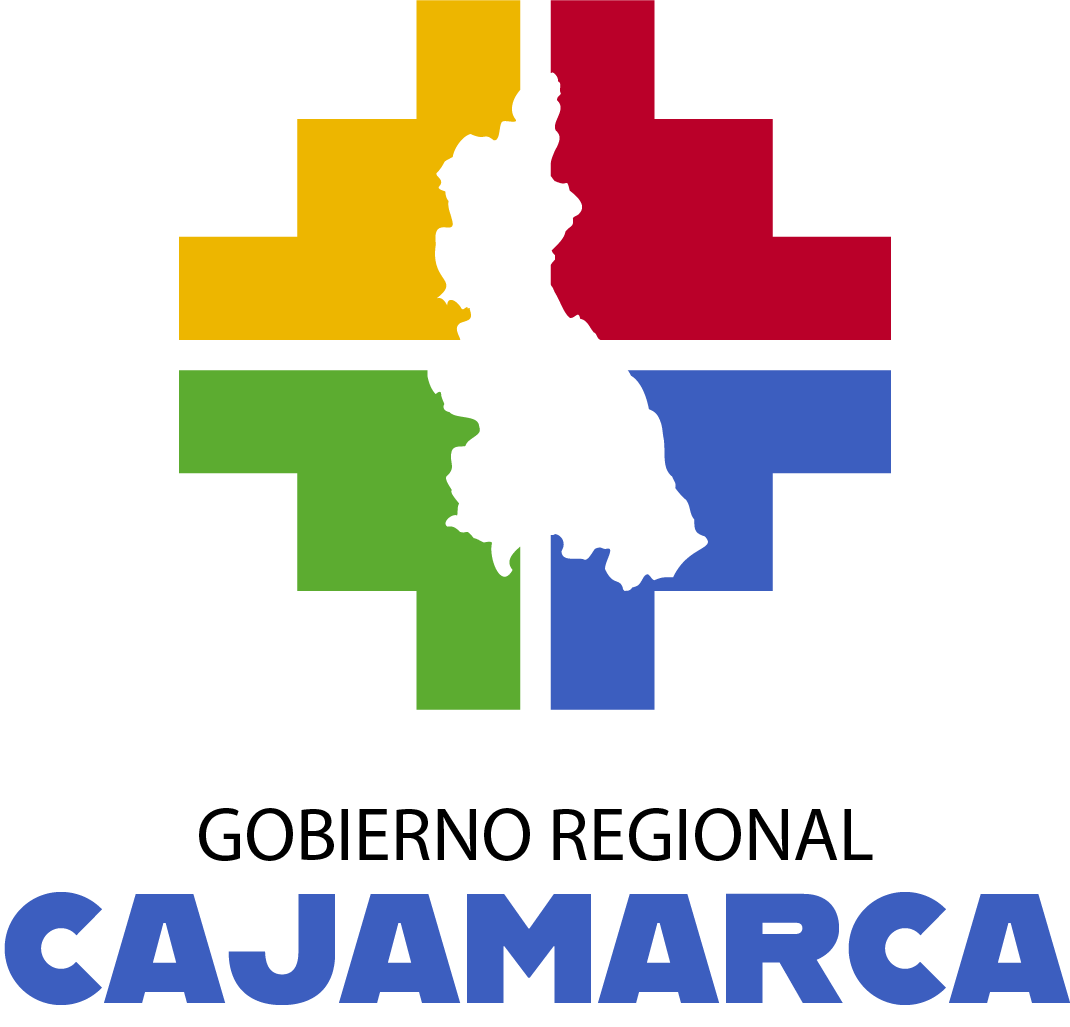 PROYECTOS EN EJECUCIÓN
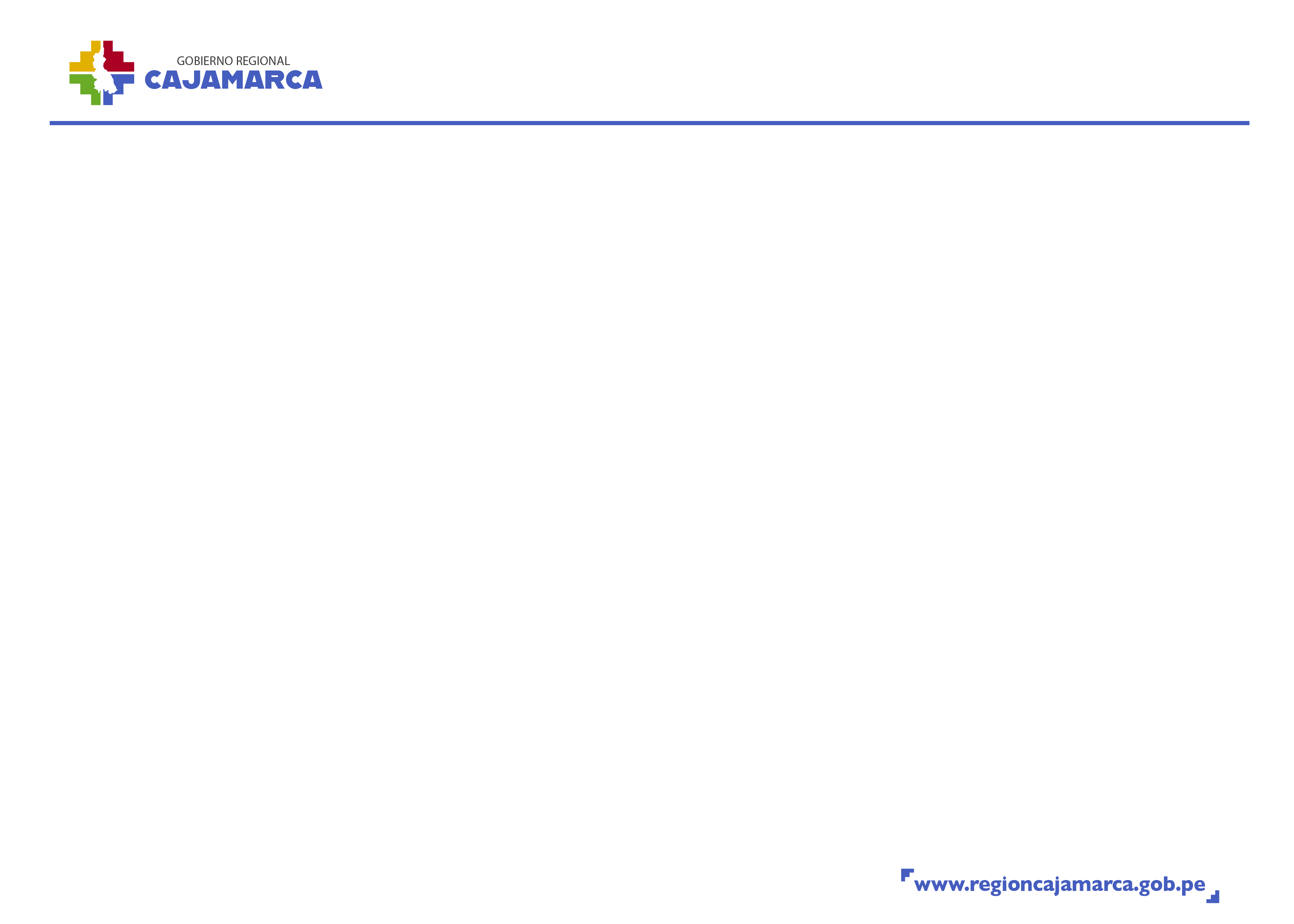 Tema: Proyectos en Ejecución - Salud
02 proyectos en ejecución para el mejoramiento de los servicios de salud, por un monto de inversión de S/ 82,999,663 en las localidades de Tacabamba, Callayuc, Sócota y Cutervo, que beneficiarán a 32,331 personas.
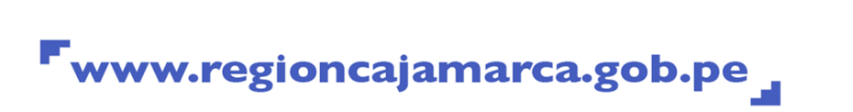 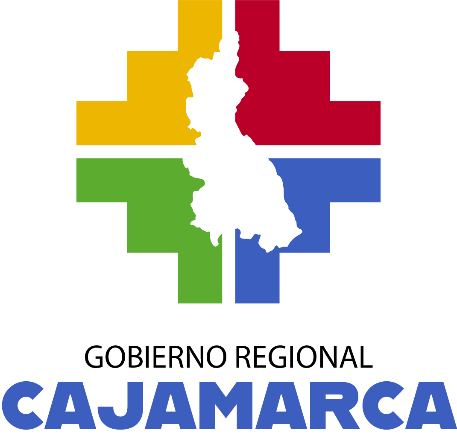 EDUCACIÓN
Cajamarca,  mayo del 2025
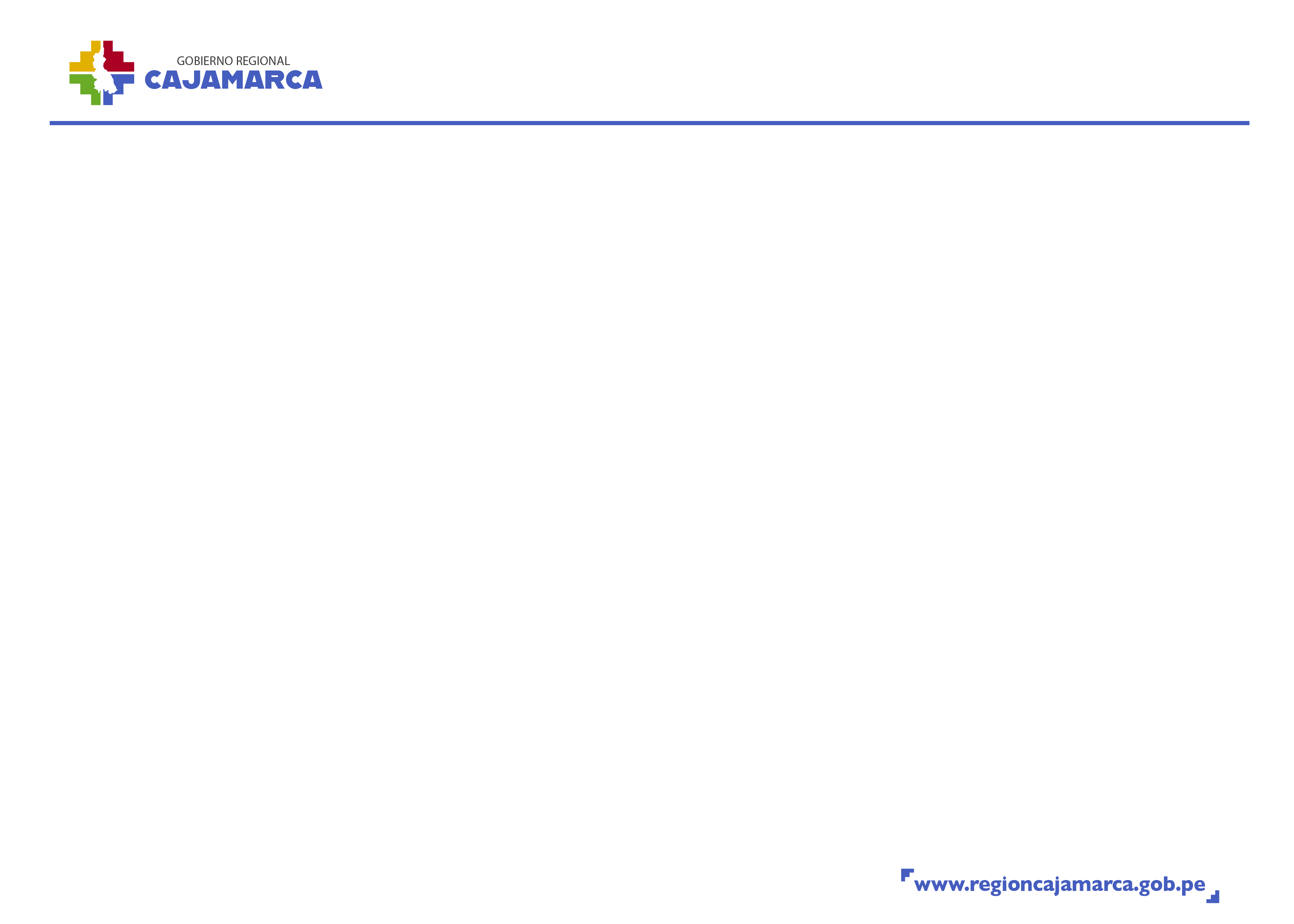 Tema: Proyectos en el sector Educación
04 proyectos culminados de infraestructura educativa por un monto de inversión de S/ 31,722,756 en las provincias de San Ignacio, Chota y Hualgayoc, que benefician a 3,801 estudiantes.
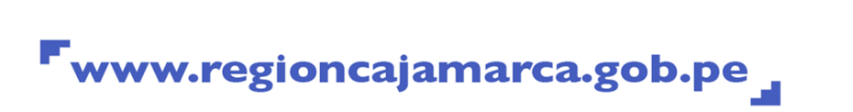 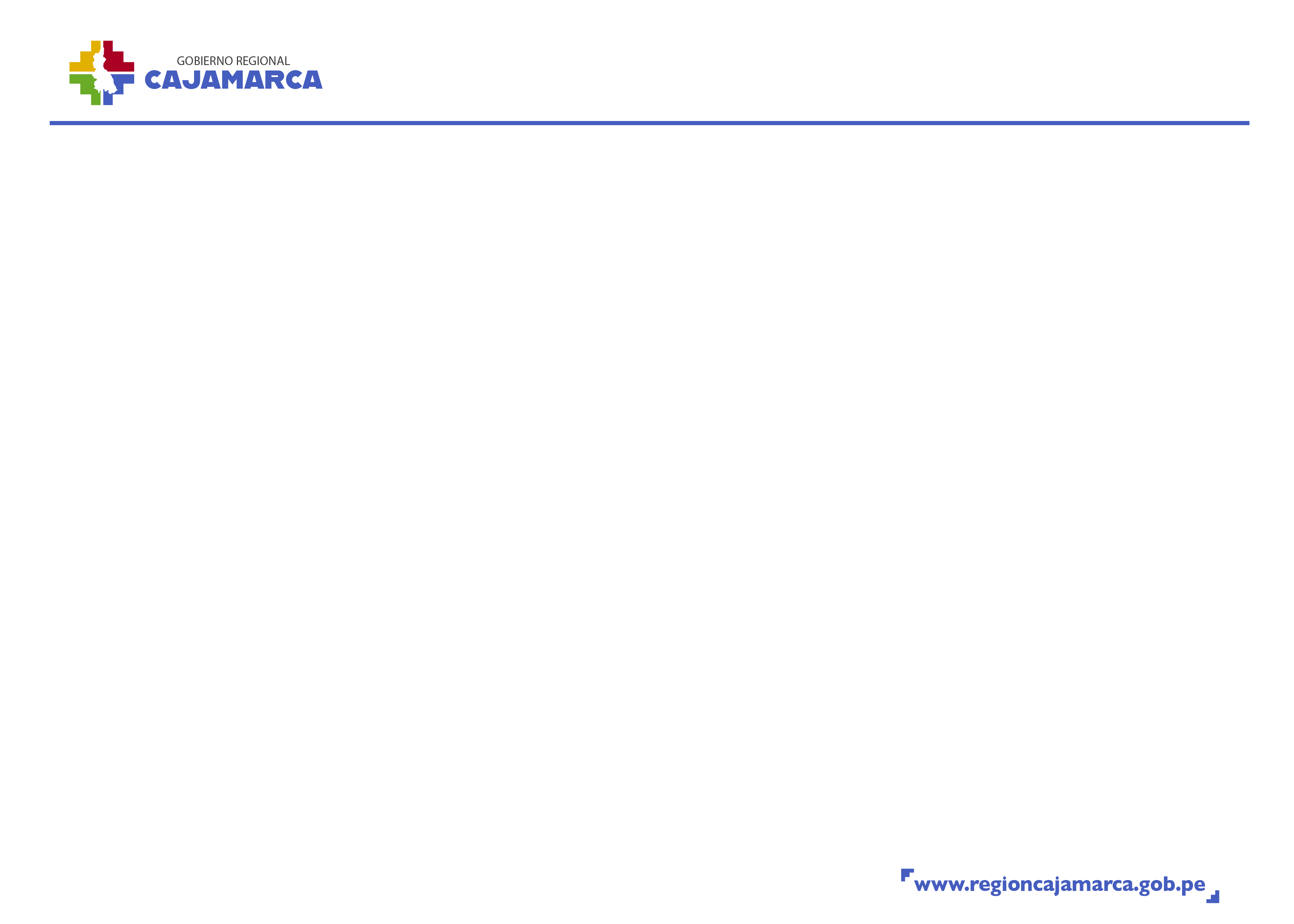 Tema: Proyectos Concluidos - Cultura
01 proyecto culminado para la creación del complejo deportivo, por un monto de inversión de S/ 2,502,659 en la provincia de San Ignacio, que benefician a 1,284 personas.
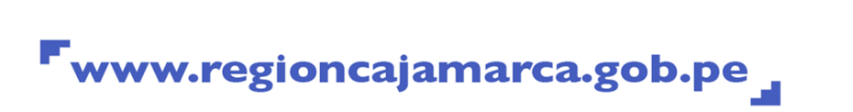 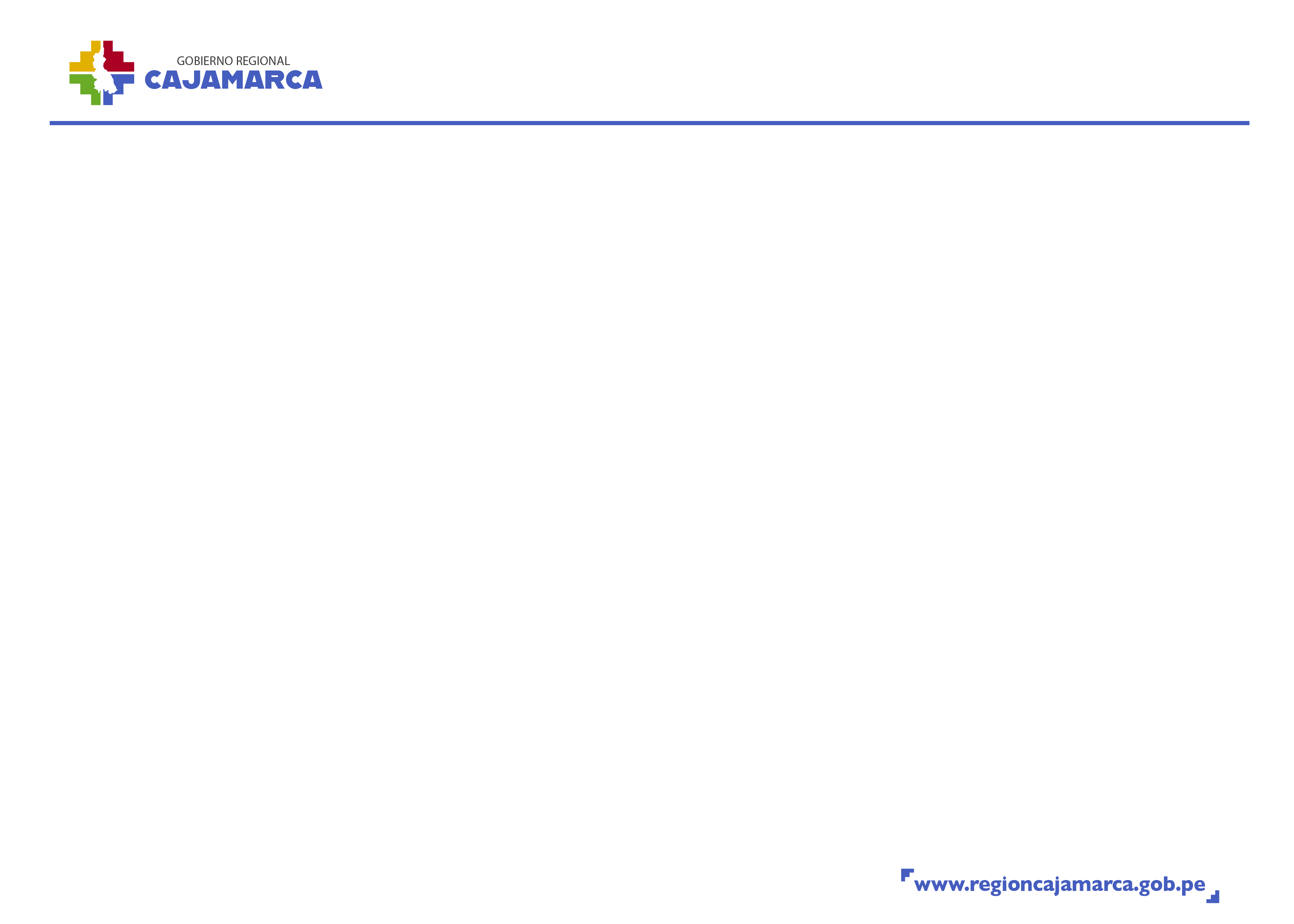 Tema: Proyectos en el sector Educación
16 proyectos en ejecución de infraestructura educativa, por un monto de inversión de S/ 499,802,159 en la provincia de Cajamarca, Chota, Contumazá, Cutervo, Hualgayoc, Jaén, San Ignacio, San Marcos y San Pablo, que beneficiarán a 36,955 personas.
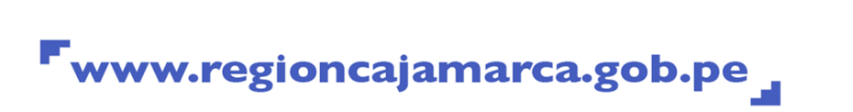 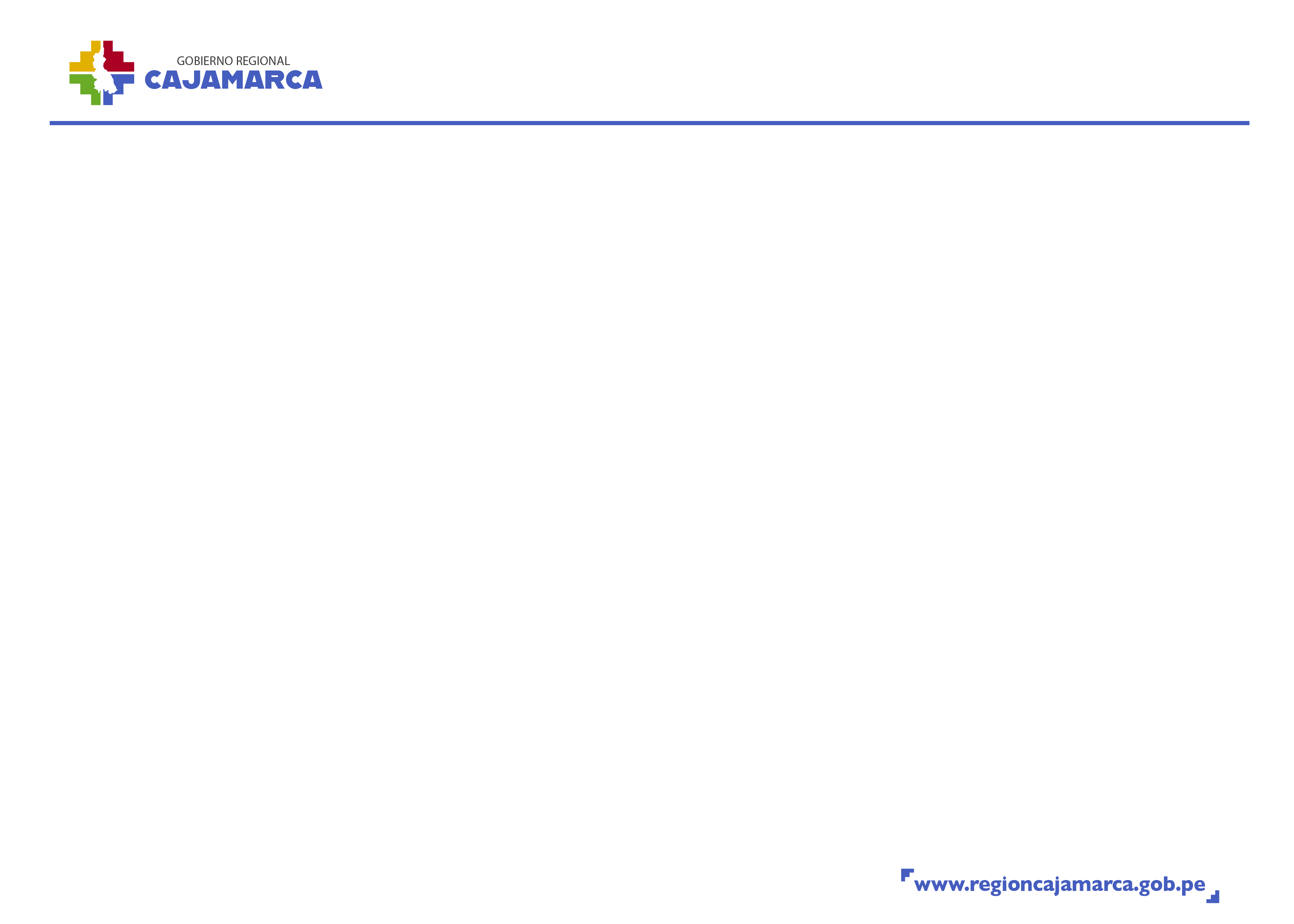 Tema: Proyectos en Ejecución - Educación
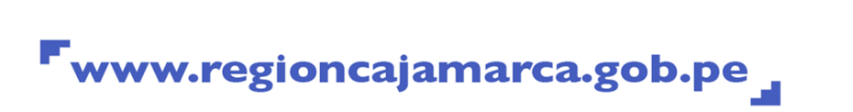 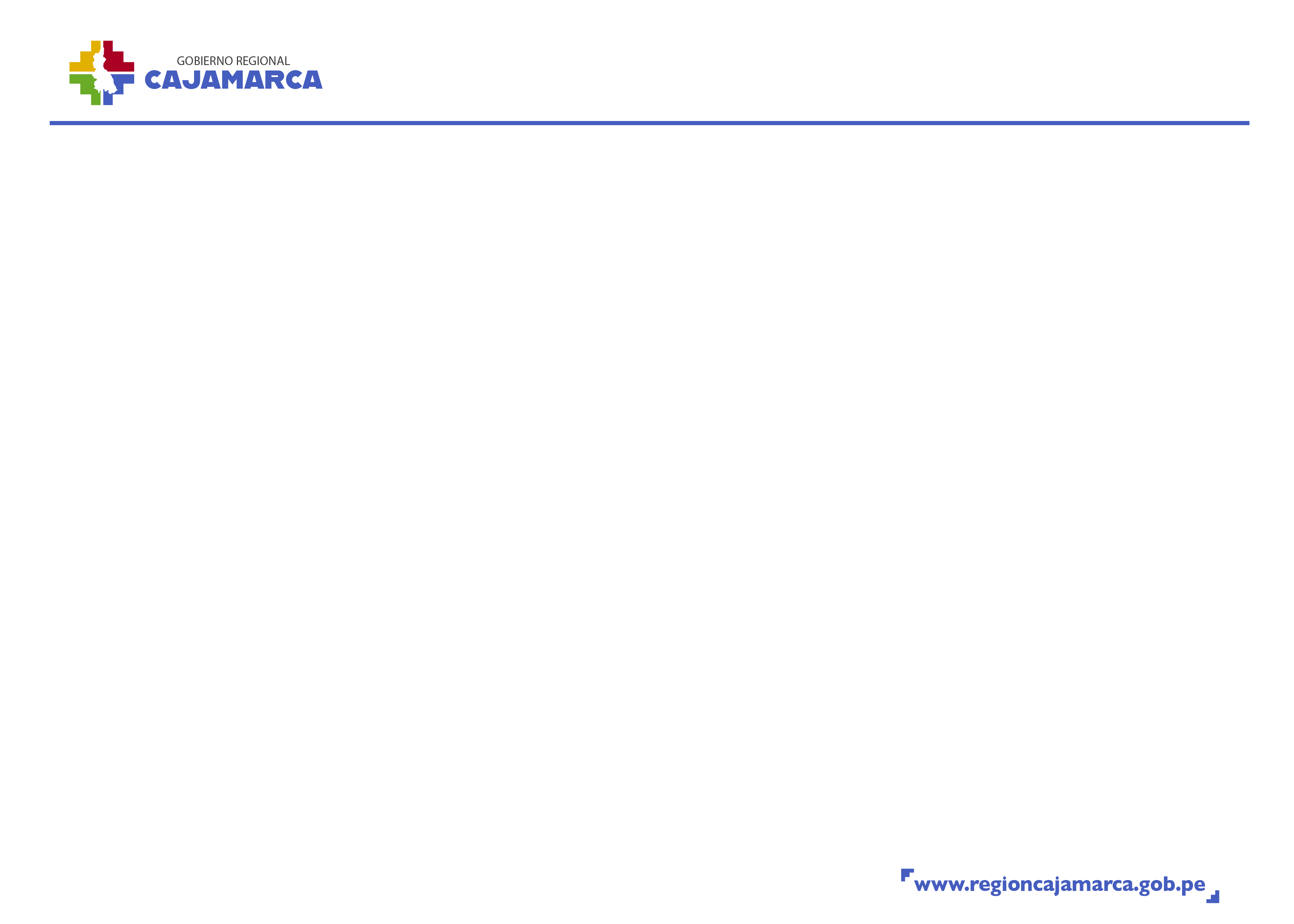 Tema: Proyectos de Educación en Ejecución
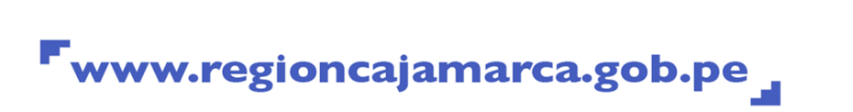 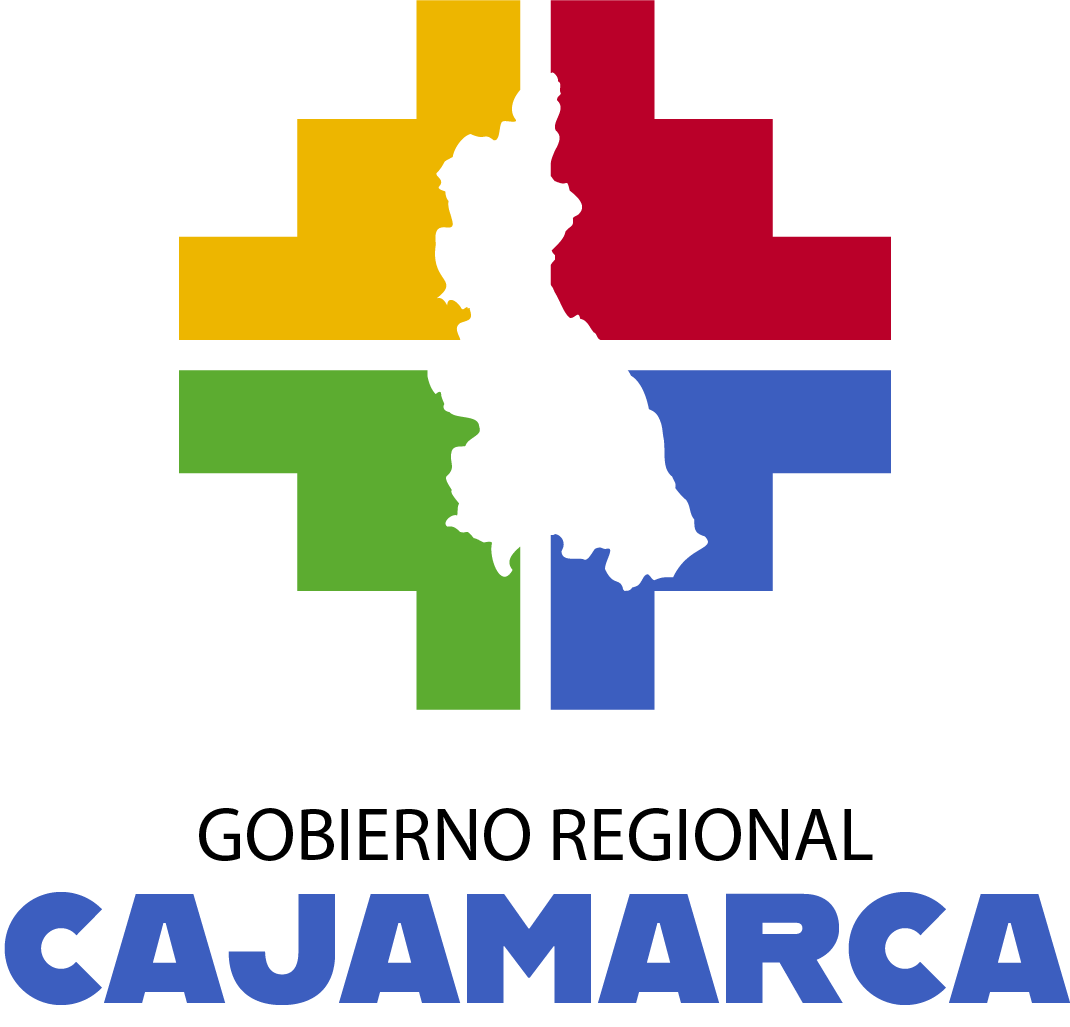 VIVIENDA Y SANEAMIENTO
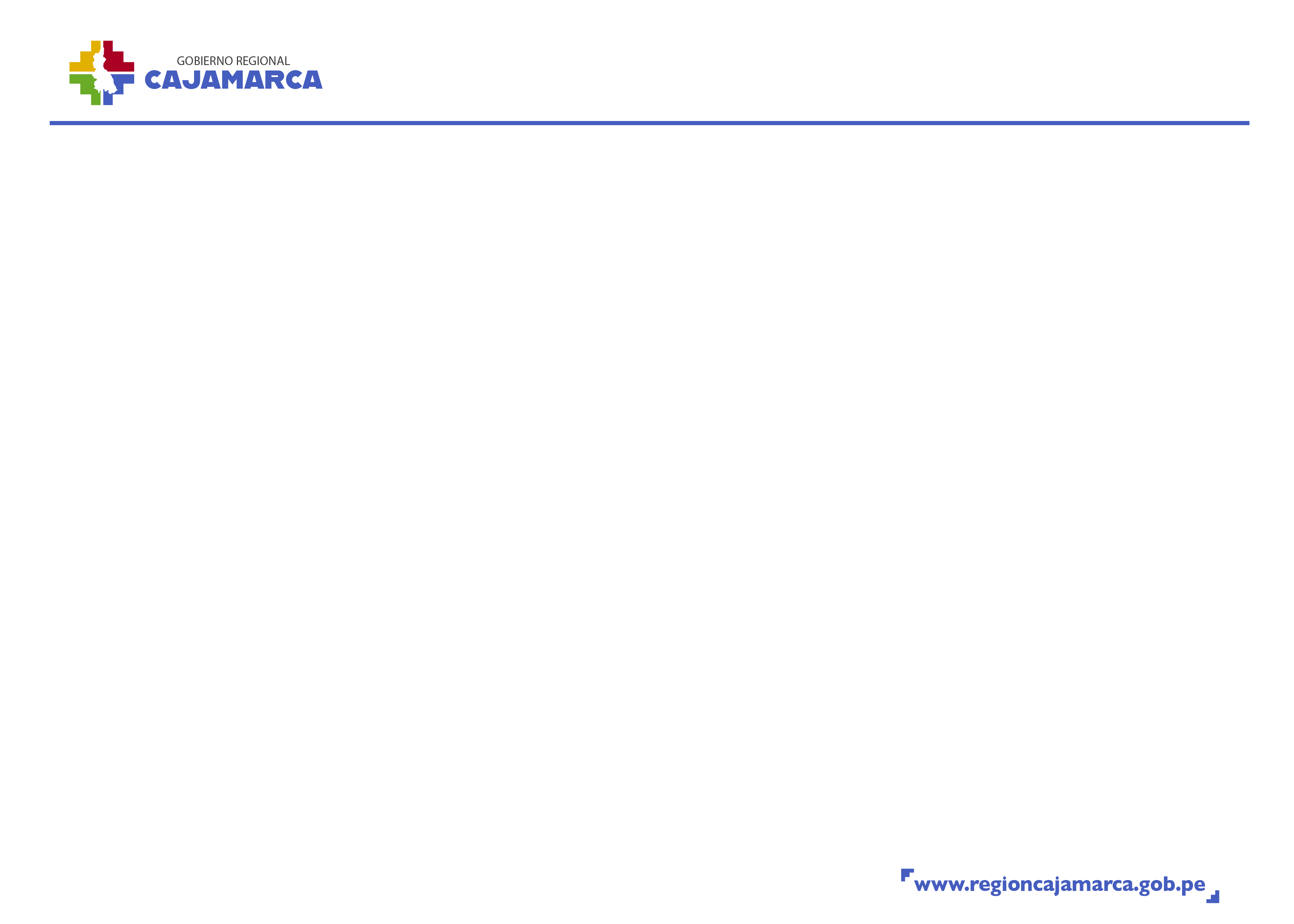 Tema: Vivienda Construcción y Saneamiento
Sub Tema: Agua Potable y Saneamiento
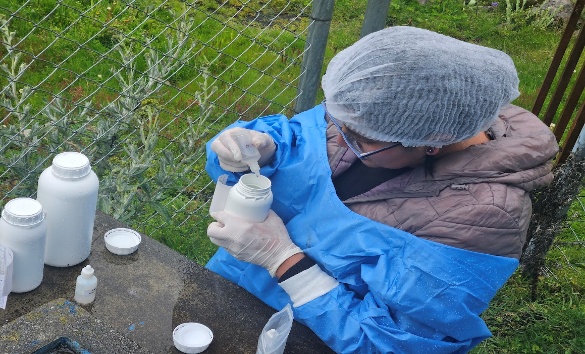 145 equipos de cloración instalados en sistemas de agua en la zona rural, beneficiando a 7,810 familias, en 18 distritos de la región Cajamarca.
436 análisis de calidad de Agua en sistemas de agua de la zona rural, que beneficiarán a 220 sistemas de agua potable, para la instalación de equipos de cloración en el presente año, atendiendo a 10,950 familias de la región Cajamarca.
10 mantenimientos correctivos, realizados en sistemas de agua potable de 05 distritos de la región, beneficiando aproximadamente a 540 familias.
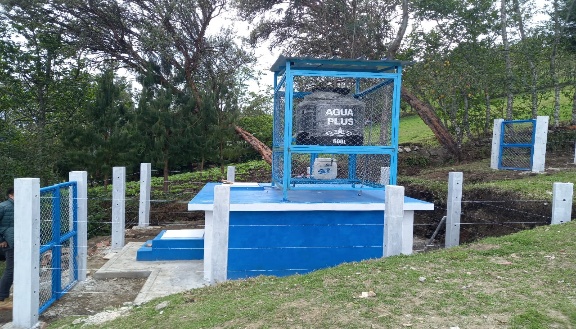 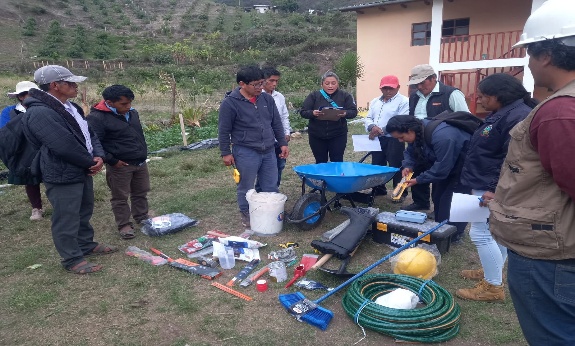 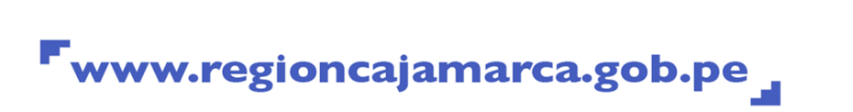 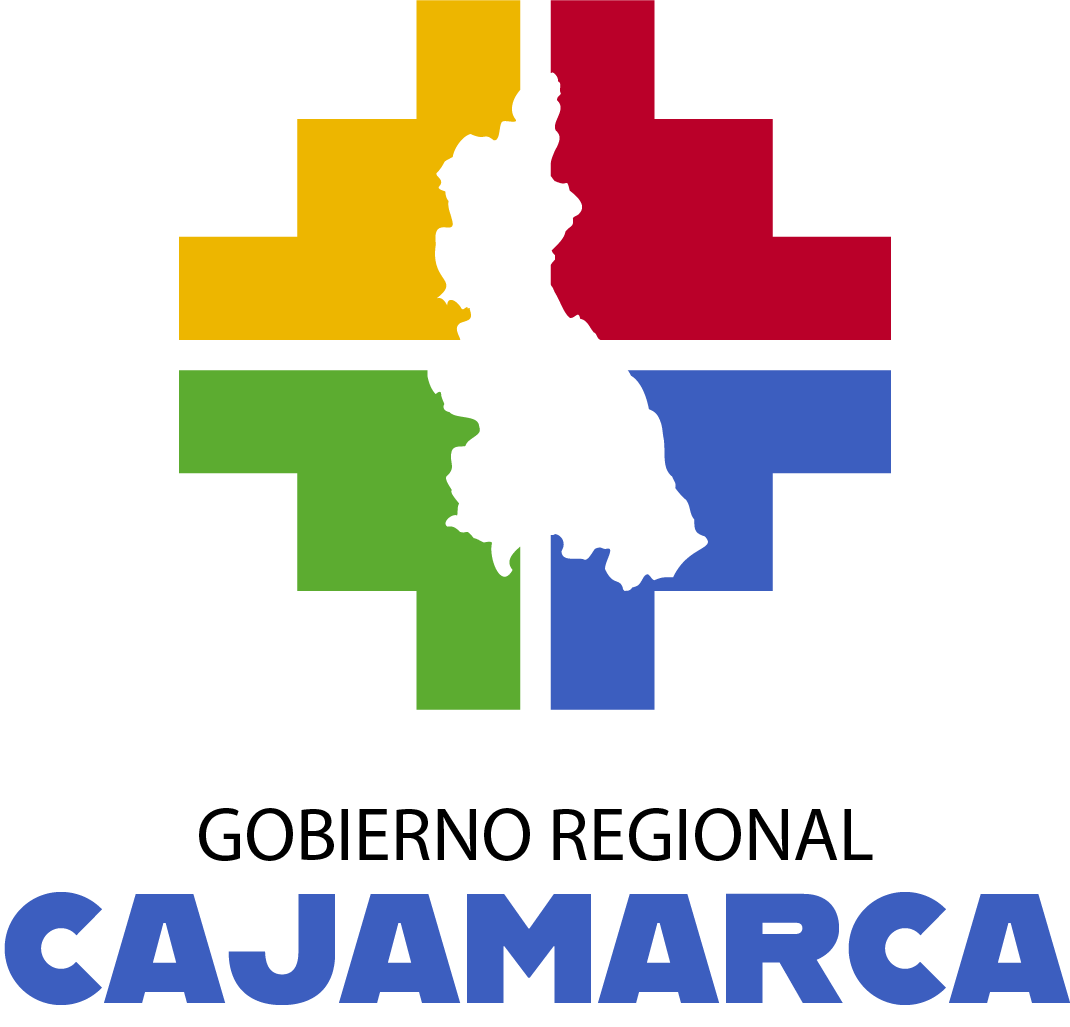 PROYECTOS EN EJECUCIÓN
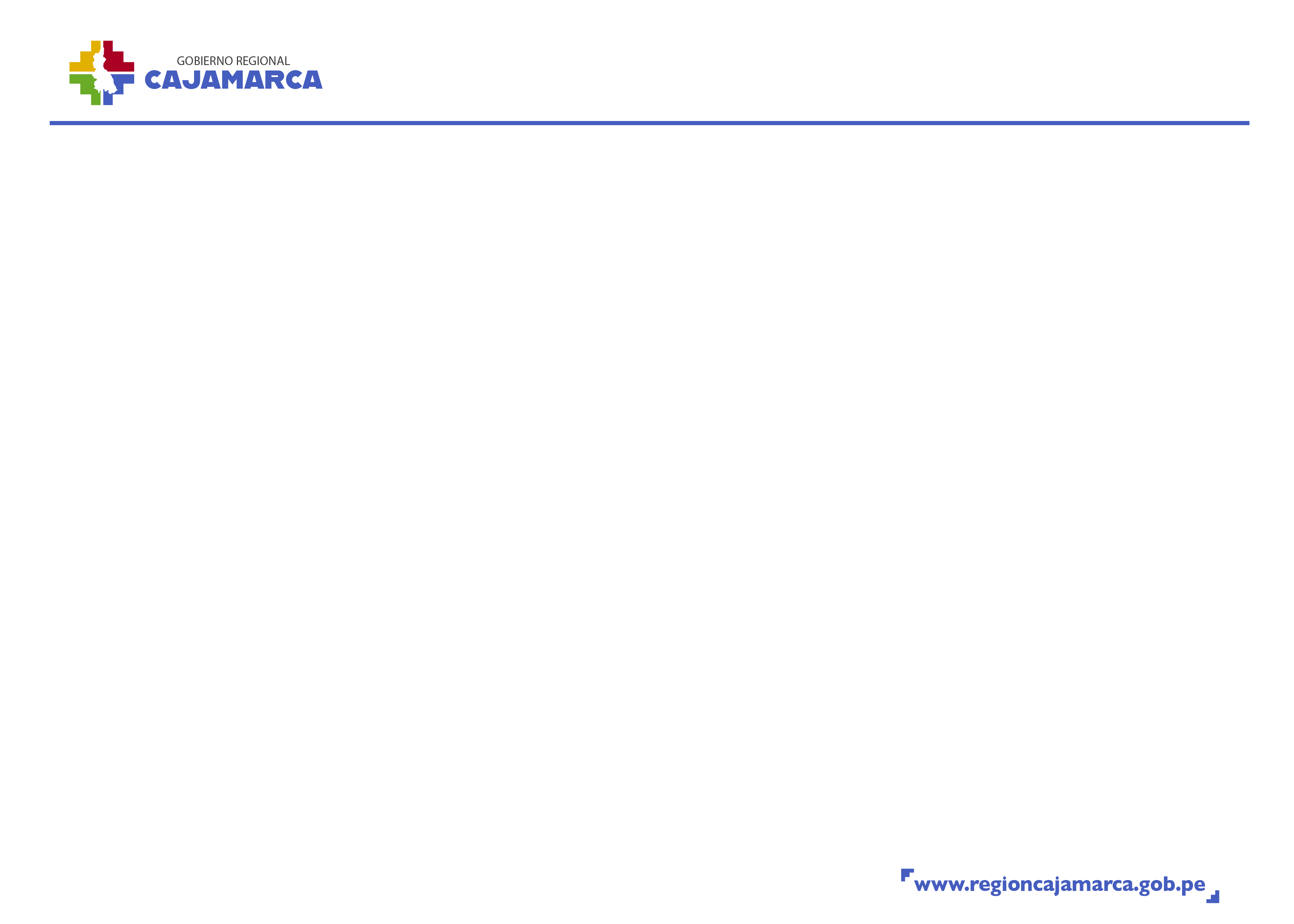 Tema: Proyectos en Ejecución - Agua y Saneamiento
03 proyectos en ejecución para el mejoramiento de servicios de agua y saneamiento, por un monto de inversión de S/ 161,137,623 en las provincias de Chota, Hualgayoc y Cutervo, que beneficiarán a 17,744 personas.
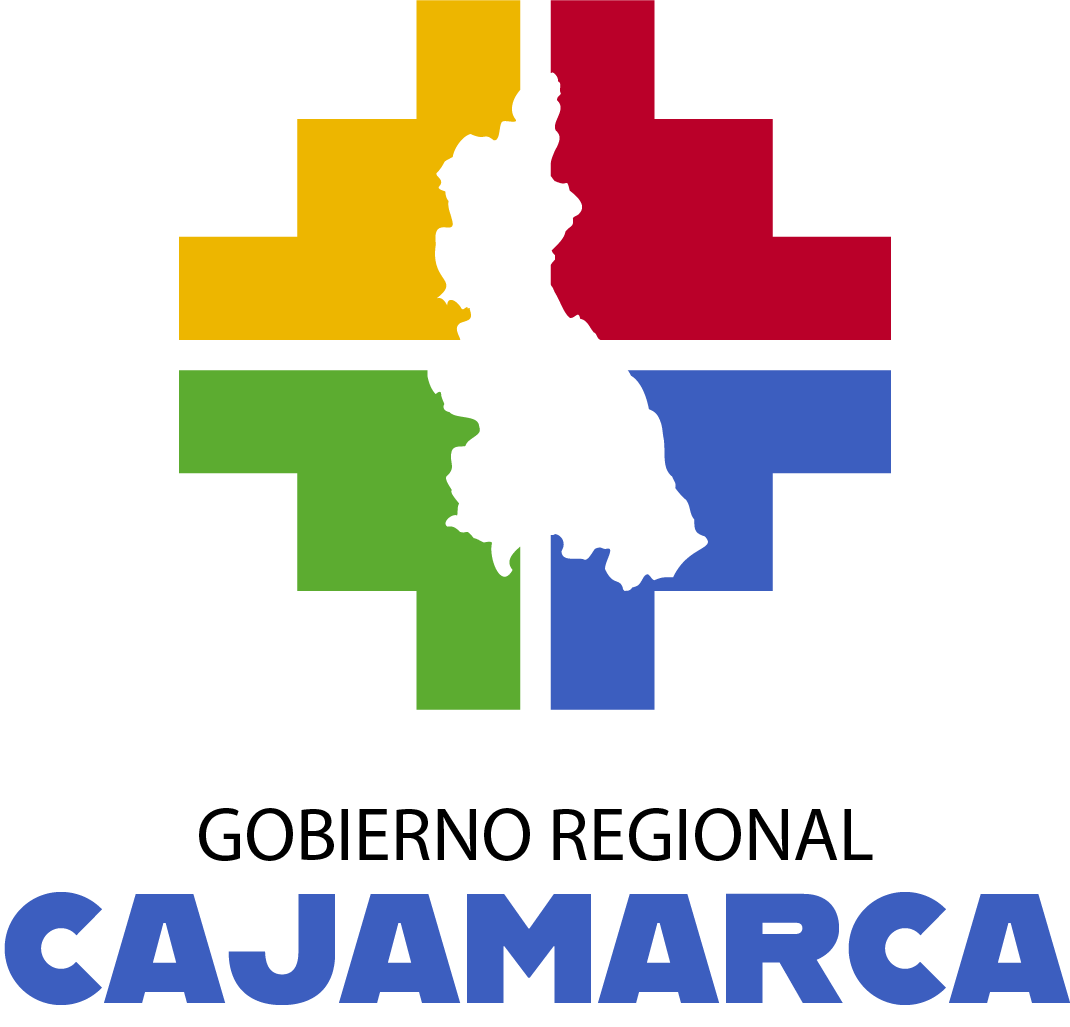 DIMENSIÓN AMBIENTAL
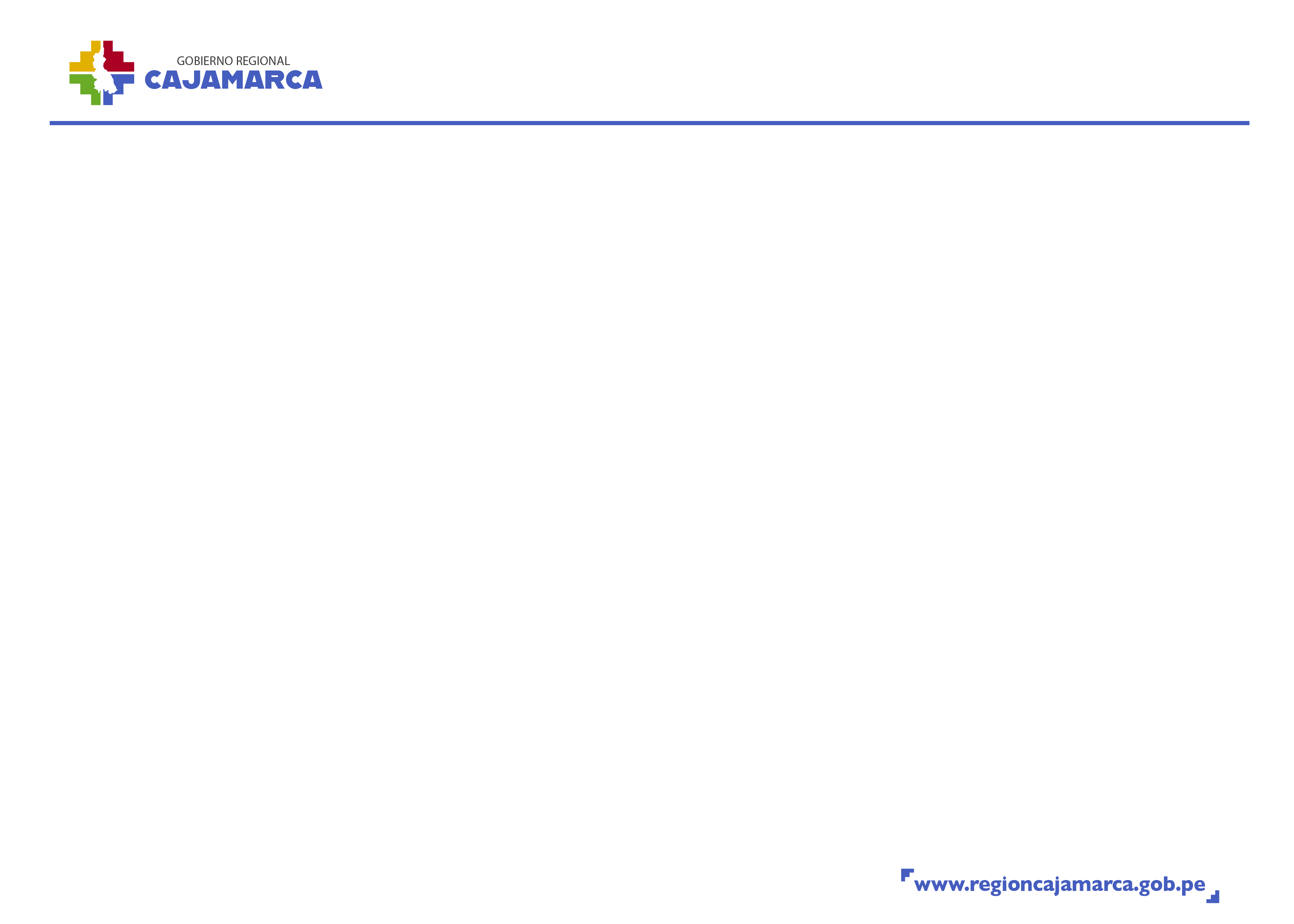 Tema: RECURSOS NATURALES Y GESTIÓN DEL MEDIO AMBIENTE
Sub Tema: Laboratorio Regional del Agua
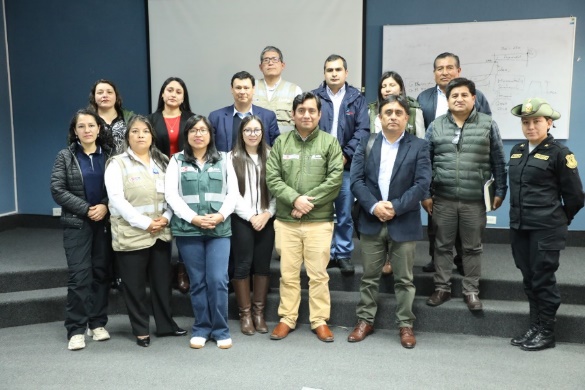 FOTO 1
(Debe ser una foto real y representativa de los logros)
Análisis y monitoreo de 450 sistemas de Agua Potable con la Dirección Regional de Vivienda, Construcción y Saneamiento, en la zona rural de las 13 provincias de la región, en el marco de la actividad “Potabilización y Otra Formas de Desinfección” con el Programa Nacional de Saneamiento Rural (PNSR).

Toma de muestra y análisis de dos mil (2000) Sistemas de Agua Potable en las 13 provincias de la región Cajamarca.

Capacitación a Instituciones públicas y comités de vigilancia de agua, en temas relacionado al muestreo de agua para uso y consumo humano y natural. Asimismo, se les entregó un kit de monitoreo para realizar la toma de muestra ante una probable contaminación del recurso hídrico.
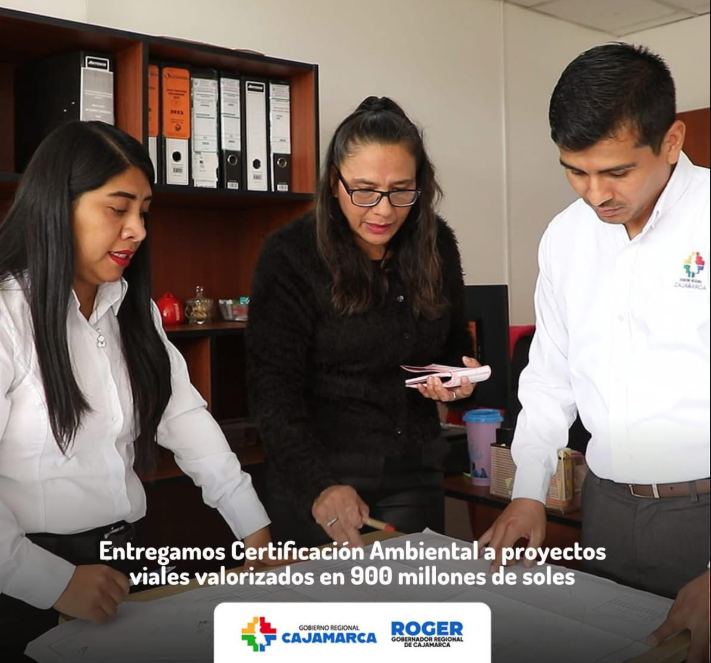 FOTO 2
(Debe ser una foto real y representativa de los logros)
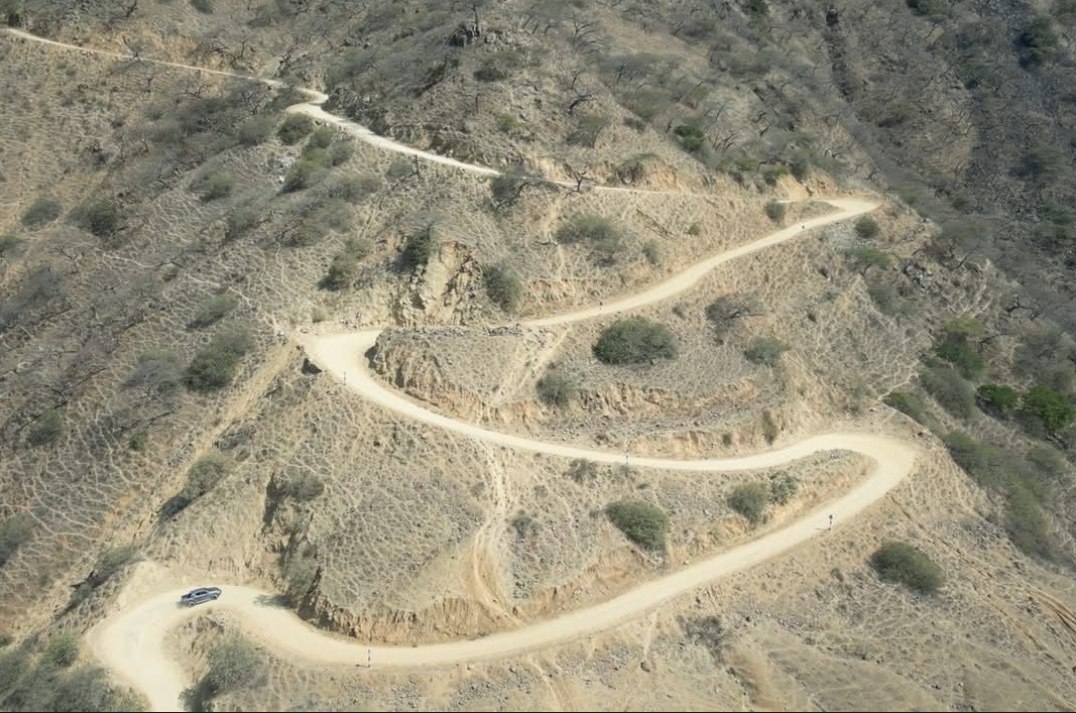 FOTO 3
(Debe ser una foto real y representativa de los logros)
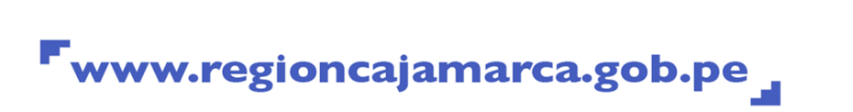 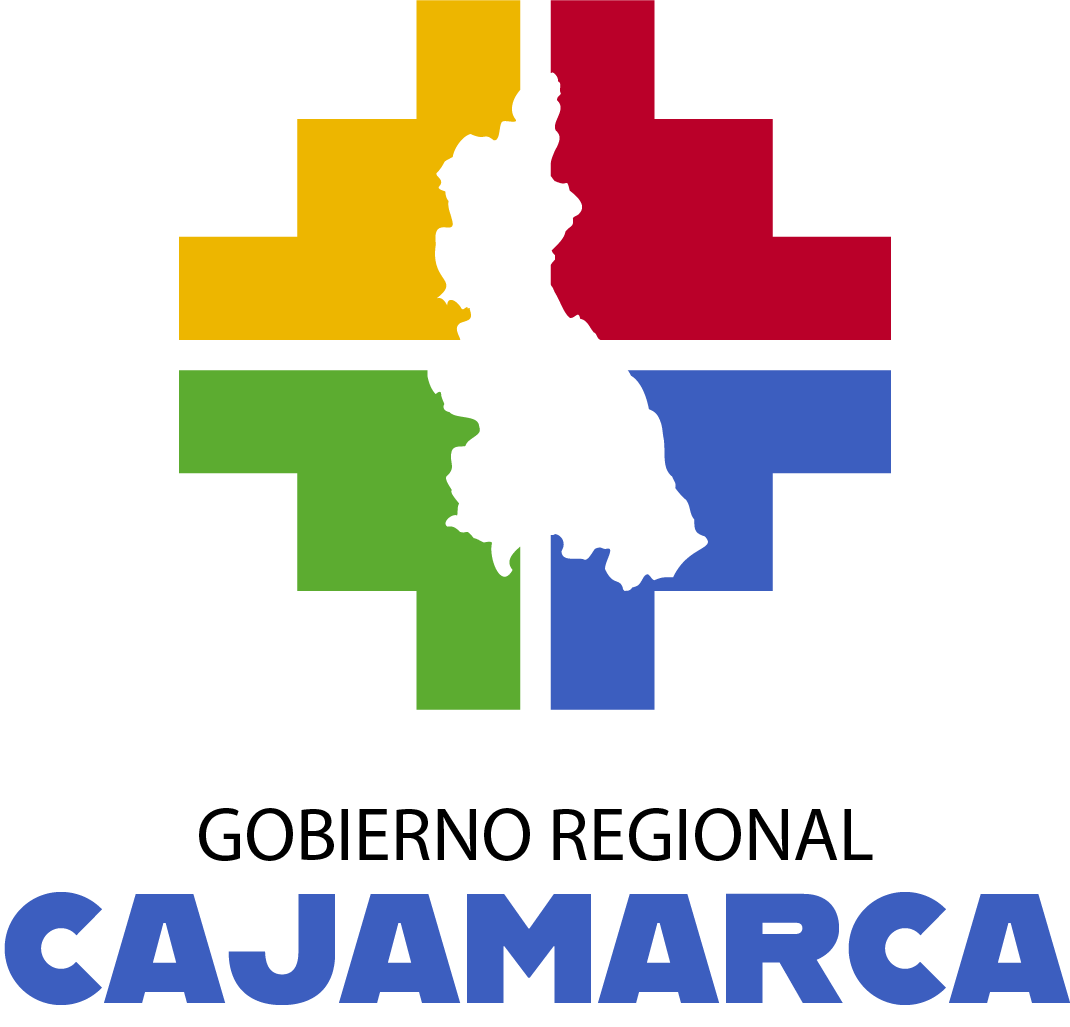 PROYECTOS EN EJECUCIÓN
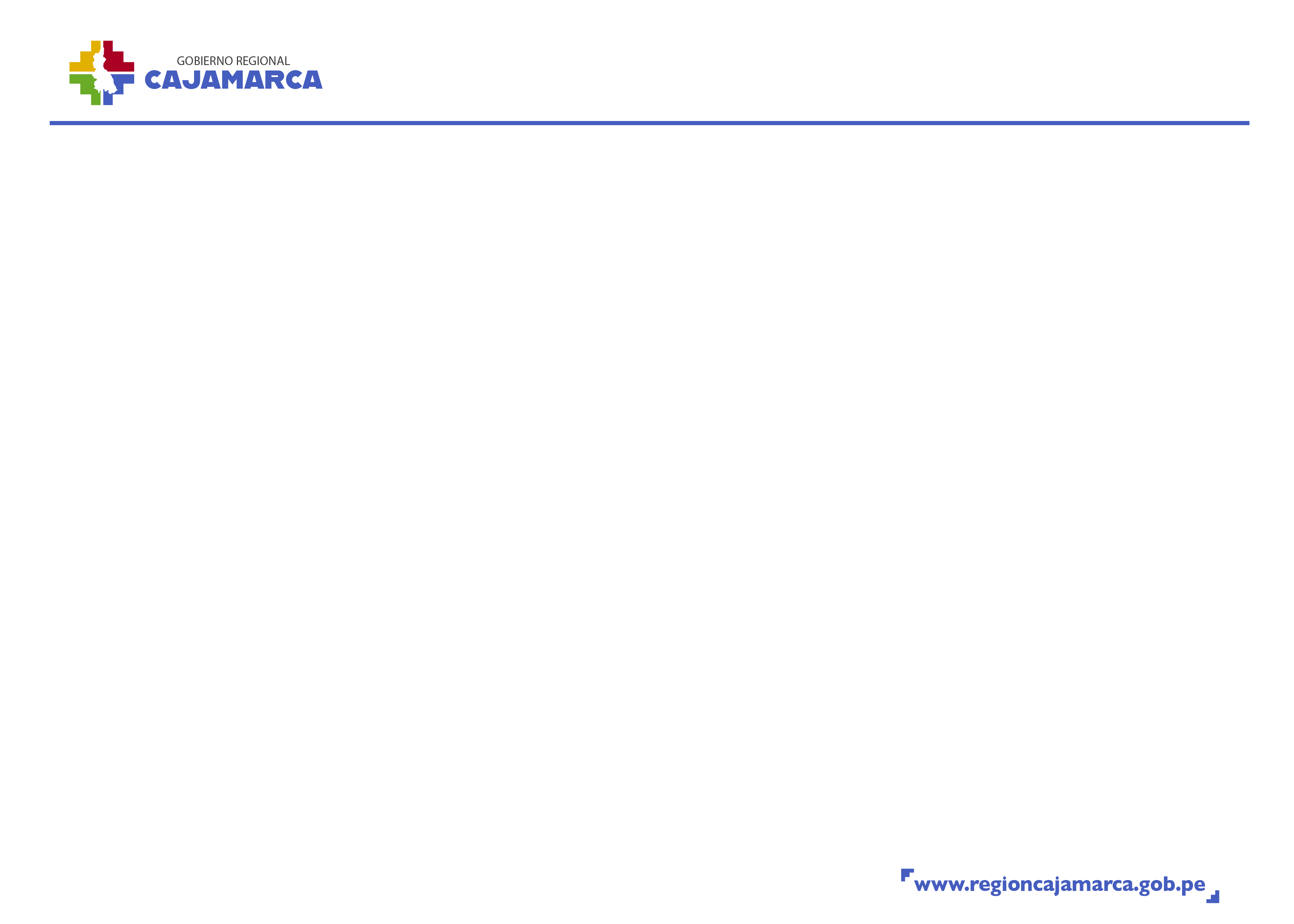 Tema: Proyectos en Ejecución - Ambiente
01 proyecto en ejecución para la instalación y ampliación de los servicios ecosistémicos, por un monto de inversión de S/ 53,461,743 en la provincias de San Marcos, que beneficiarán a 36,905 habitantes.
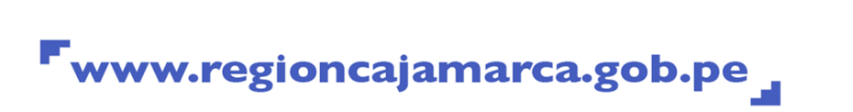 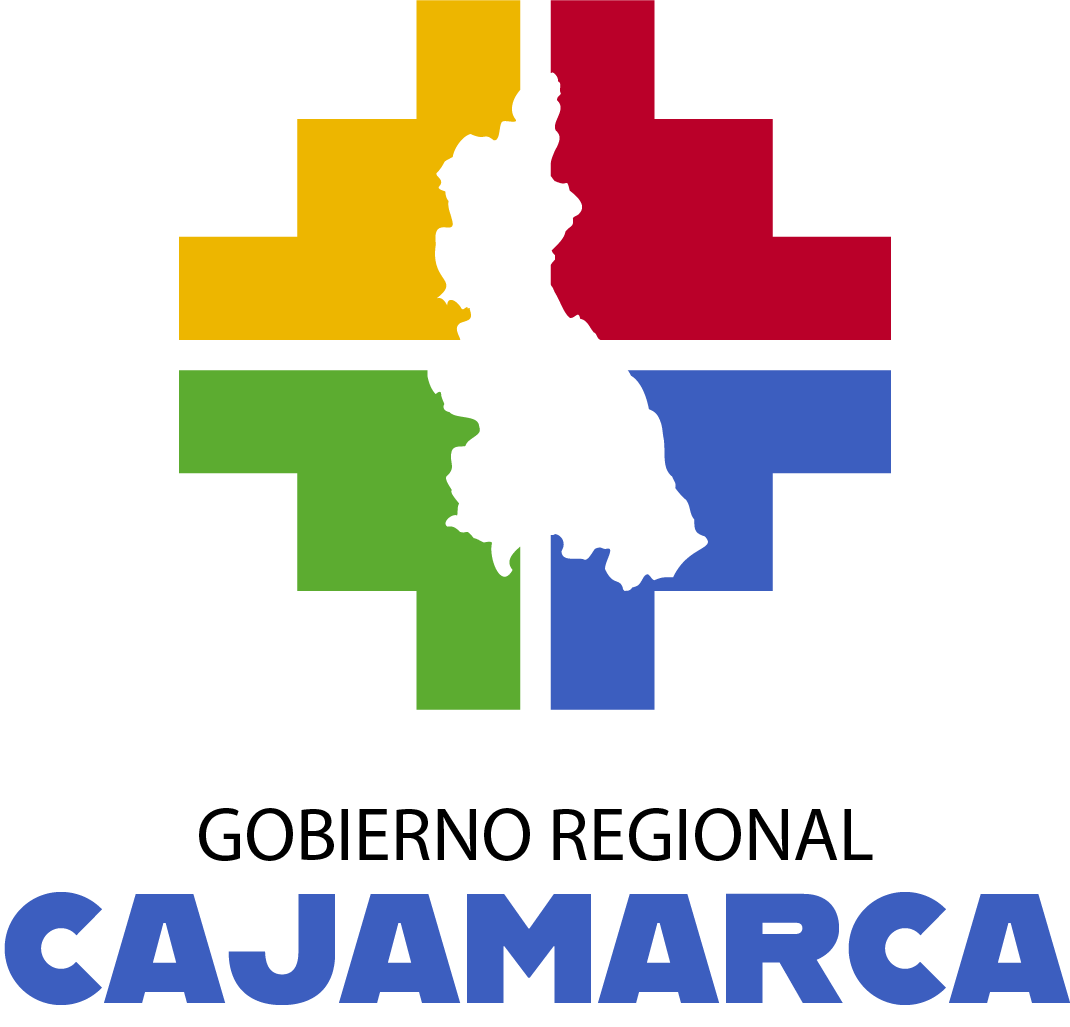 DEFENSA NACIONAL
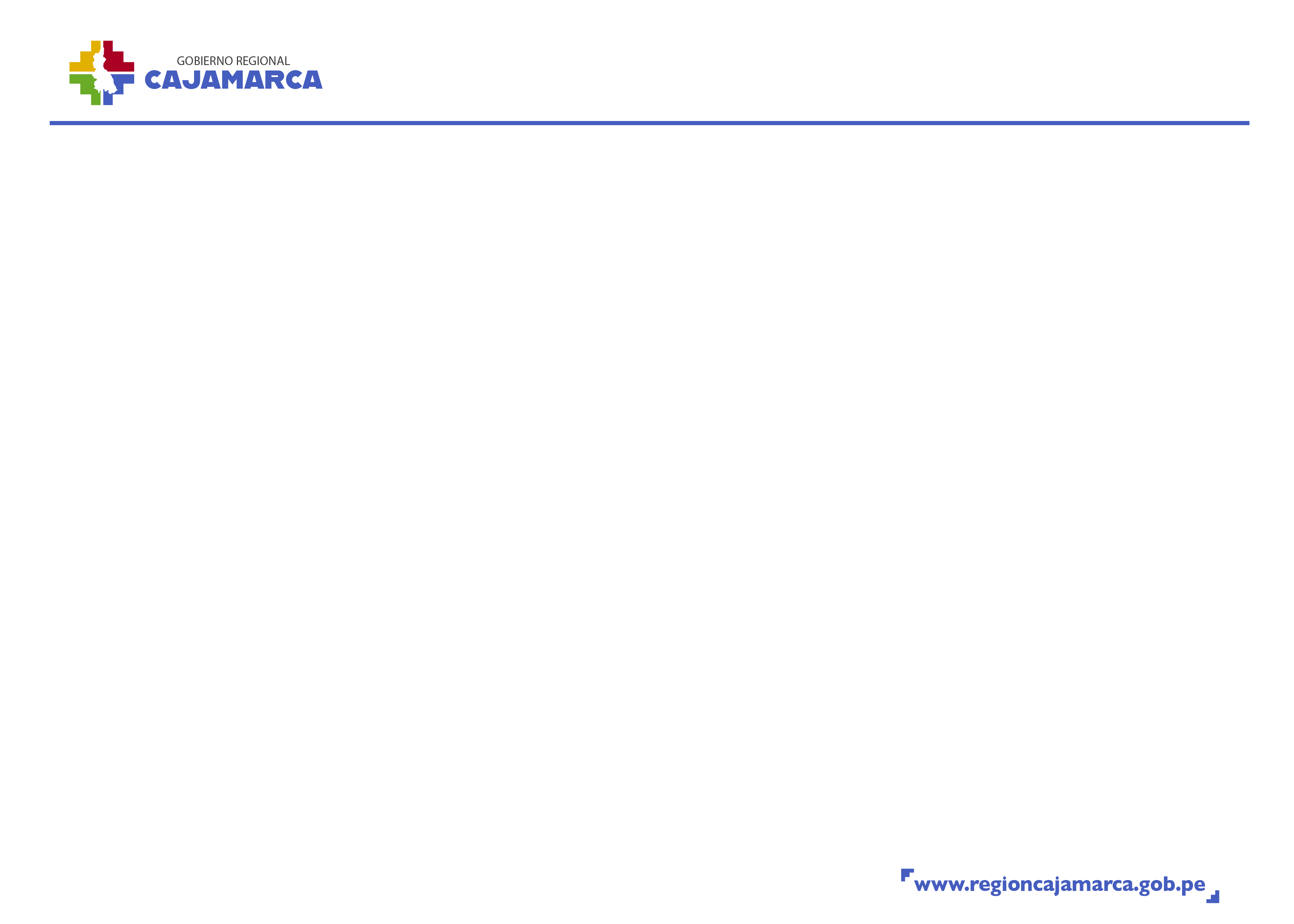 Sub Tema: GESTIÓN DE RIESGOS DE DESASTRES
Se adquirió:  
	01 ambulancia rural
	01 cisterna 
	02 camionetas de rescate
	01 microbús para transporte de personal
	01 compresora
	04 generadores eléctricos
	17 motobombas
	100 frazadas
	01 drone 
	11 toneladas de hidratantes y enlatados
Con una inversión de S/ 3,138,210.83.
157,000 galones de Combustible (Diésel B5 UV) entregados para rehabilitación y transitabilidad de vías, descolmatación de ríos y quebradas en 60 distritos del departamento de Cajamarca,beneficiando a 120 722  habitantes.
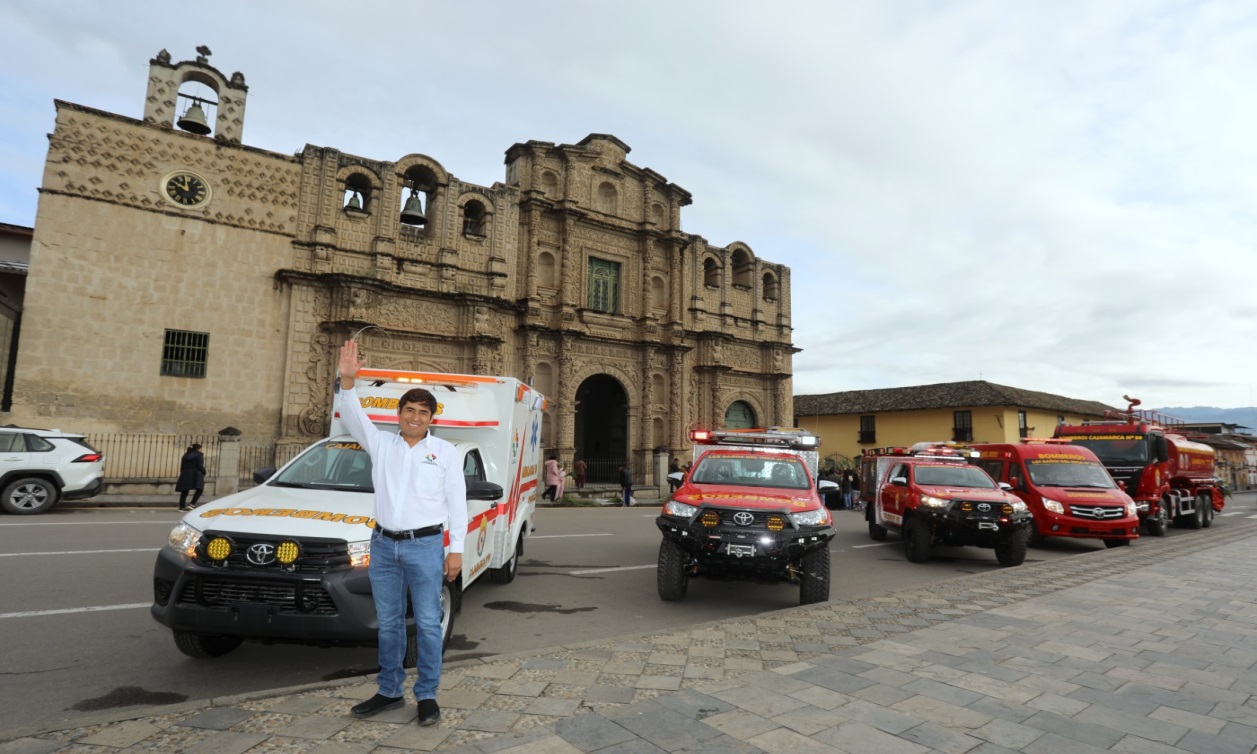 FOTO 2
(Debe ser una foto real y representativa de los logros)
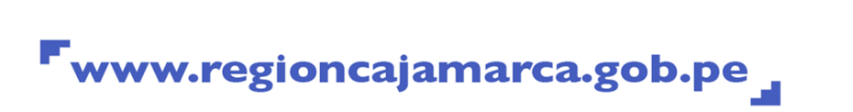 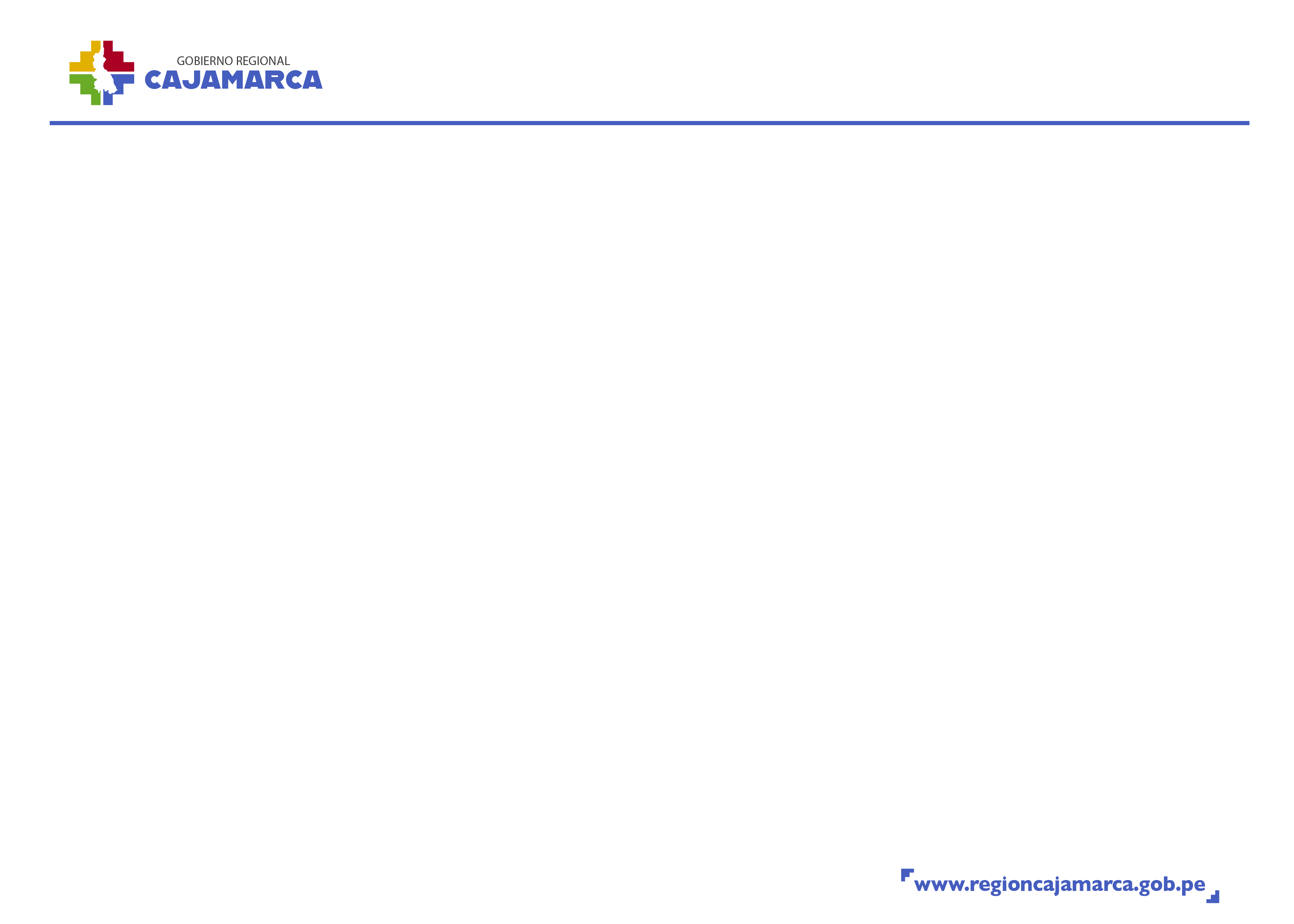 Sub Tema: SEGURIDAD CIUDADANA
FOTO 1
(Debe ser una foto real y representativa de los logros)
Instalación e implementación de 04 cámaras Gesell en la región con 1 081 atenciones de solicitudes de entrevistas únicas en Cámara Gesell.

05 operativos conjuntos con miembros del CORESEC teniendo como resultado:  1 155 personas intervenidas, 771 vehículos intervenidos y 07 personas detenidas las mismas que fueron puestas a disposición de la POLICIA JUDICIAL.
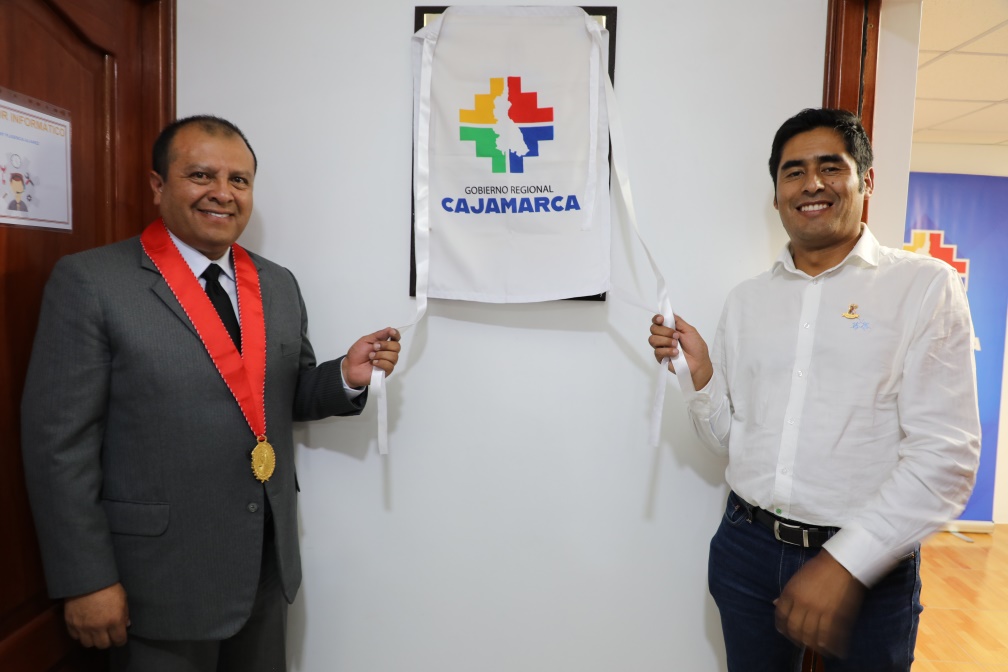 OTO 2
(Debe ser una foto real y representativa de los logros)
FOTO 3
(Debe ser una foto real y representativa de los logros)
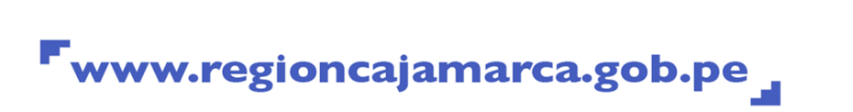 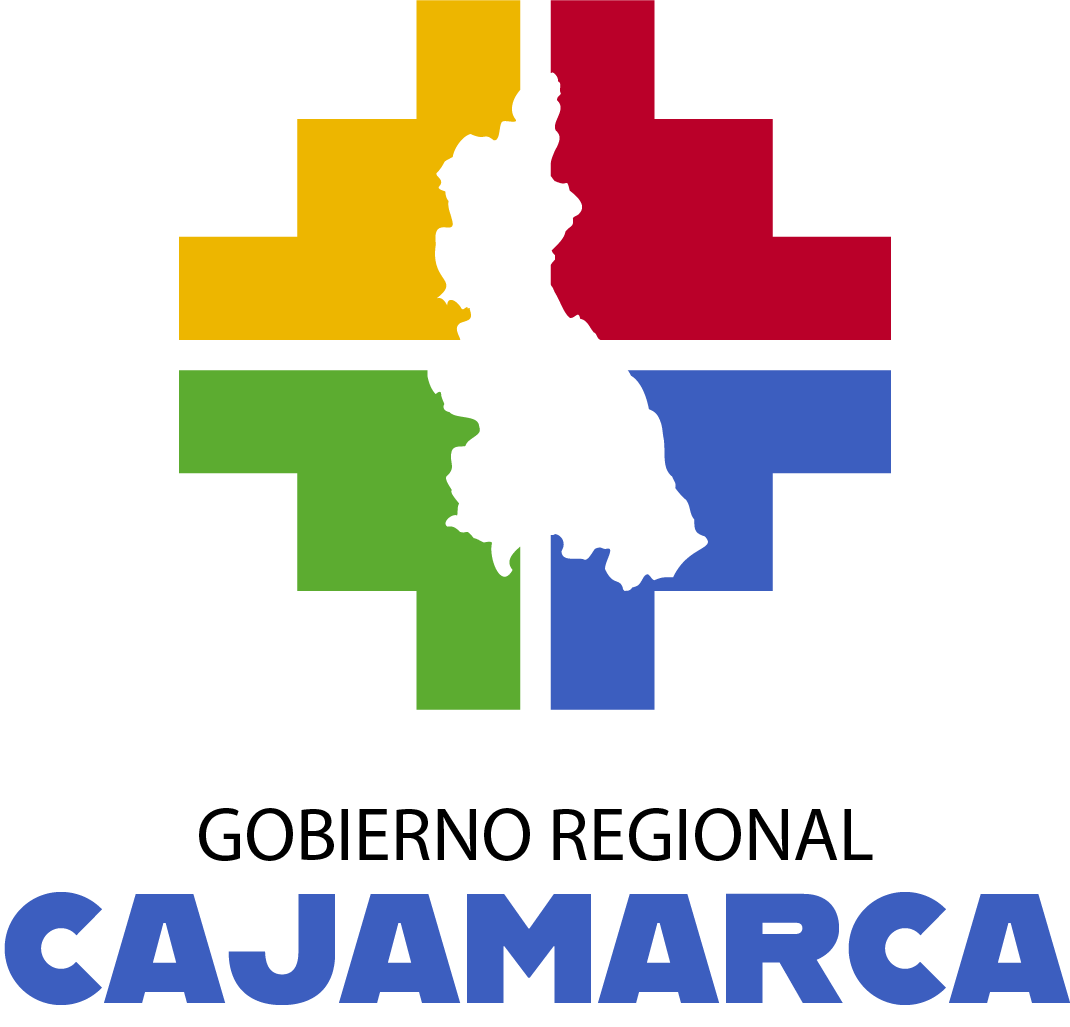 DIMENSIÓN INSITUCIONAL
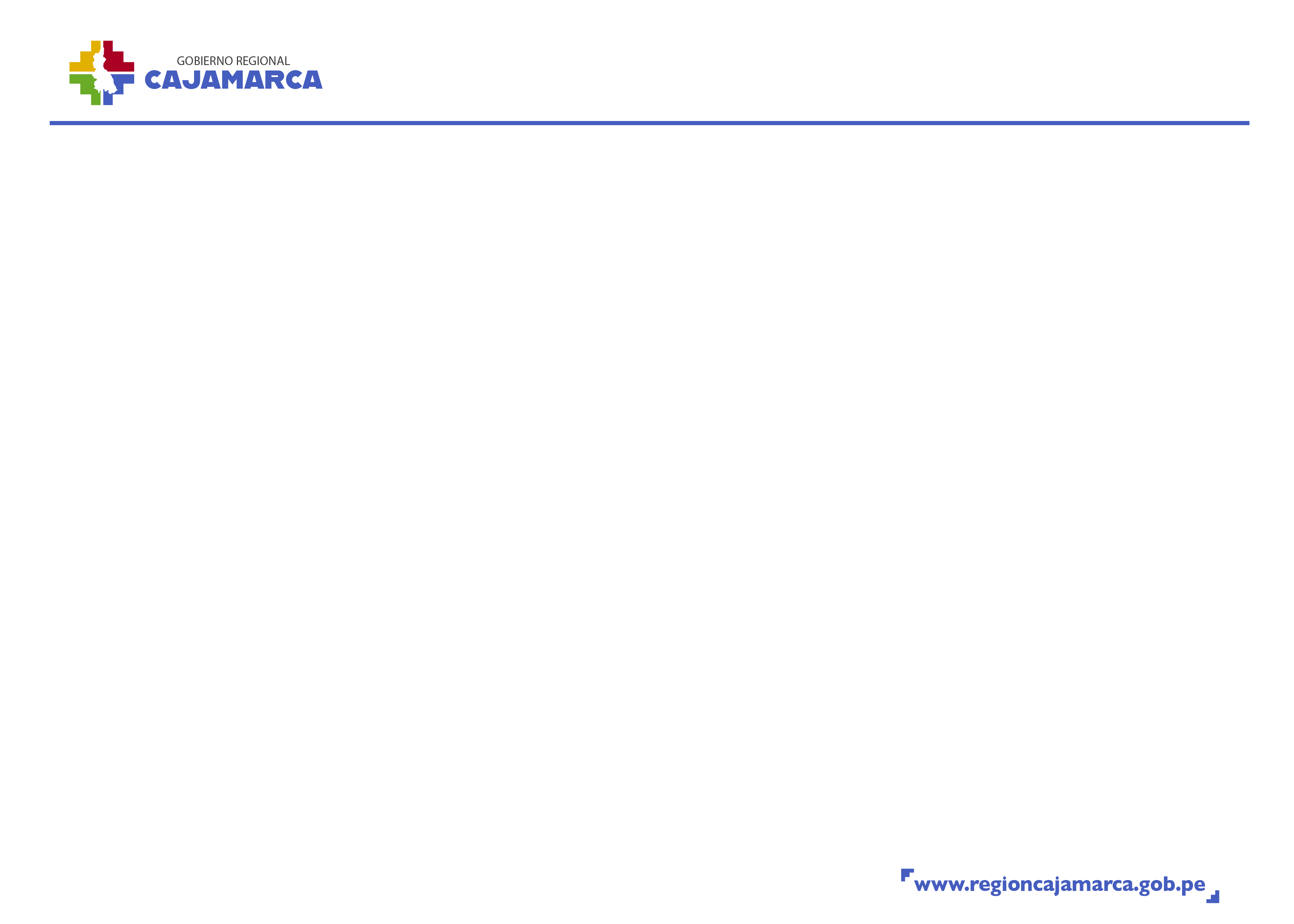 GESTIONES REALIZADAS ANTE LOS DIFERENTES MINISTERIOS
Construcción del Hospital de Celendín por un monto de 293,000,000
Construcción del hospital de Chota por un monto de 566,000,000
Construcción del Hospital Simón Bolívar - Cajamarca por un monto de 356,000,000
Construcción del canal El Toro por un monto de 44,000,00

Por un monto total de 1259 millones de soles
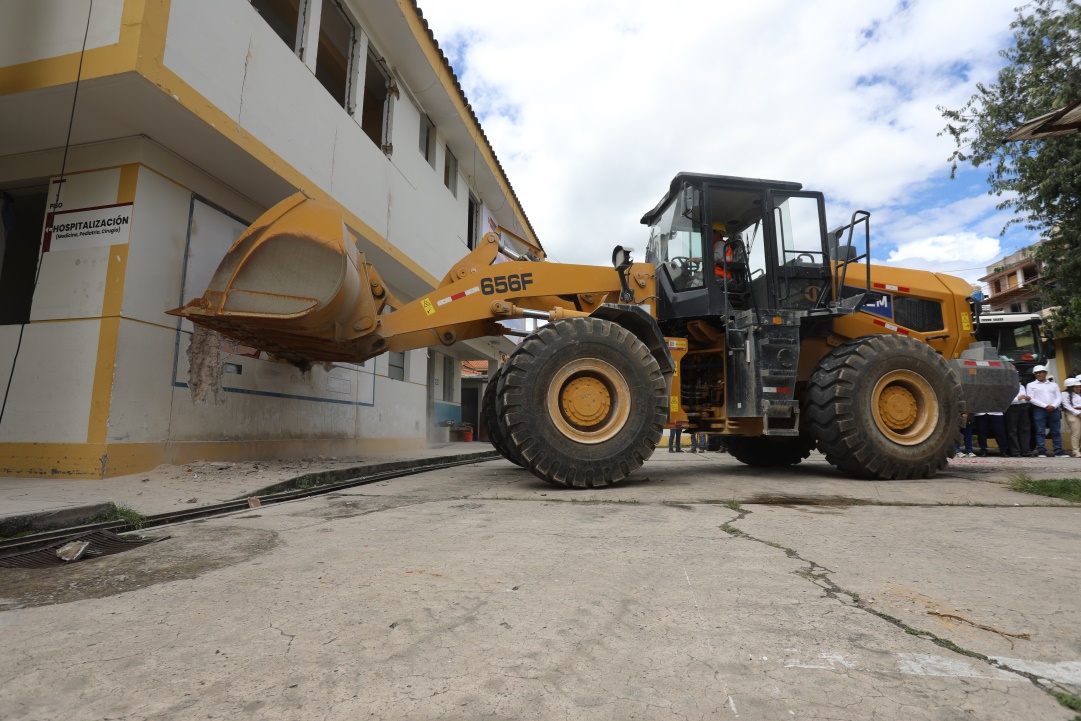 FOTO 2
(Debe ser una foto real y representativa de los logros)
FOTO 3(Debe ser una foto real y representativa de los logros)
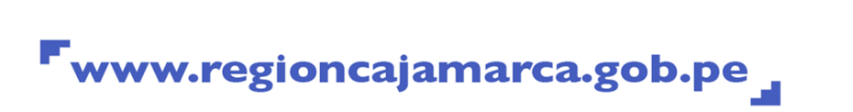